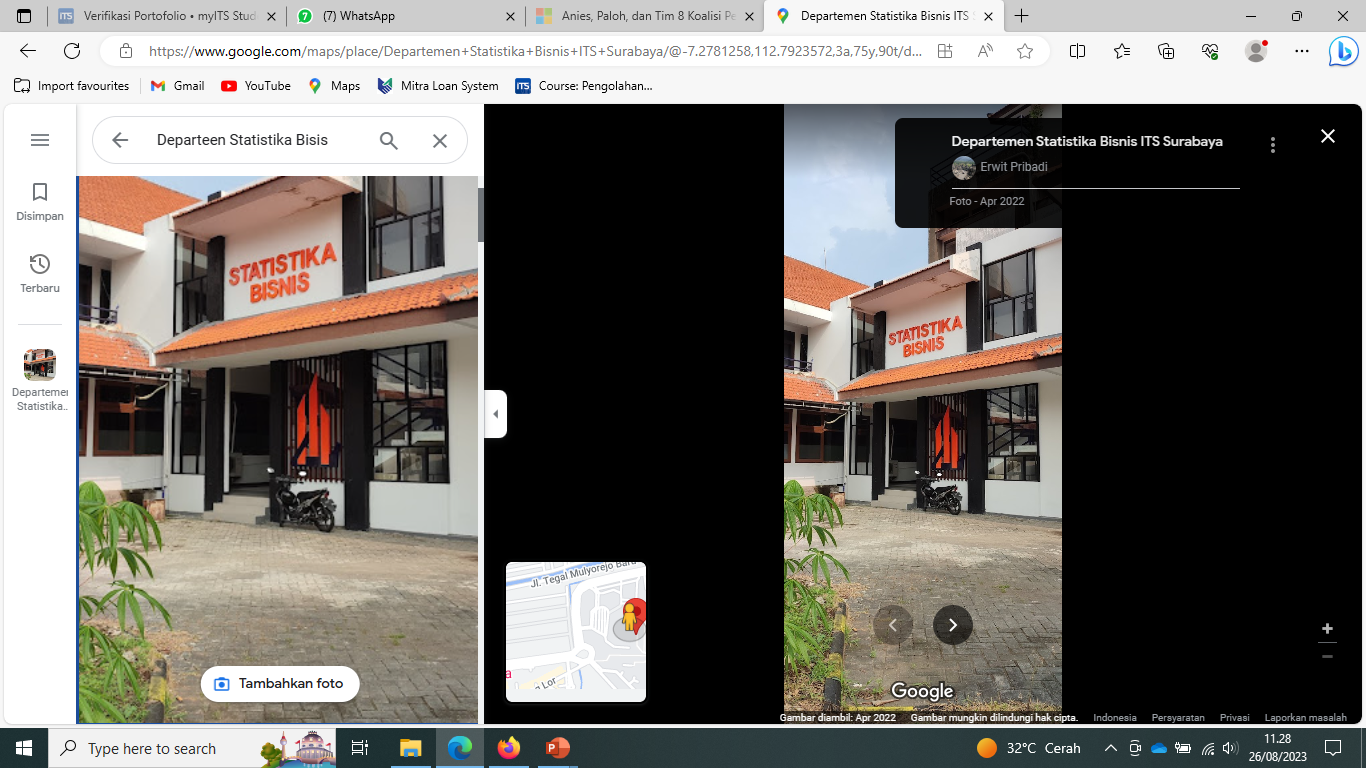 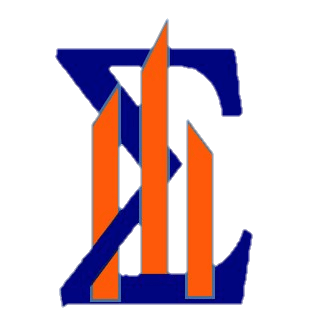 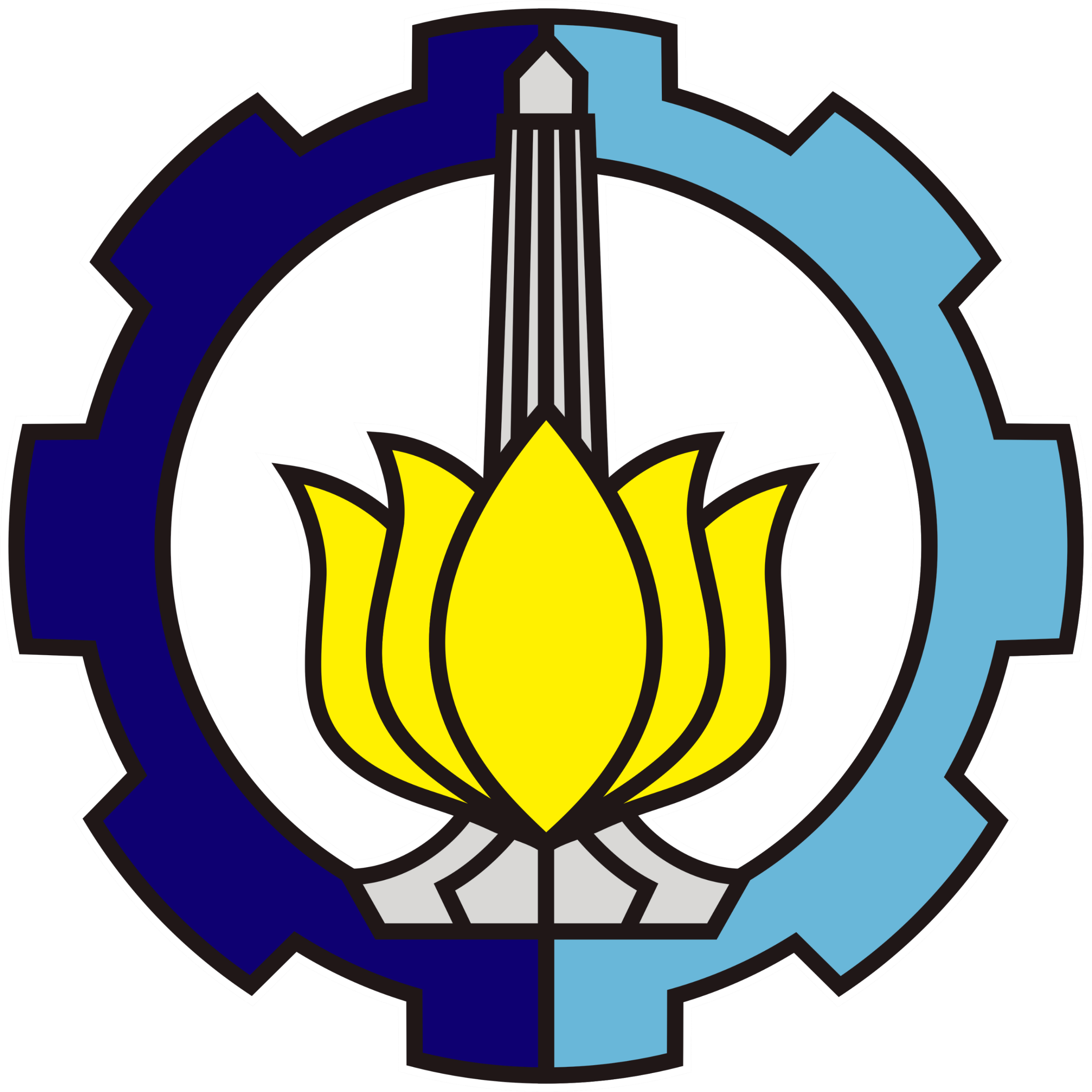 Departemen
STATISTIKA BISNIS
Pilihan dan Harapanku
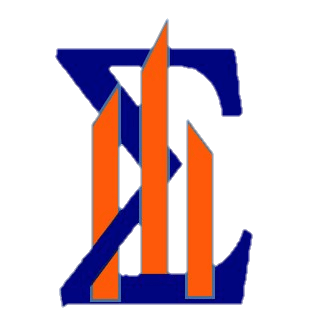 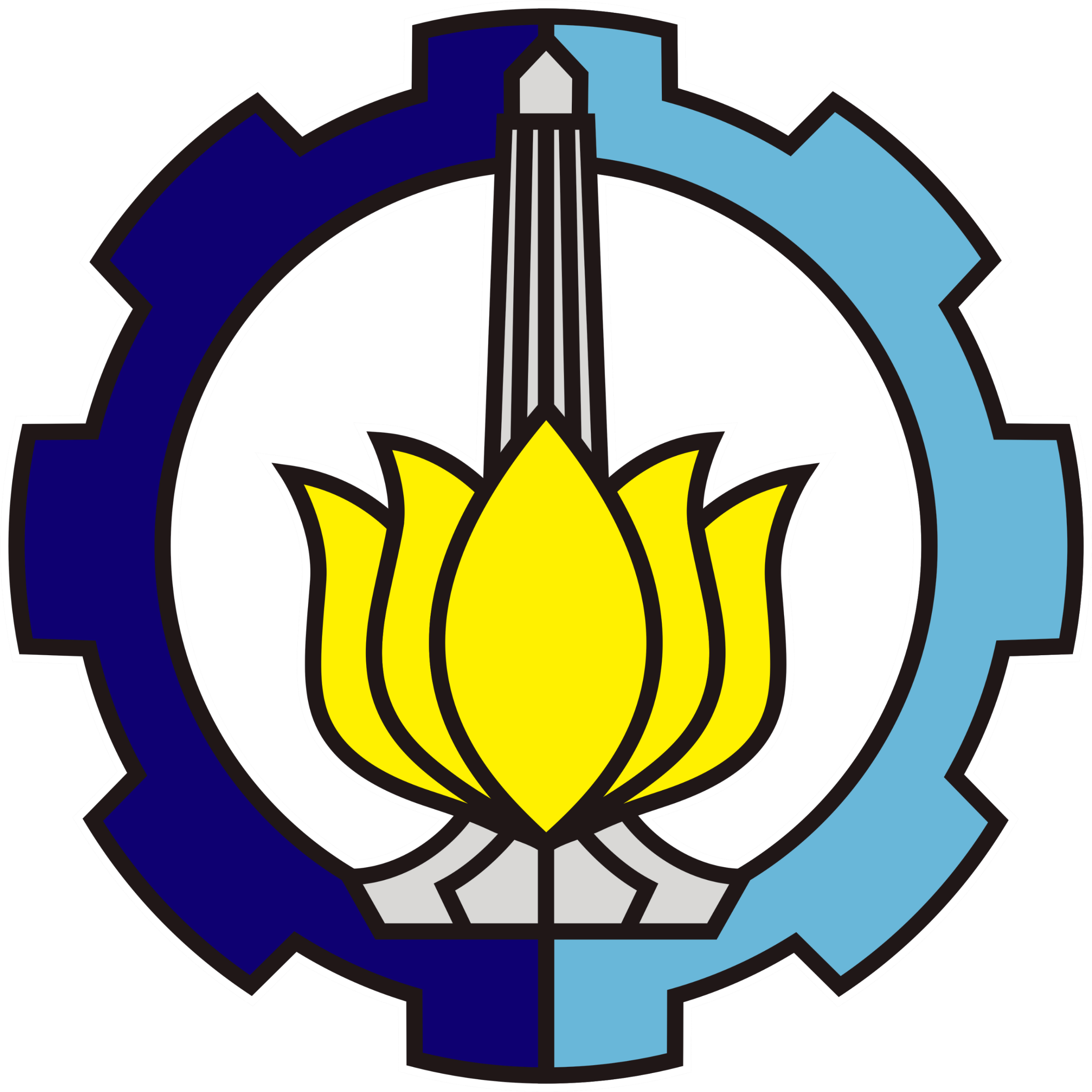 Welcome!!
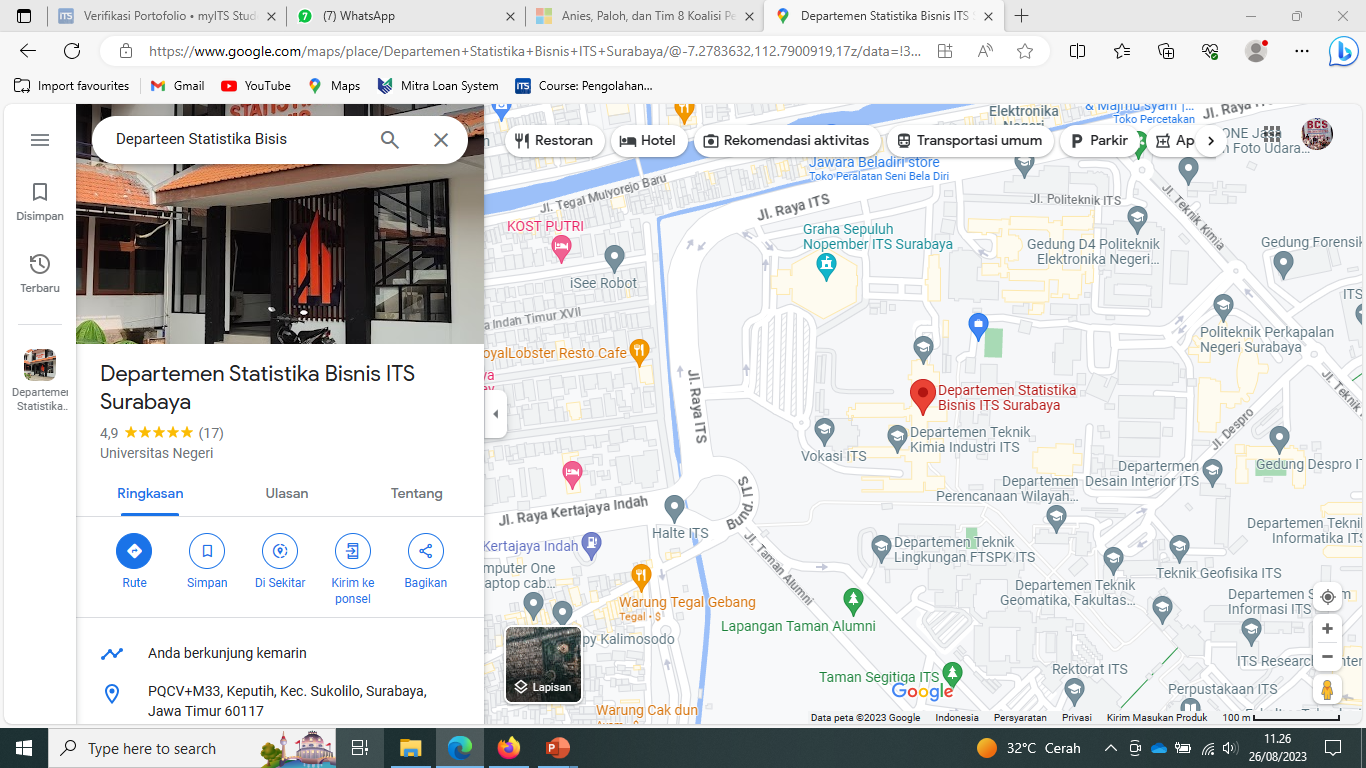 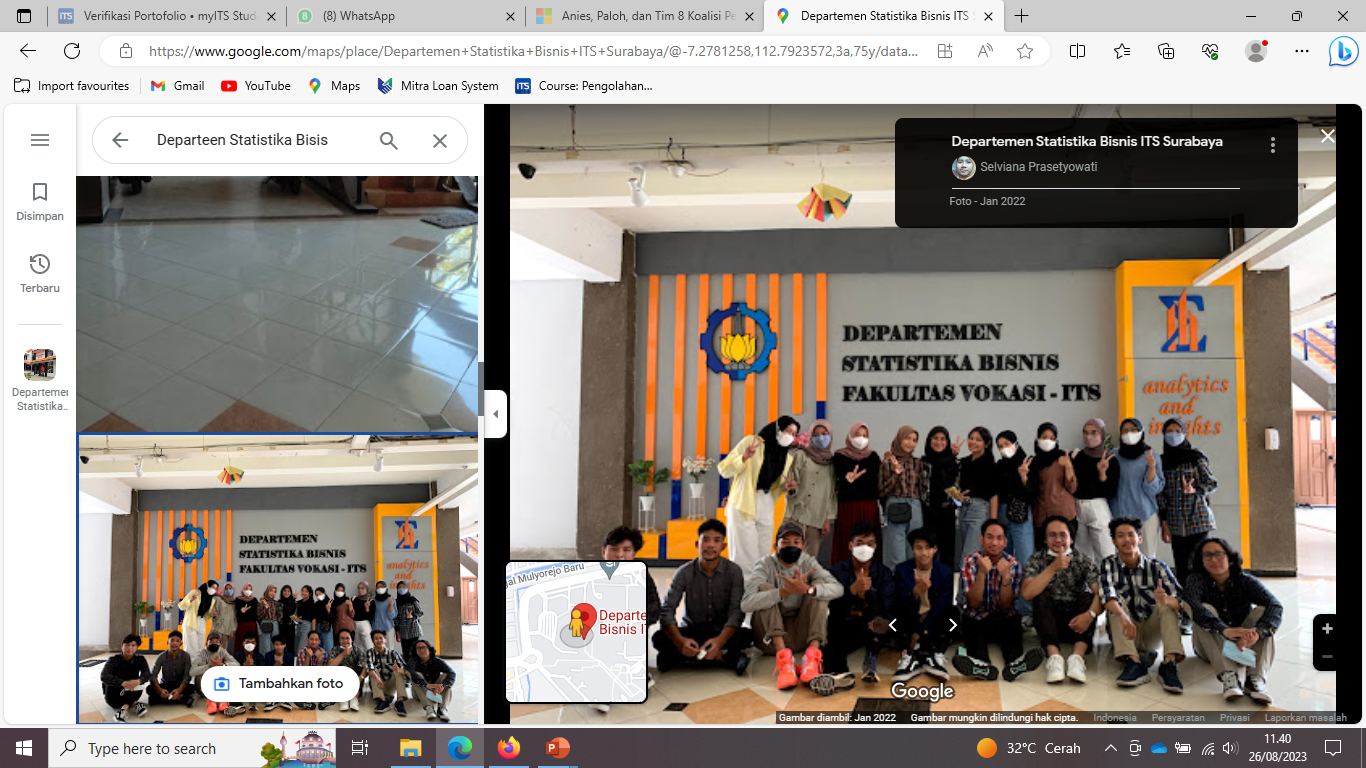 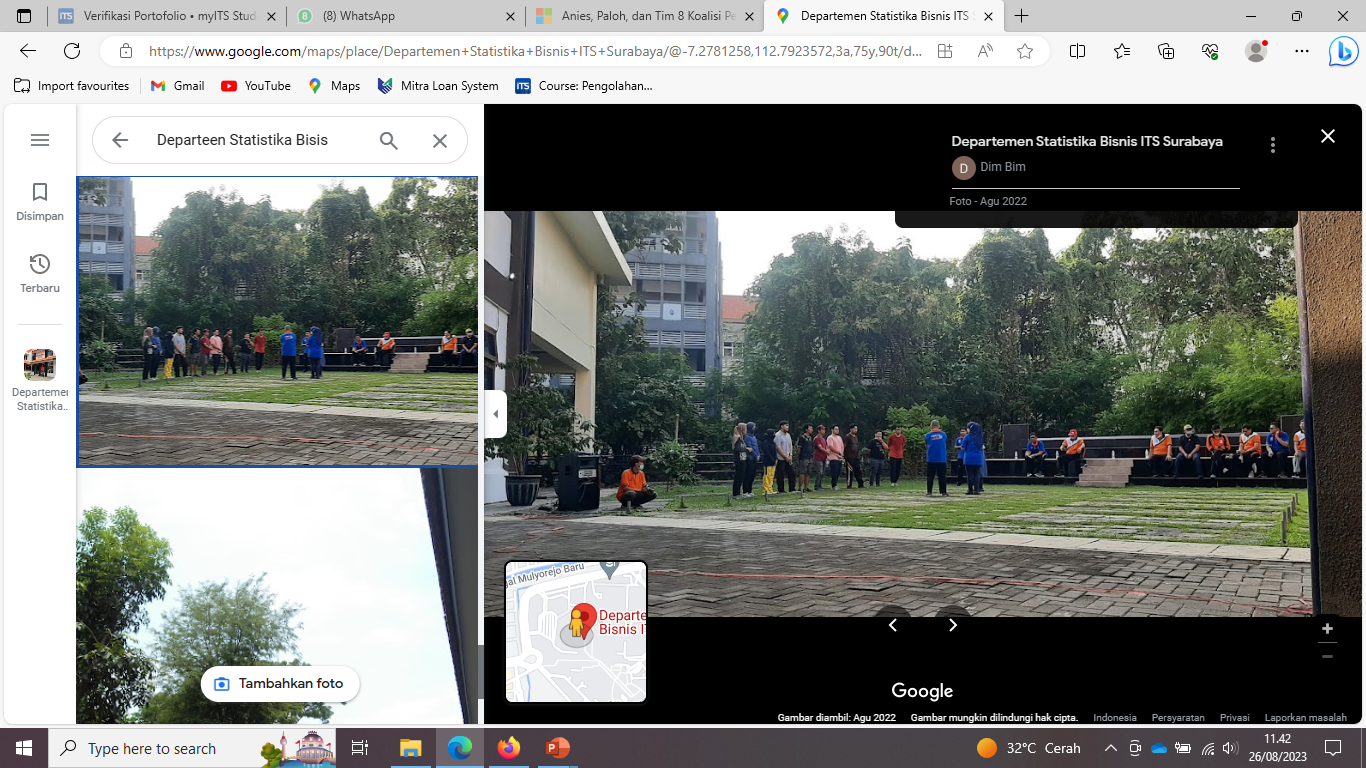 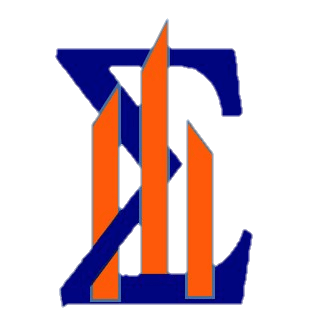 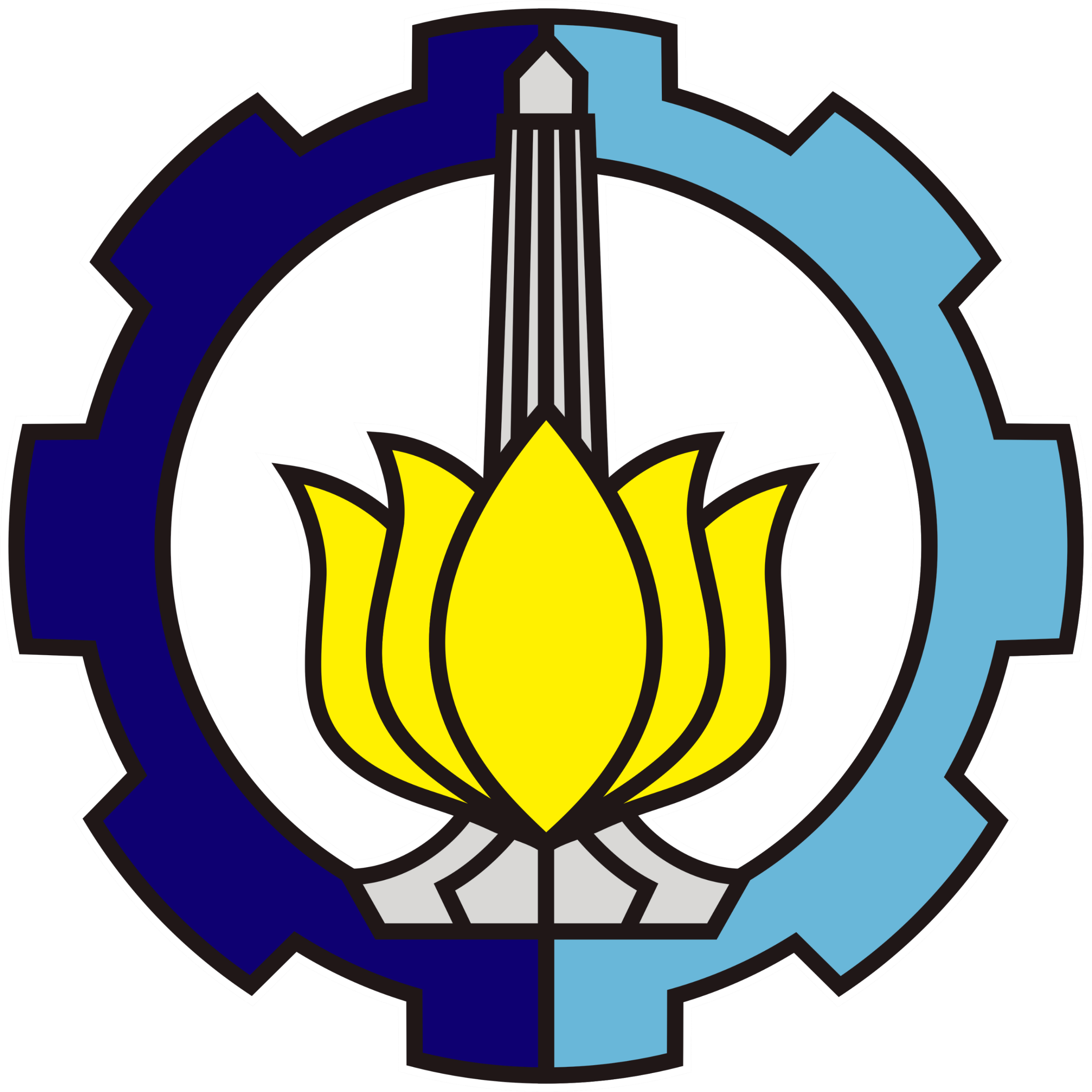 OUTLINE
1
SELAYANG PANDANG DEPARTEMEN
KURIKULUM DAN AKADEMIK
2
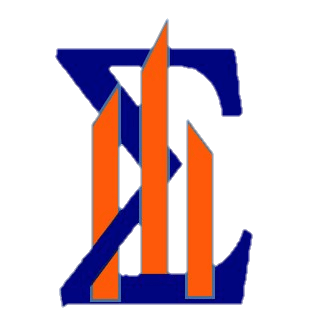 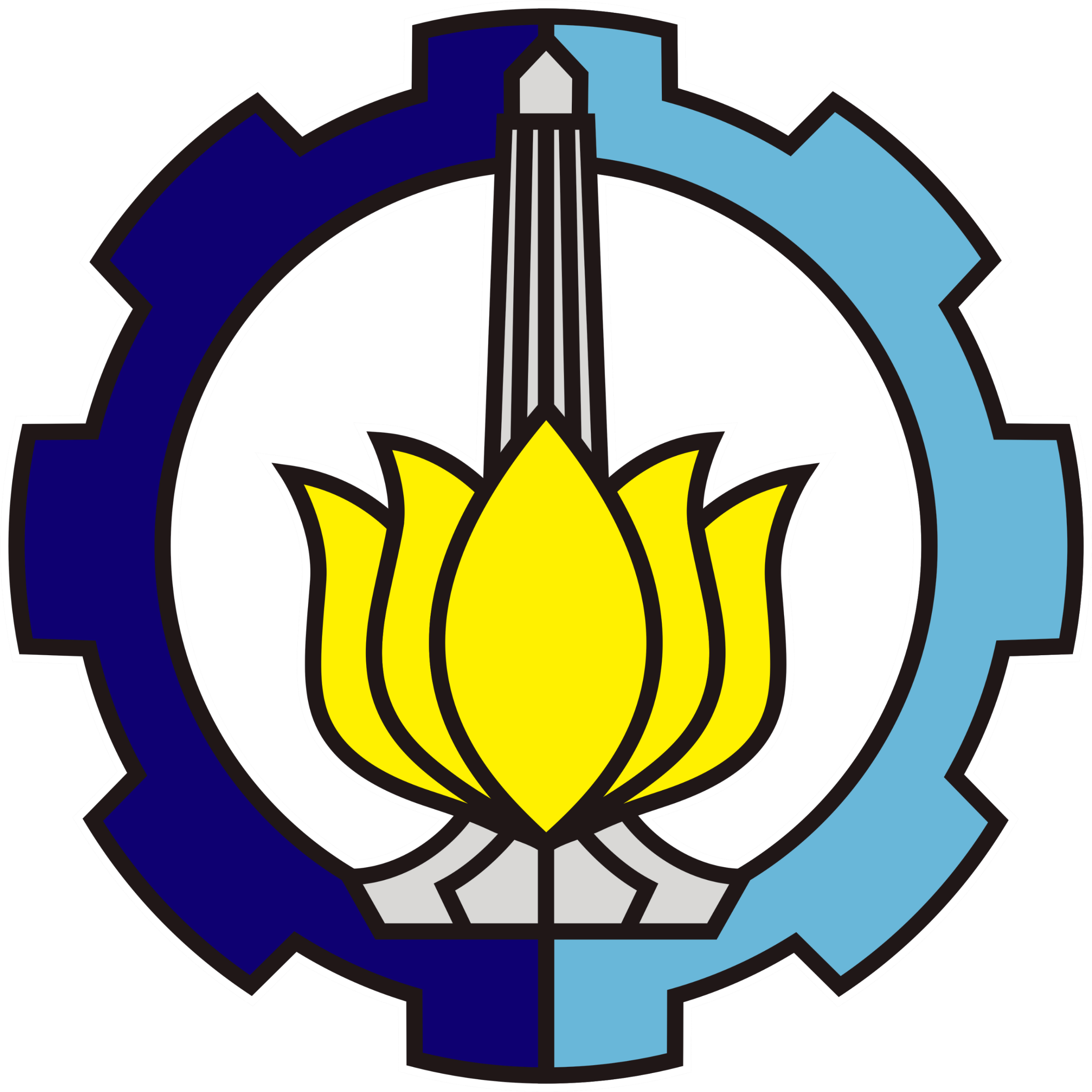 LINGKUNGAN KAMPUS
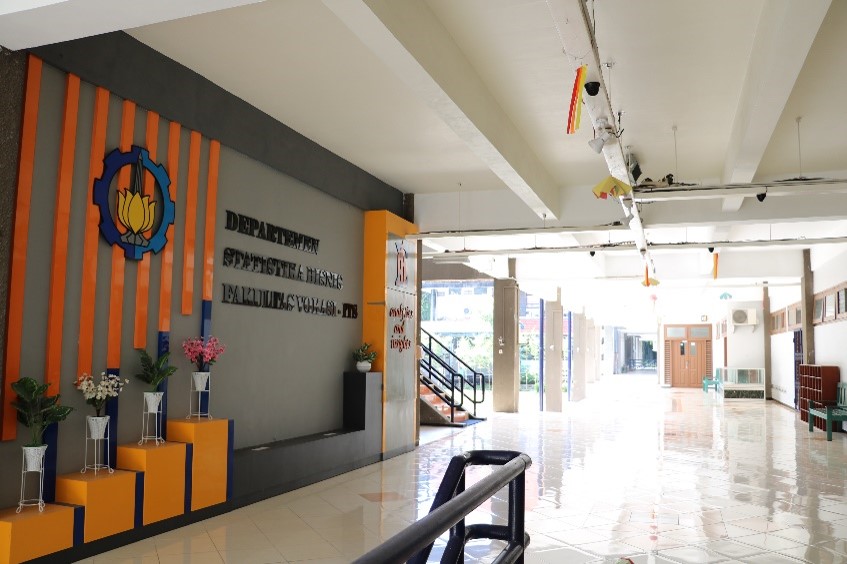 Departemen Statistika Bisnis berada di bawah naungan Fakultas Vokasi Institut Teknologi Sepuluh Nopember dan berlokasi di Gedung TC
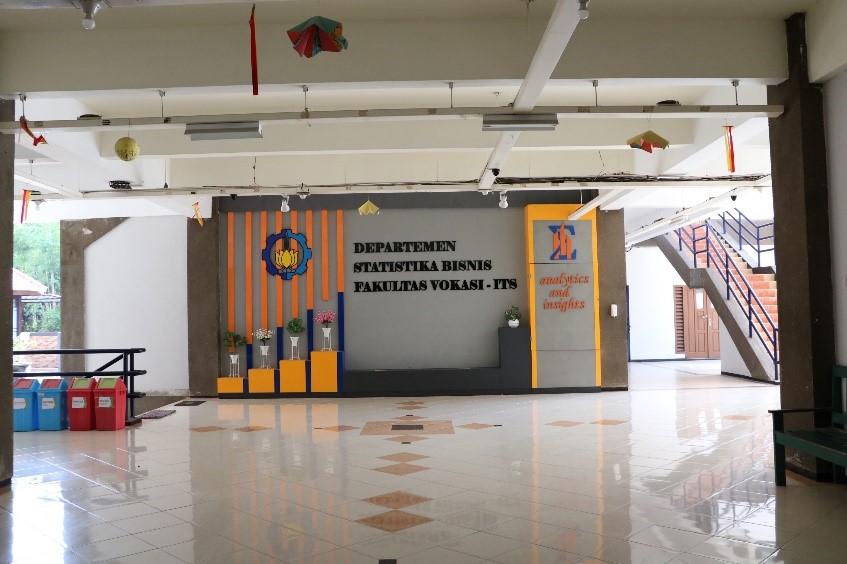 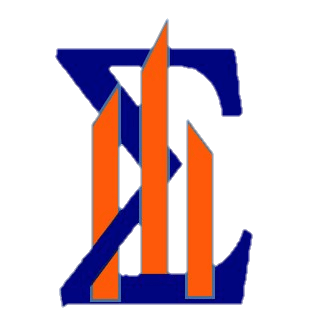 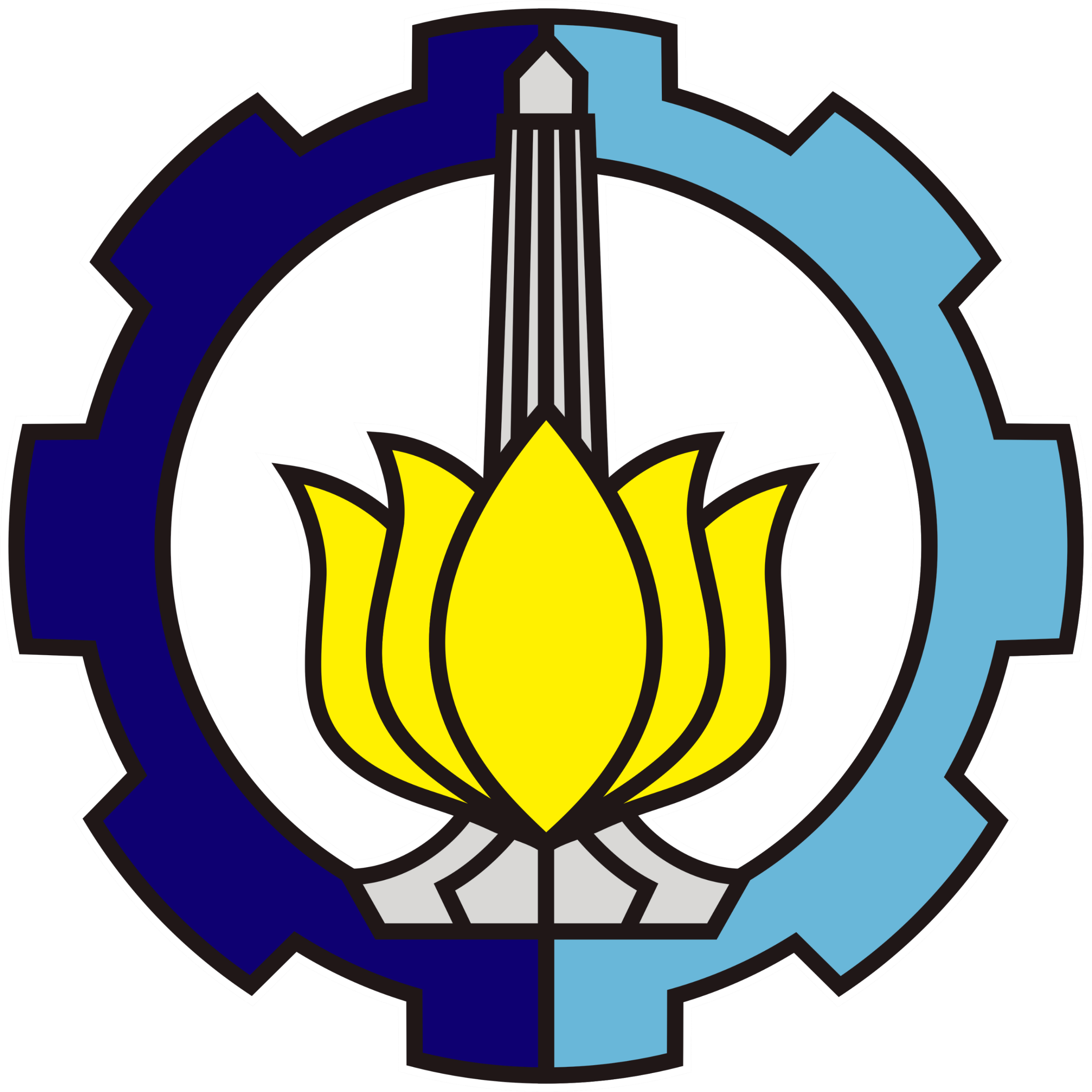 LINGKUNGAN KAMPUS
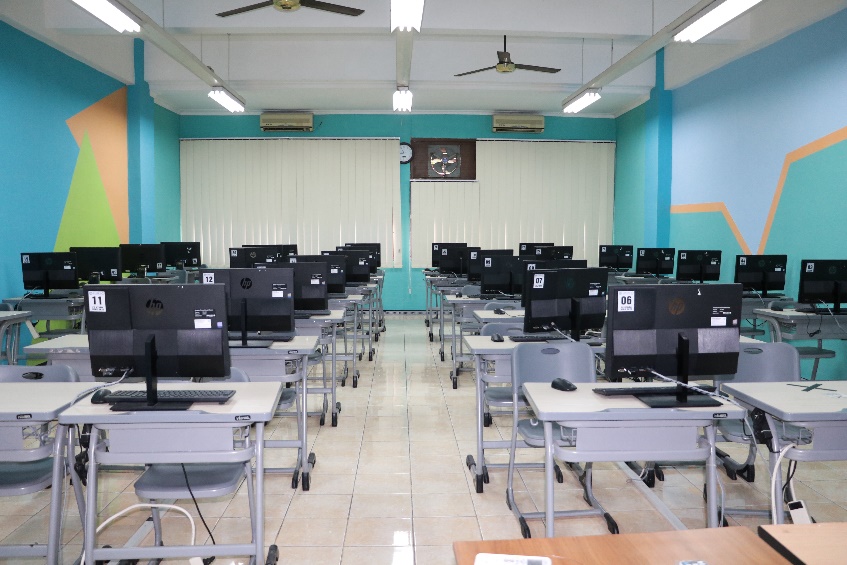 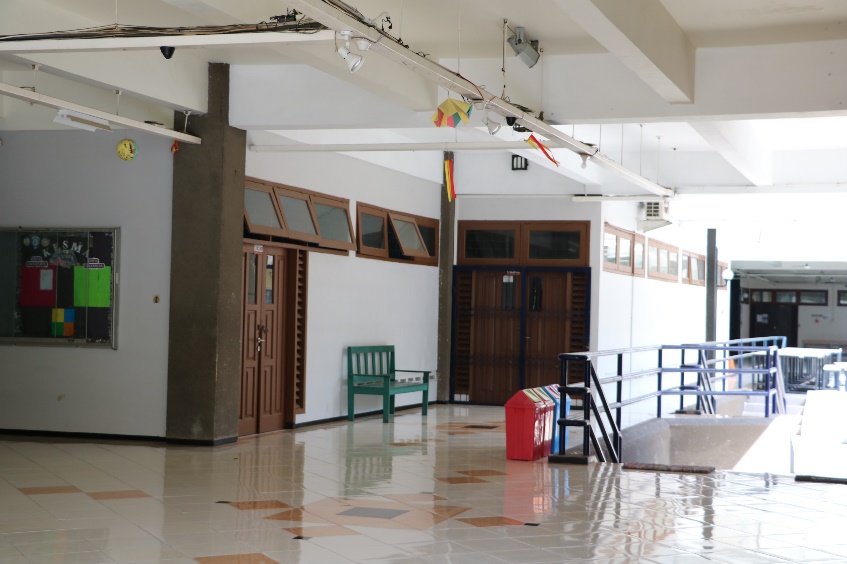 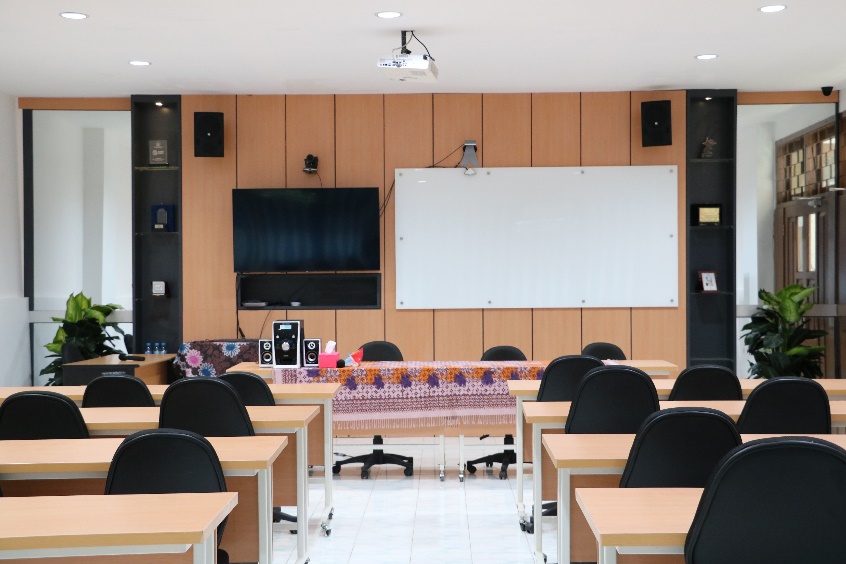 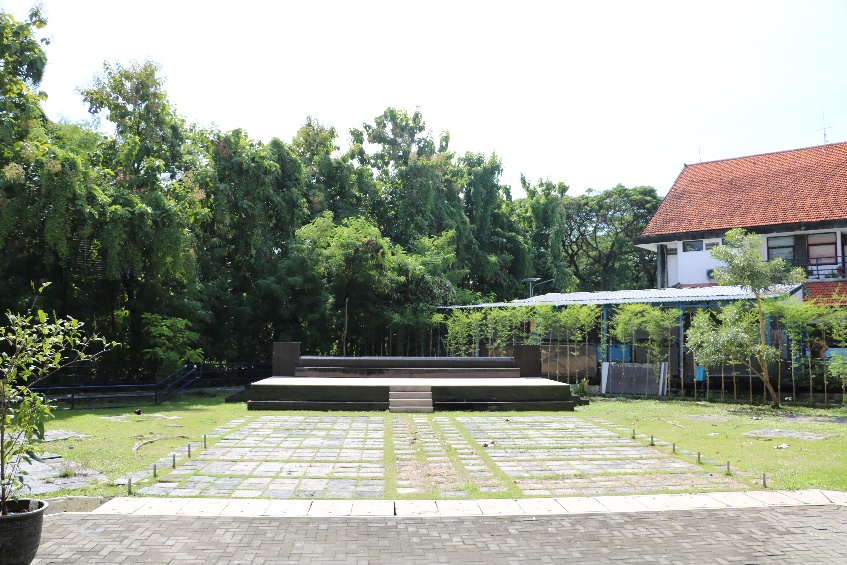 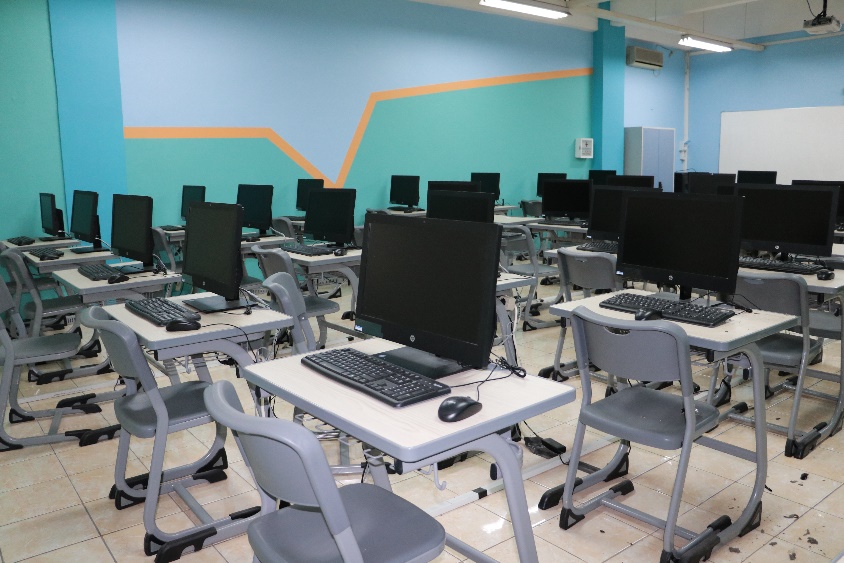 5
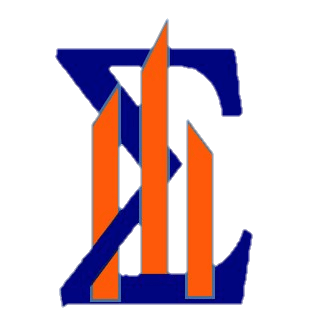 SEJARAH
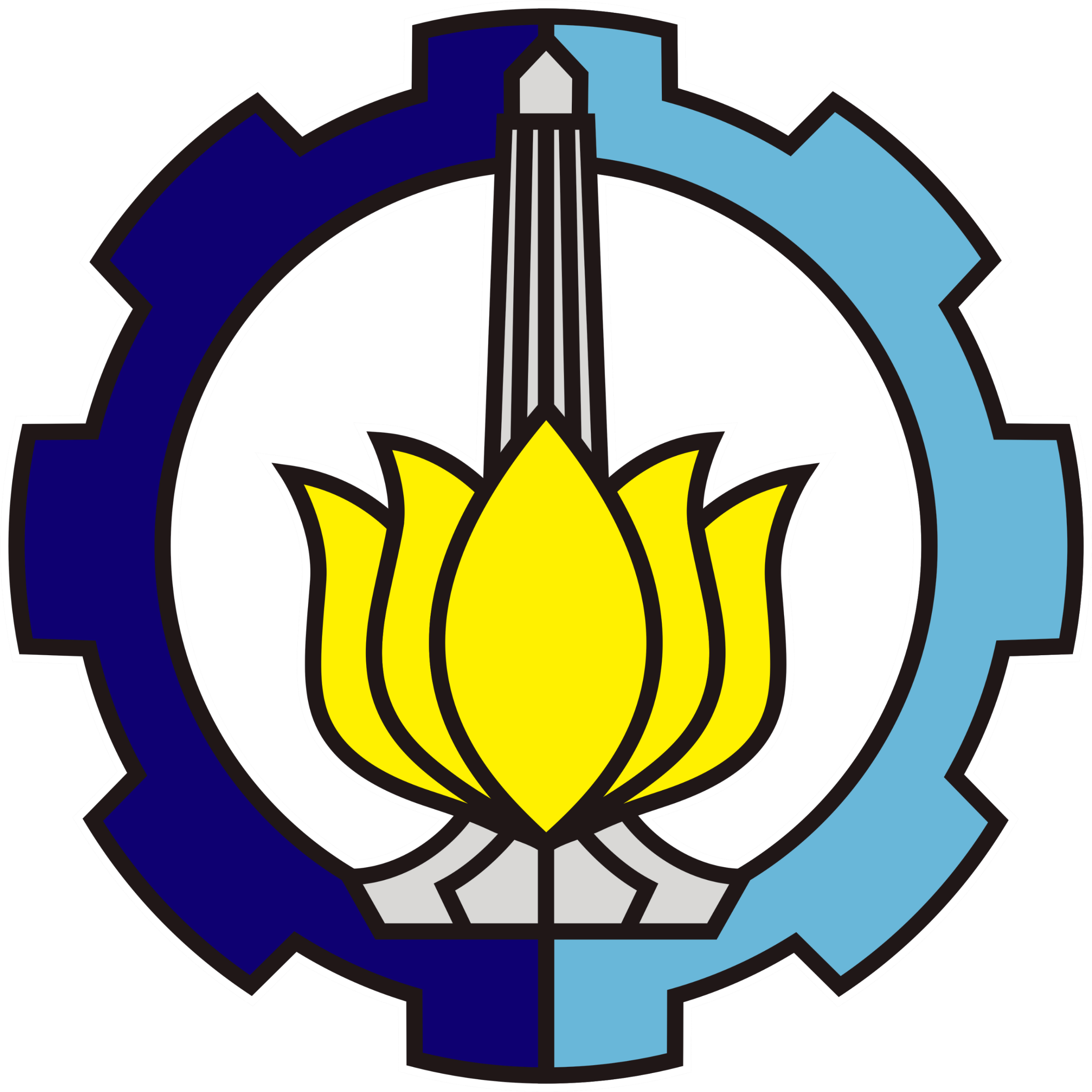 DEPARTEMEN STATISTIKA BISNIS FAKULTAS VOKASI
2021
2021
2017
1981
Departemen Statistika Bisnis – Fakultas Vokasi
Program Studi Sarjana Terapan Statistika Bisnis Terakhreditasi Baik
Berdiri Program Studi Diploma III Statistika (Jurusan Statistika-FMIPA)
2017
1981
VISI & MISI PROGRAM STUDI
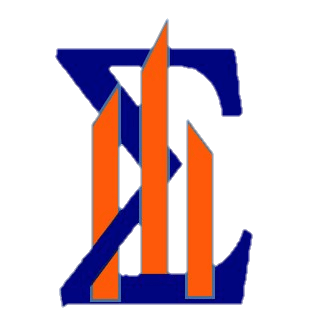 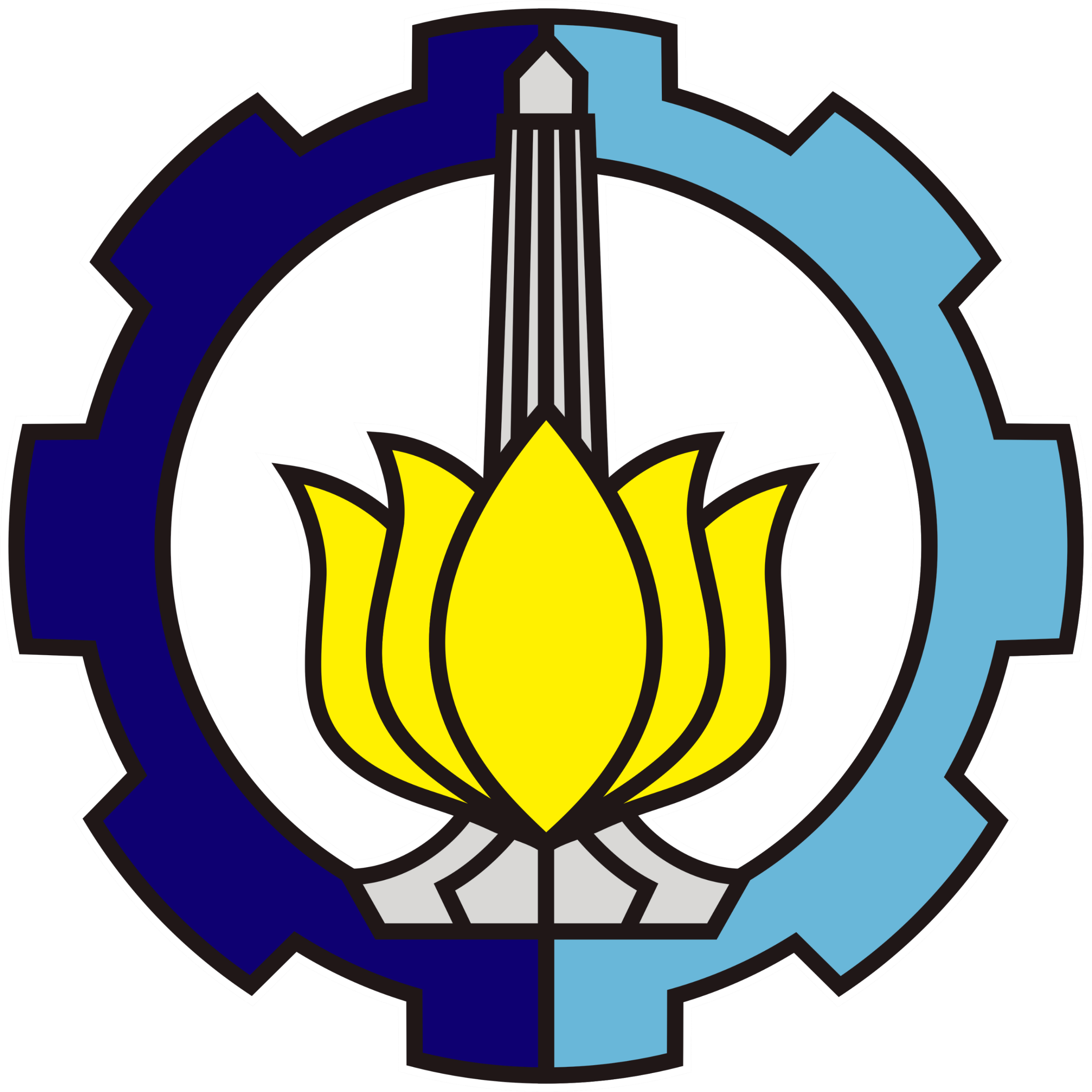 VISI
Menjadi penyedia sumber daya manusia yang profesional dalam penerapan statistika di bidang bisnis untuk menunjang pembangunan industri dan kelautan, khususnya dalam bidang kualitas, produktivitas, pemasaran dan keuangan.
MISI
Menyelenggarakan program pendidikan profesional dengan kurikulum berorientasi pada kebutuhan bisnis yang didukung oleh sumber daya berkualitas.
Melakukan penelitian terapan statistika dalam bidang bisnis yang menunjang pengembangan industri melalui jalur vokasional
Membangun jejaring dengan dunia bisnis, industri, lembaga dan instansi pemerintah yang bermanfaat bagi masyarakat dan pengembangan penerapan statistika.
STRUKTUR ORGANISASI
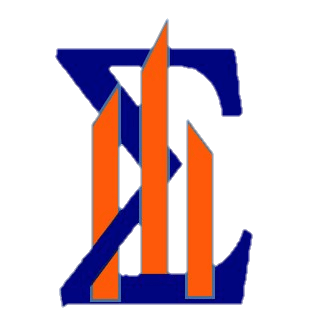 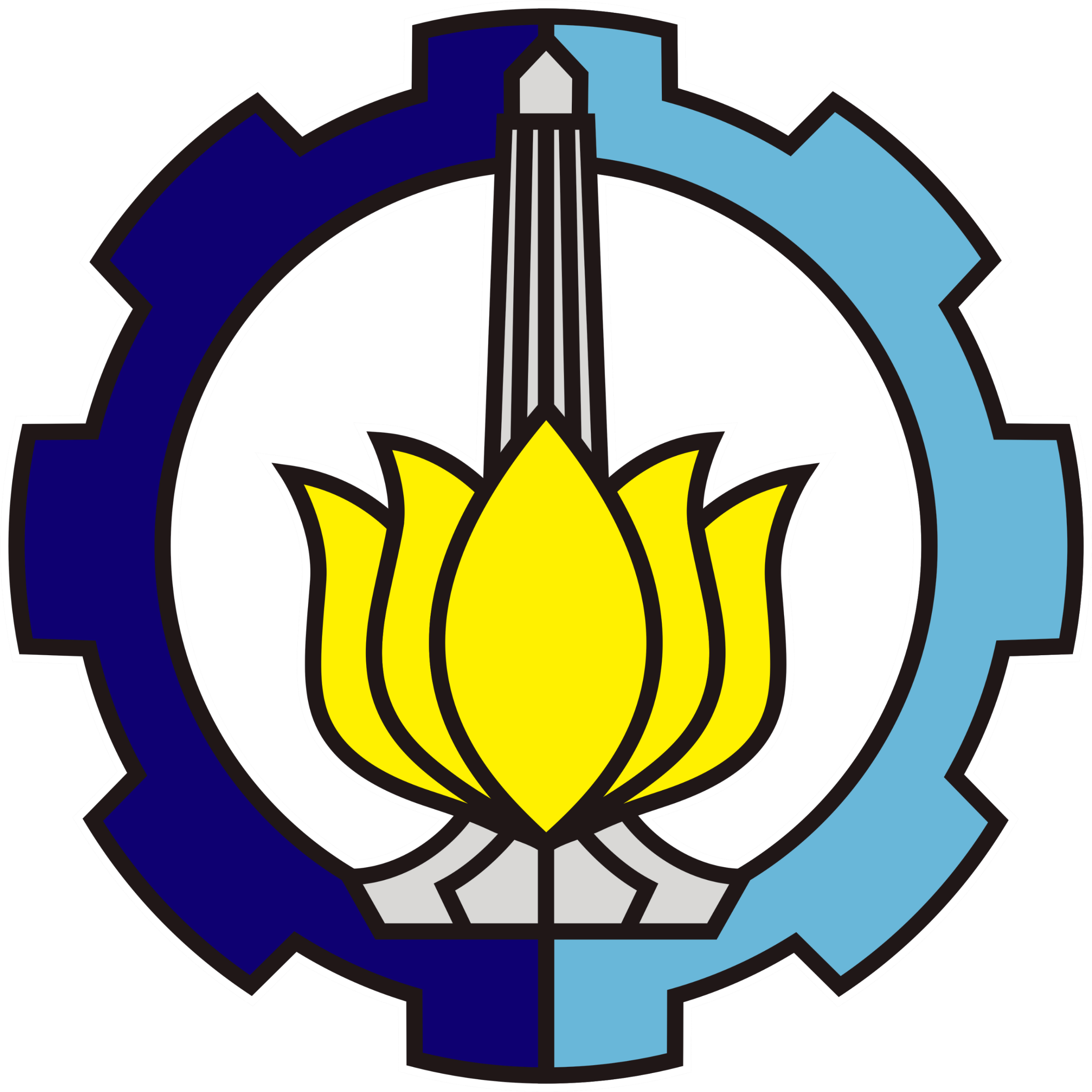 DEPARTEMEN STATISTIKA BISNIS
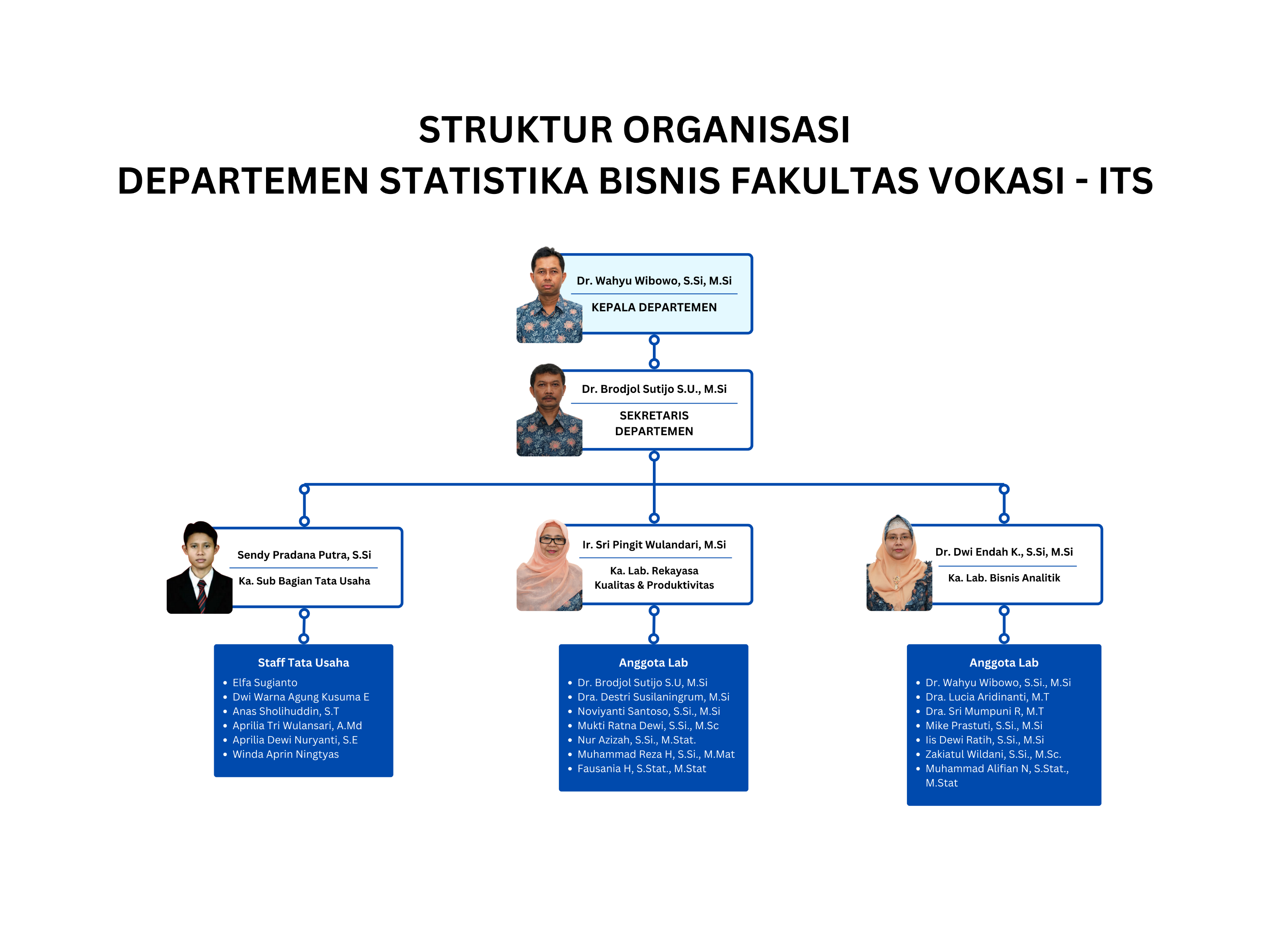 STAFF AKADEMIK
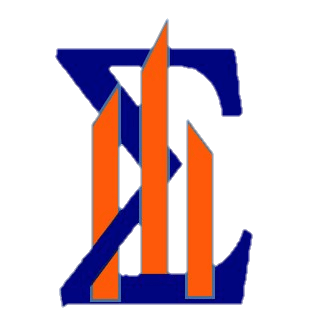 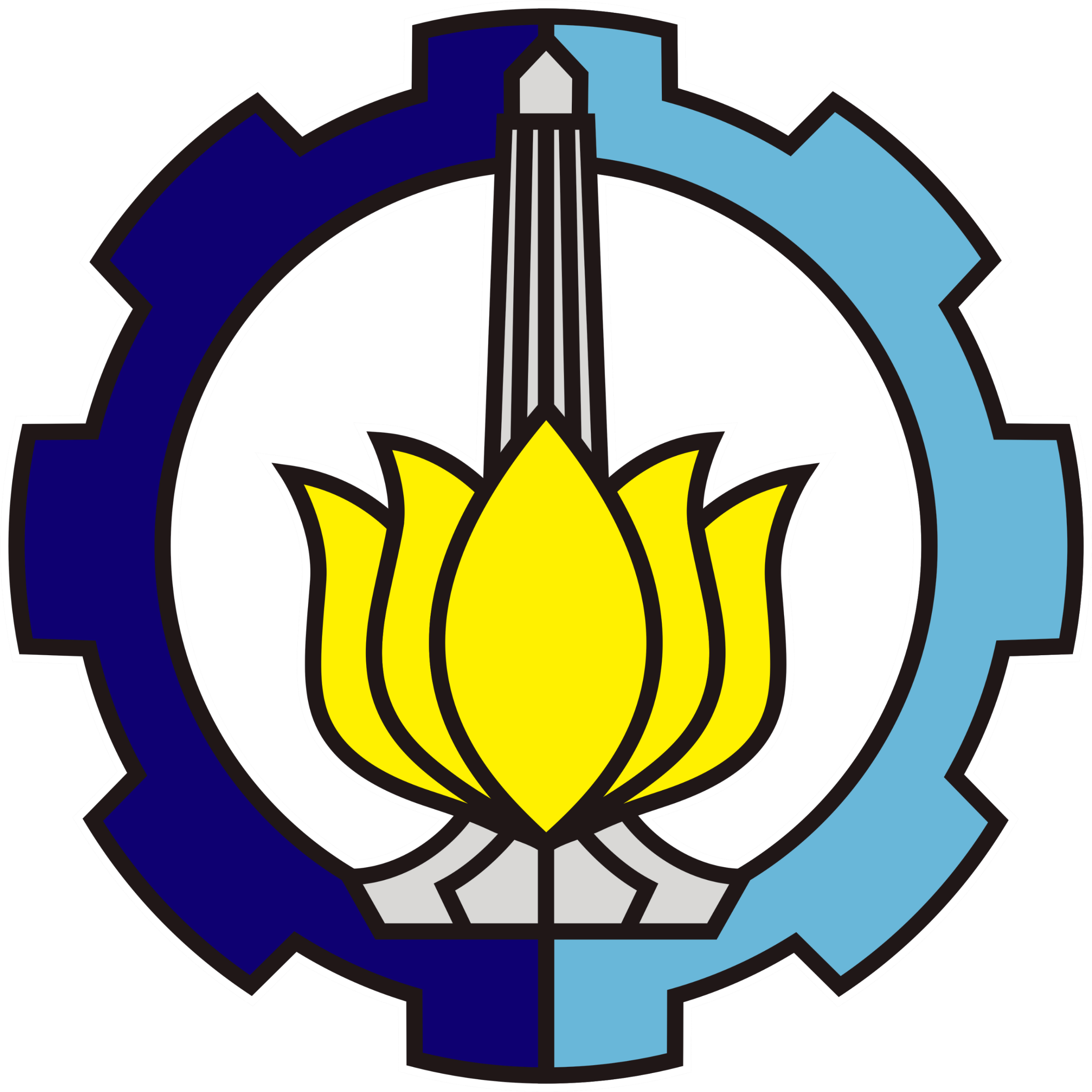 Tenaga Pendidik
Dosen Praktisi
Tenaga Kependidikan
LABORATORIUM
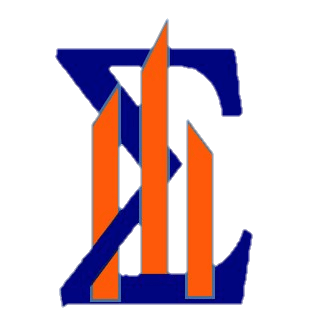 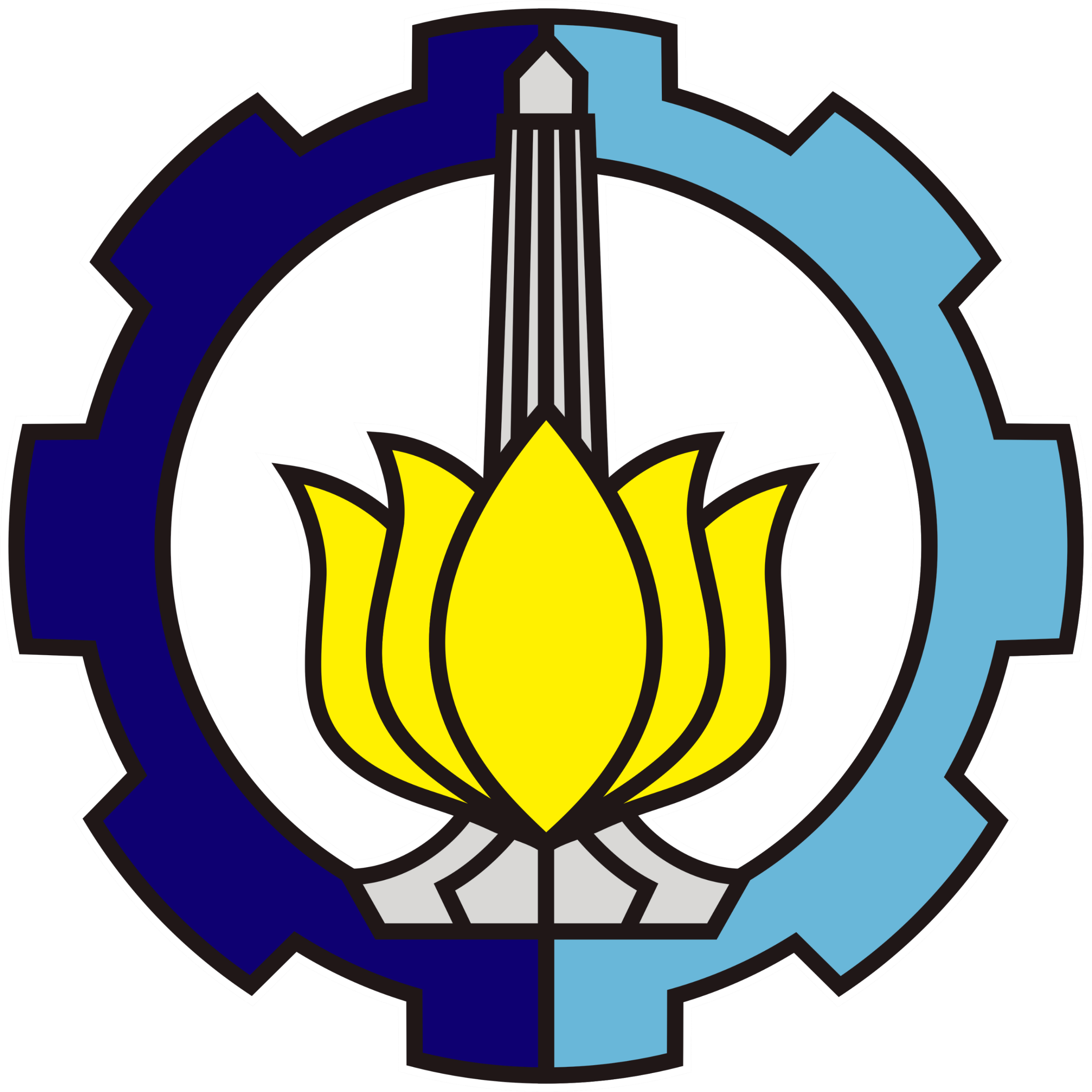 DEPARTEMEN STATISTIKA BISNIS
Rekayasa Kualitas dan Produktivitas
Bisnis Analitik
fokus pada pengembangan wawasan baru dan pemahaman tentang kinerja bisnis berdasarkan data dan metode statistik
Fokus pada aplikasi metode statistika untuk mengambil keputusan dalam penentuan strategi peningkatan kualitas dan produktivitas
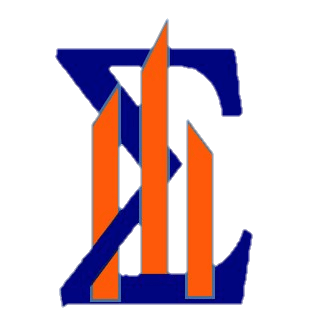 TEMPAT UJI KOMPETENSI
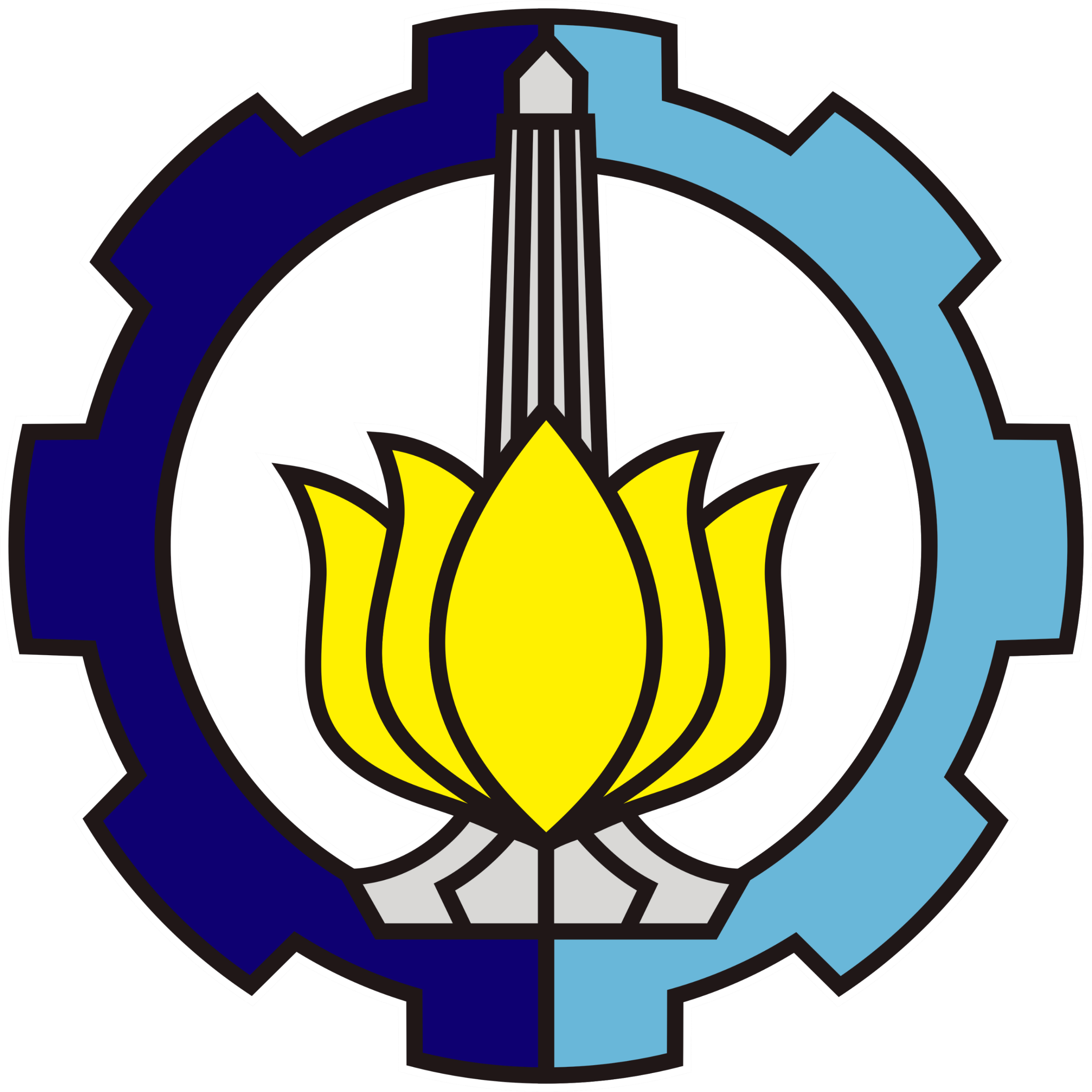 DEPARTEMEN STATISTIKA BISNIS
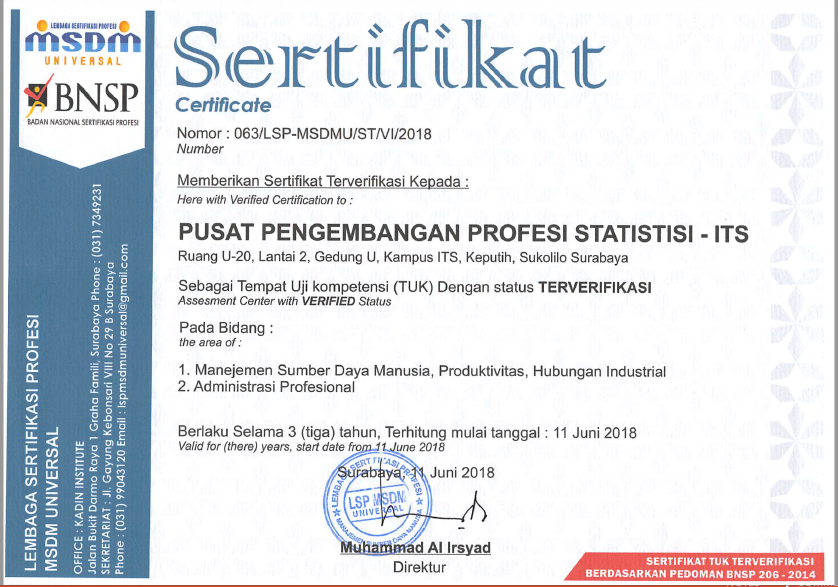 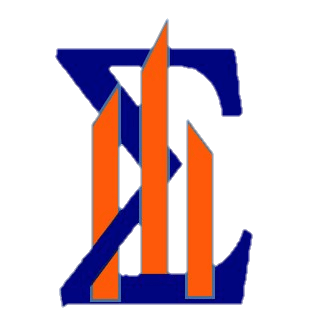 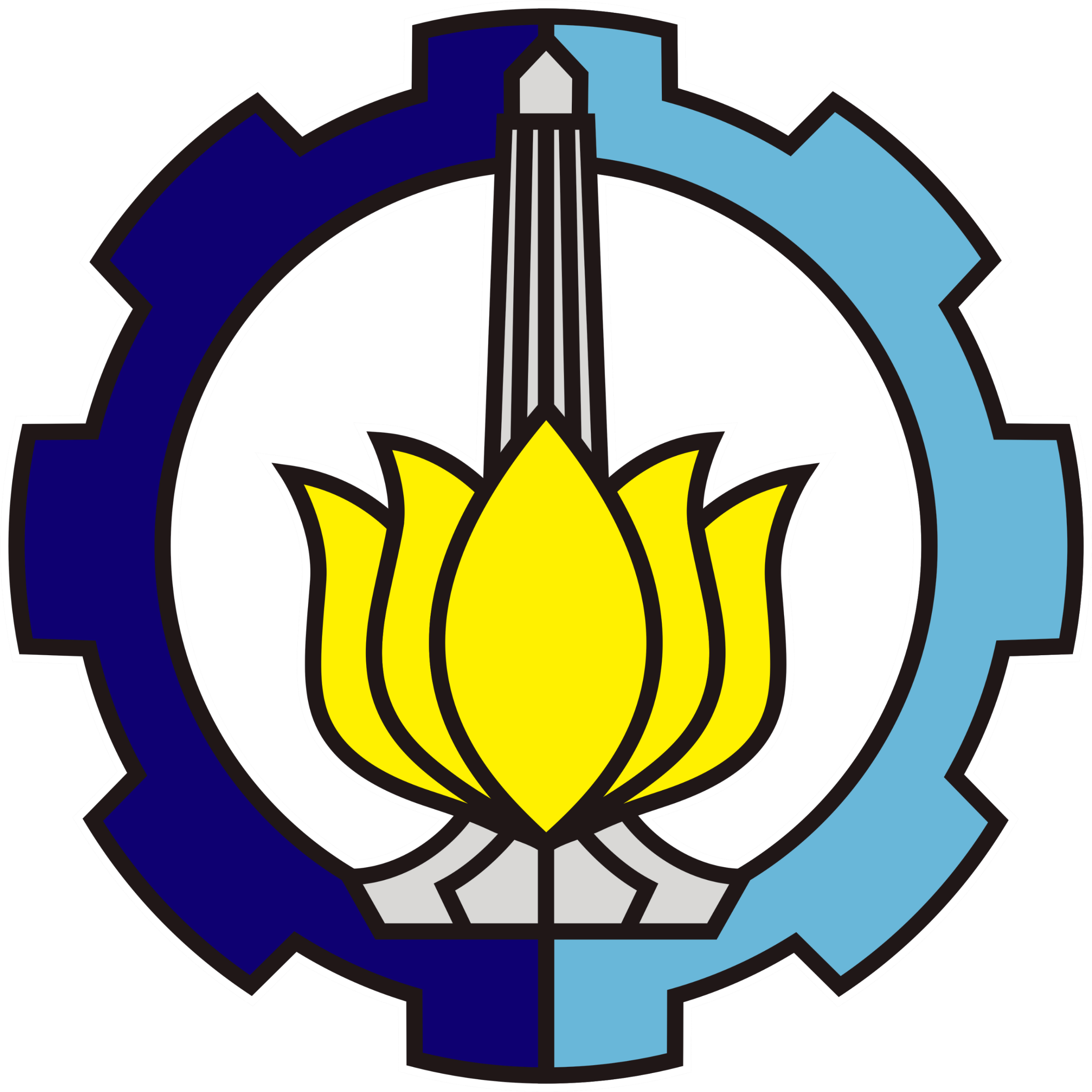 HIMPUNAN
MAHASISWA
DEPARTEMEN STATISTIKA BISNIS
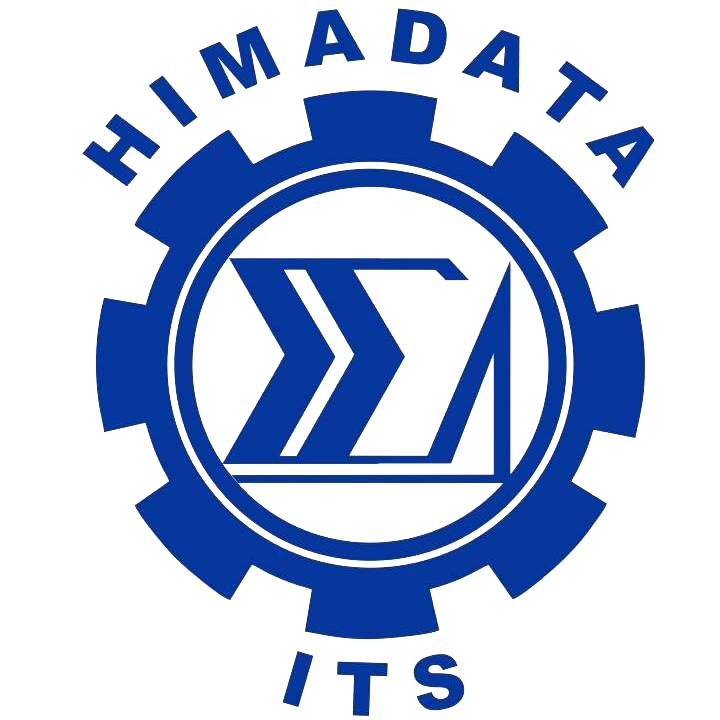 Himpunan Mahasiswa
Departemen Statistika Bisnis (HIMADATA)
Organisasi profesi mahasiswa yang membantu pengembangan harskill dan sofskill
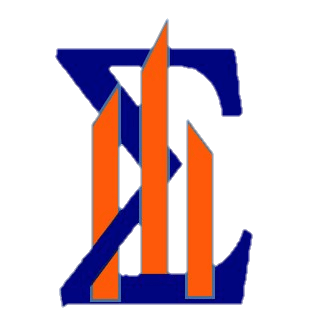 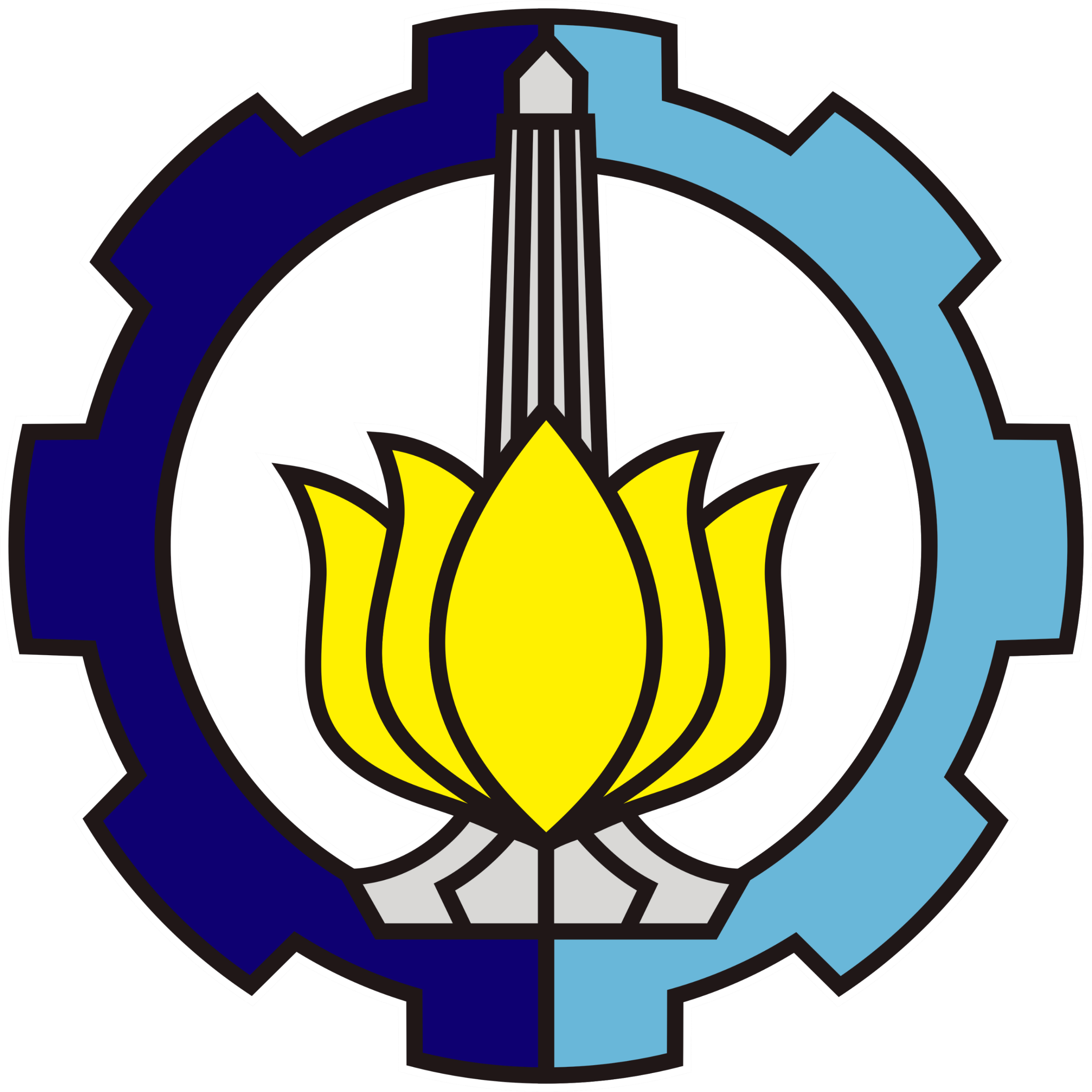 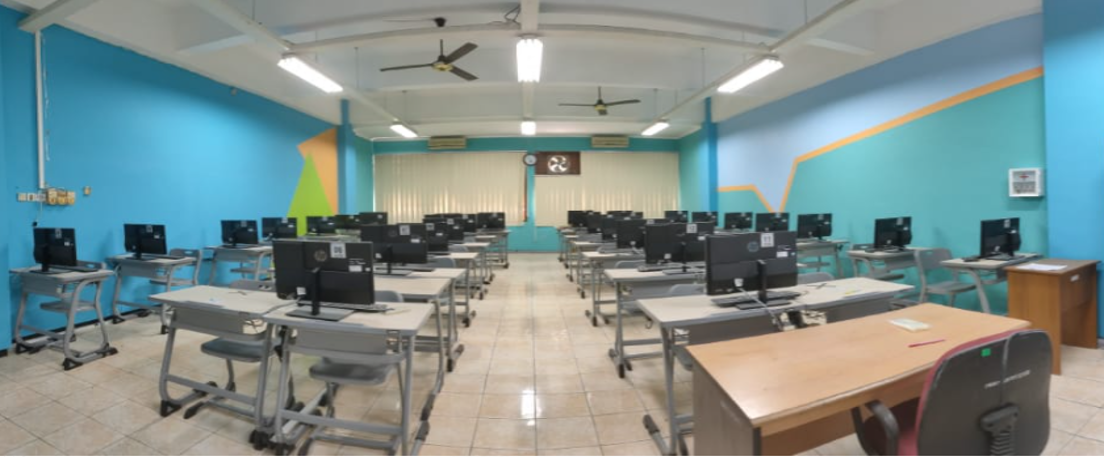 Laboratorium Komputer TC.105
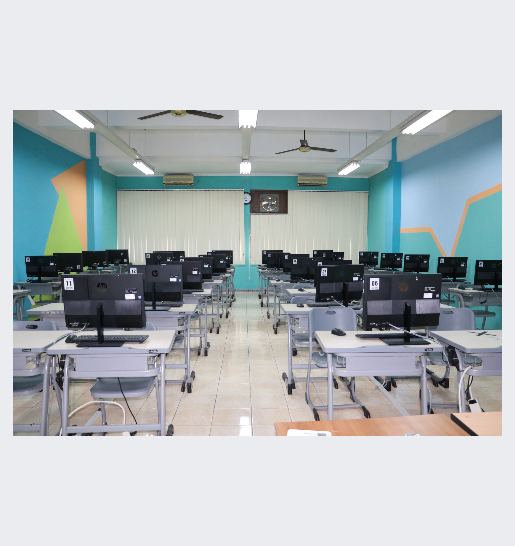 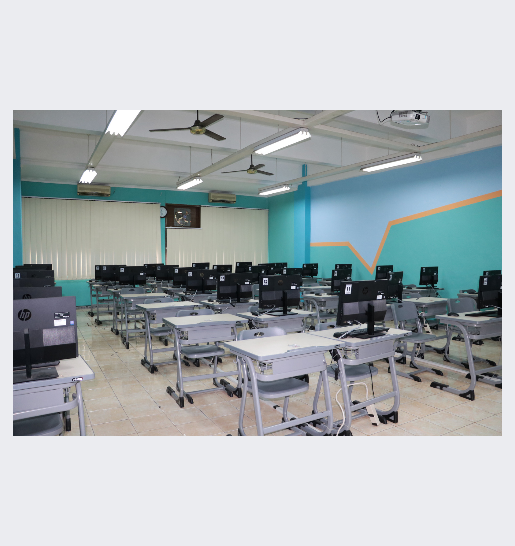 Tersedia Laboratorium yang dilengkapi komputer all in one dengan processor generasi terbaru serta terkoneksi dengan jaringan internet up to 96 Mbps dan tersedia berbagai paket program statistika berlisensi
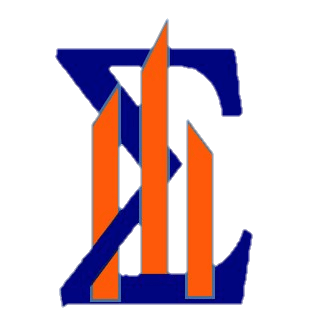 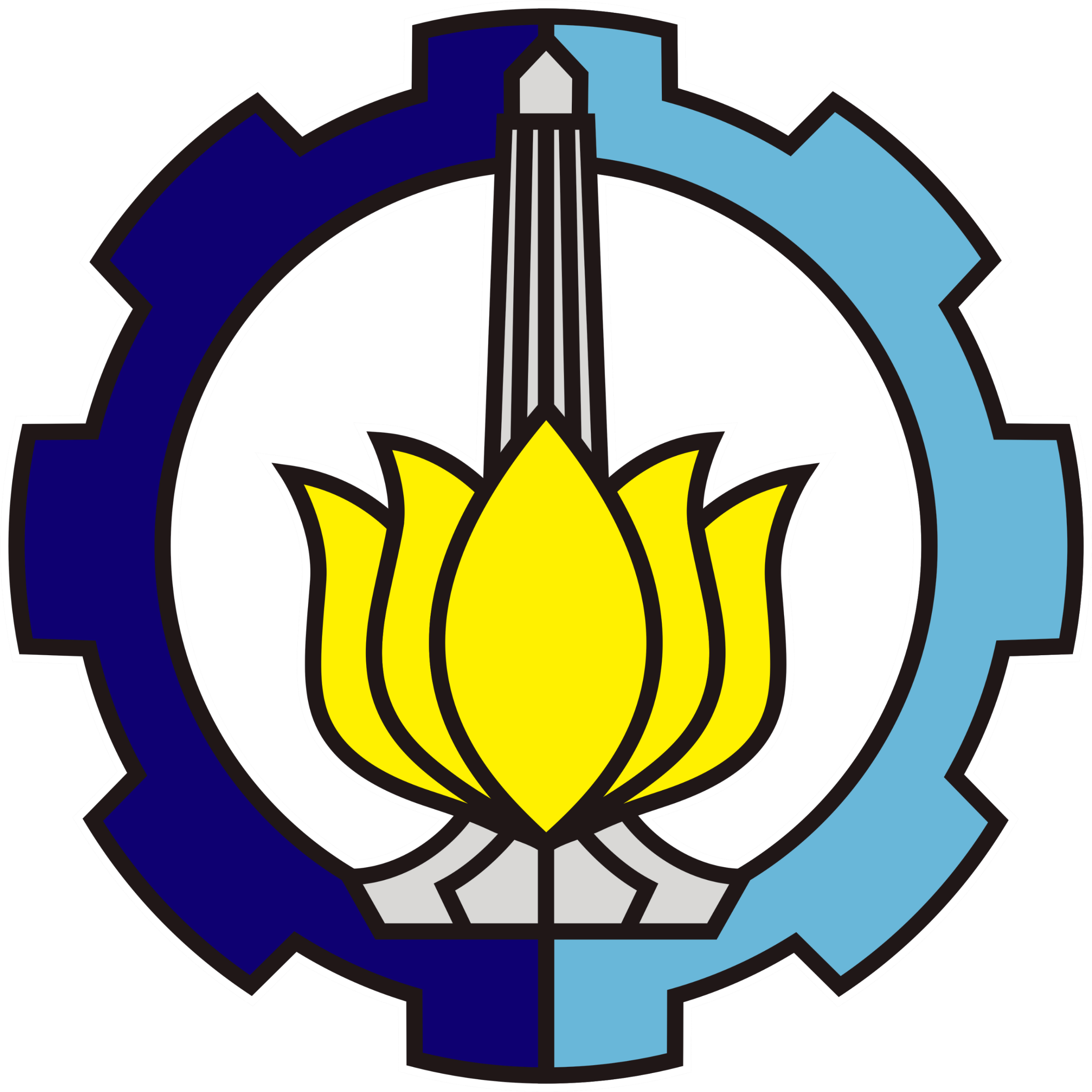 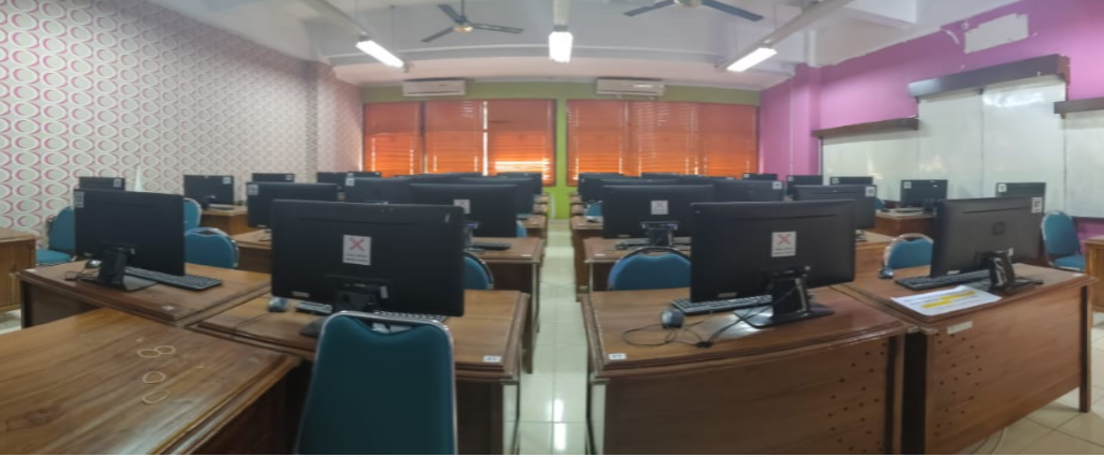 Laboratorium Komputer TC.102
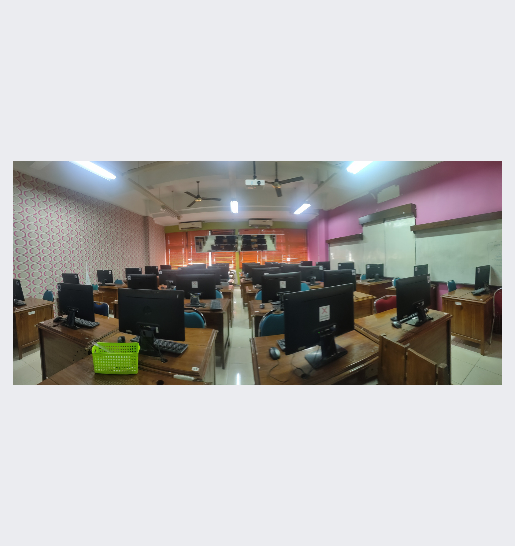 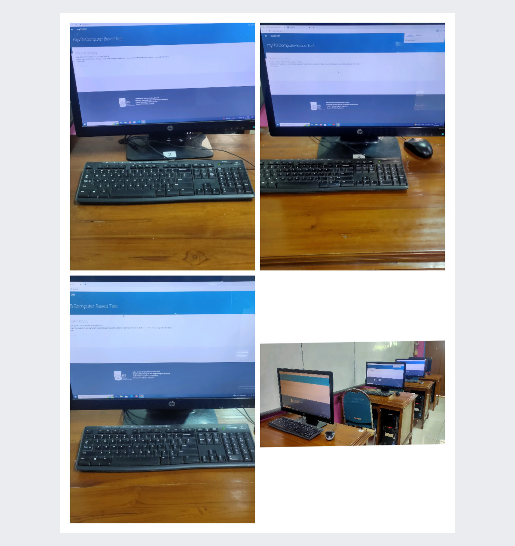 Tersedia Laboratorium yang dilengkapi komputer dengan processor core i7 serta terkoneksi dengan jaringan internet up to 96 Mbps dan tersedia berbagai paket program statistika berlisensi
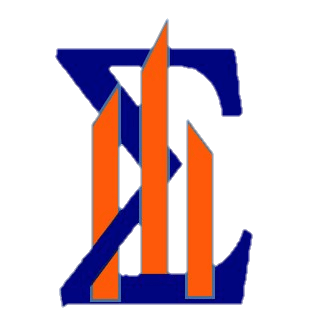 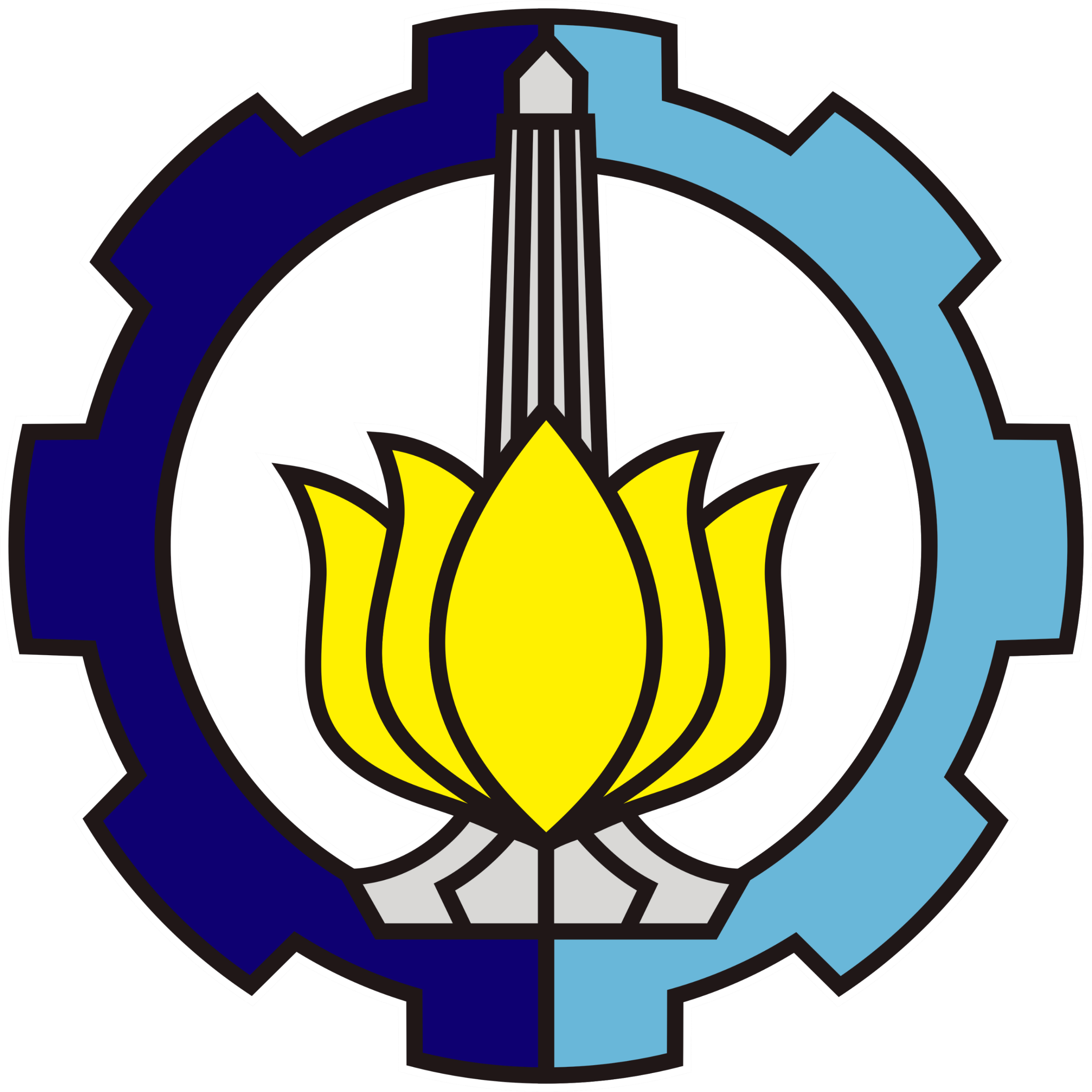 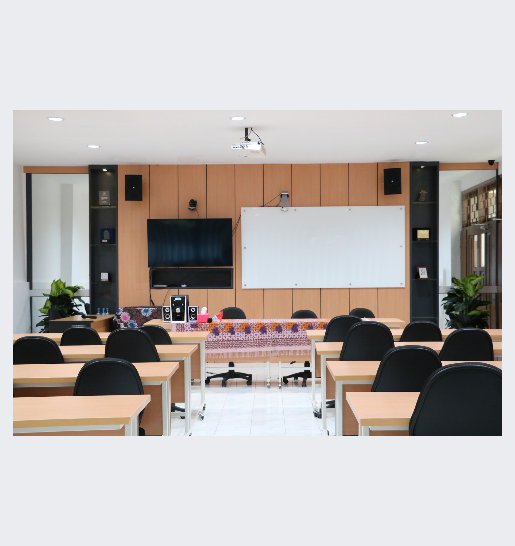 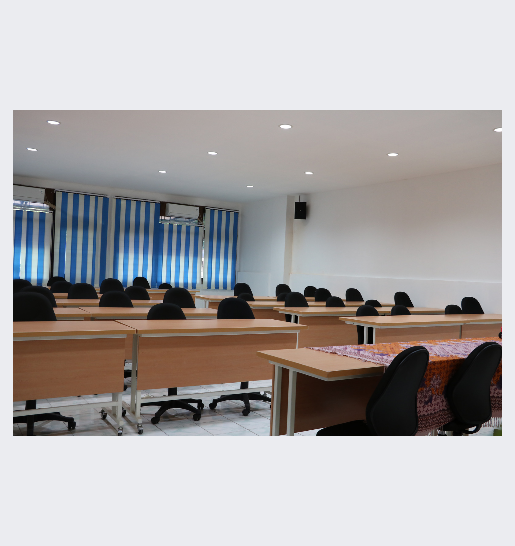 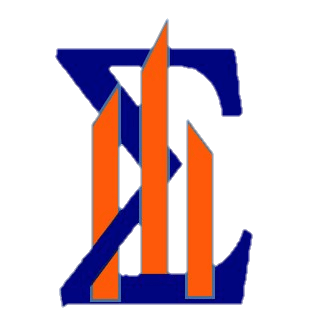 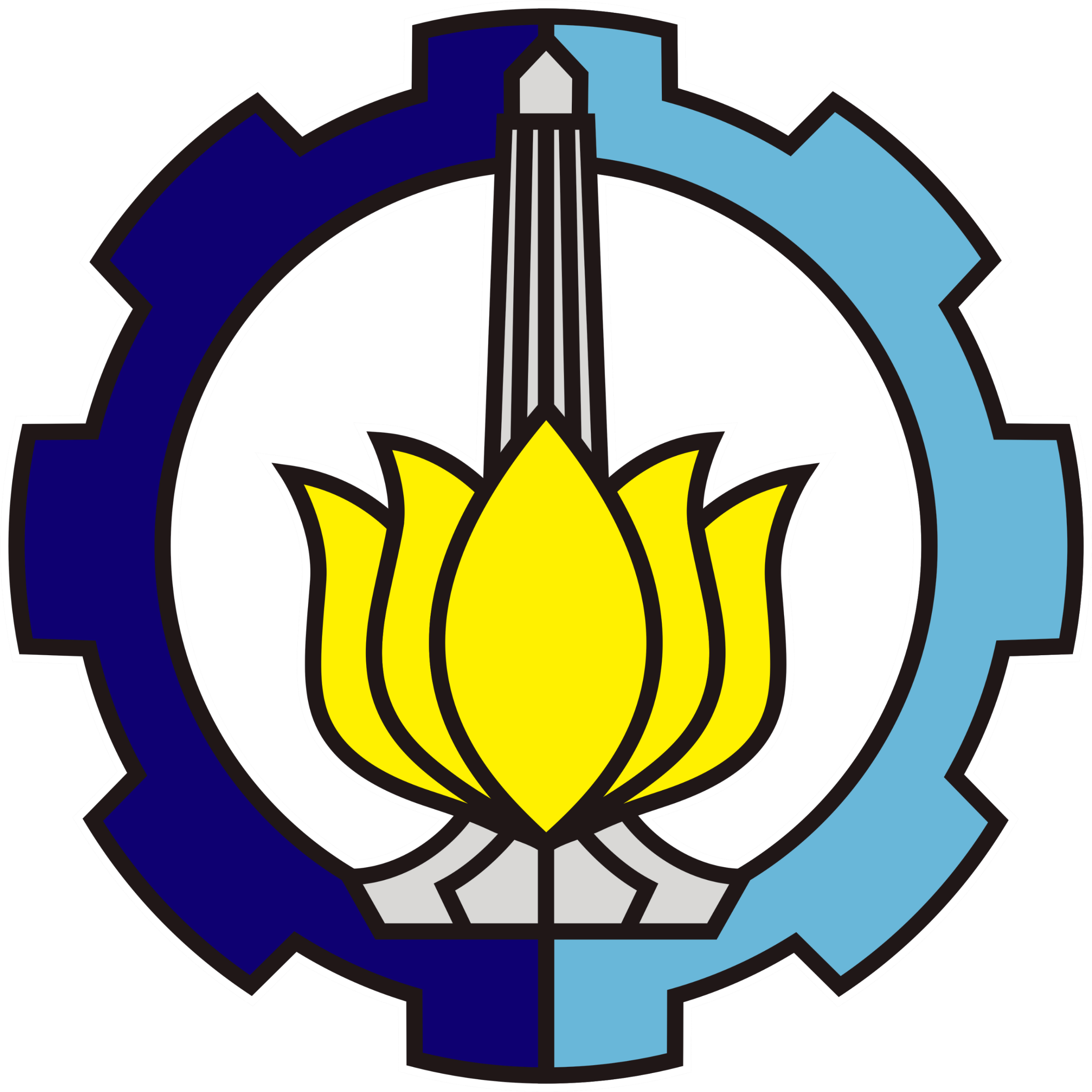 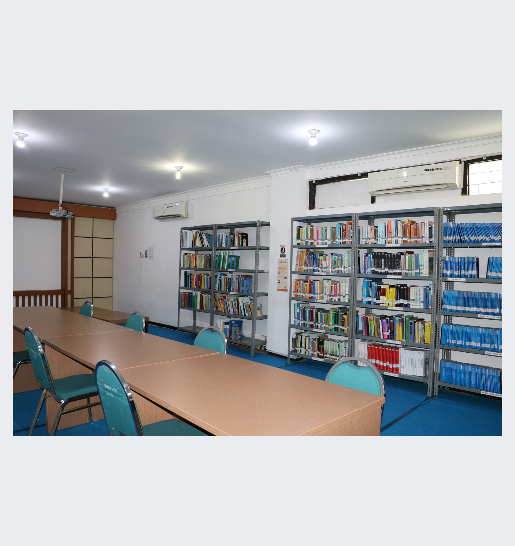 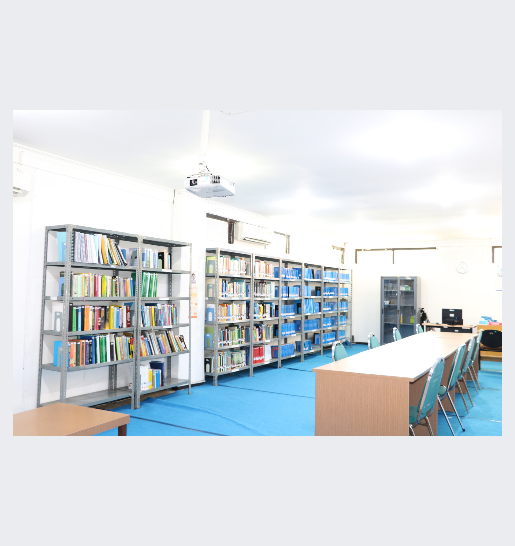 SOSIAL MEDIA
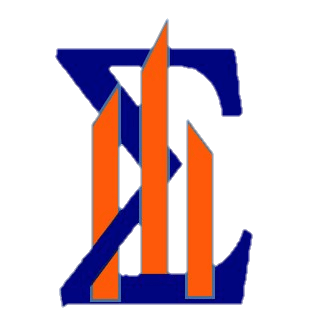 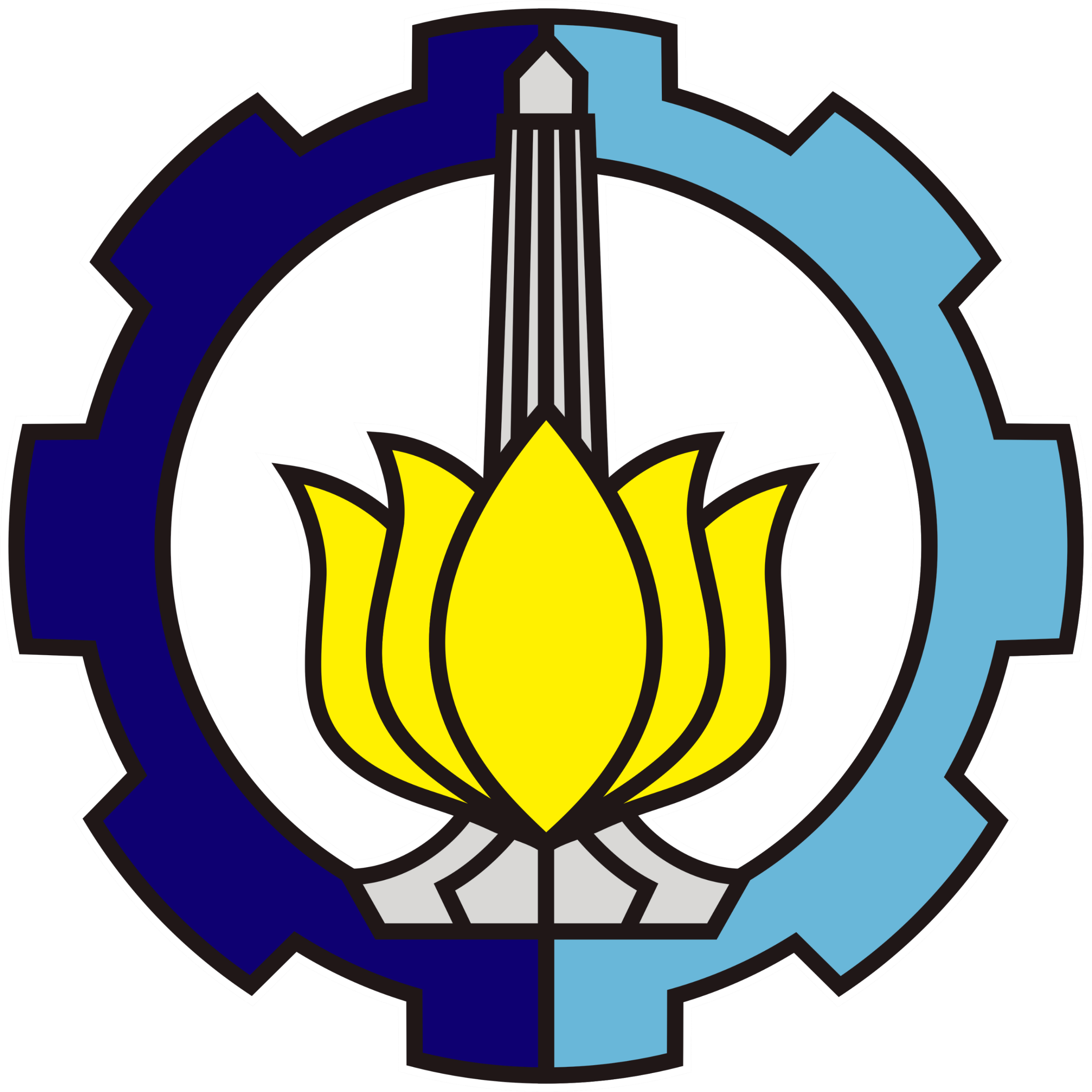 DEPARTEMEN STATISTIKA BISNIS
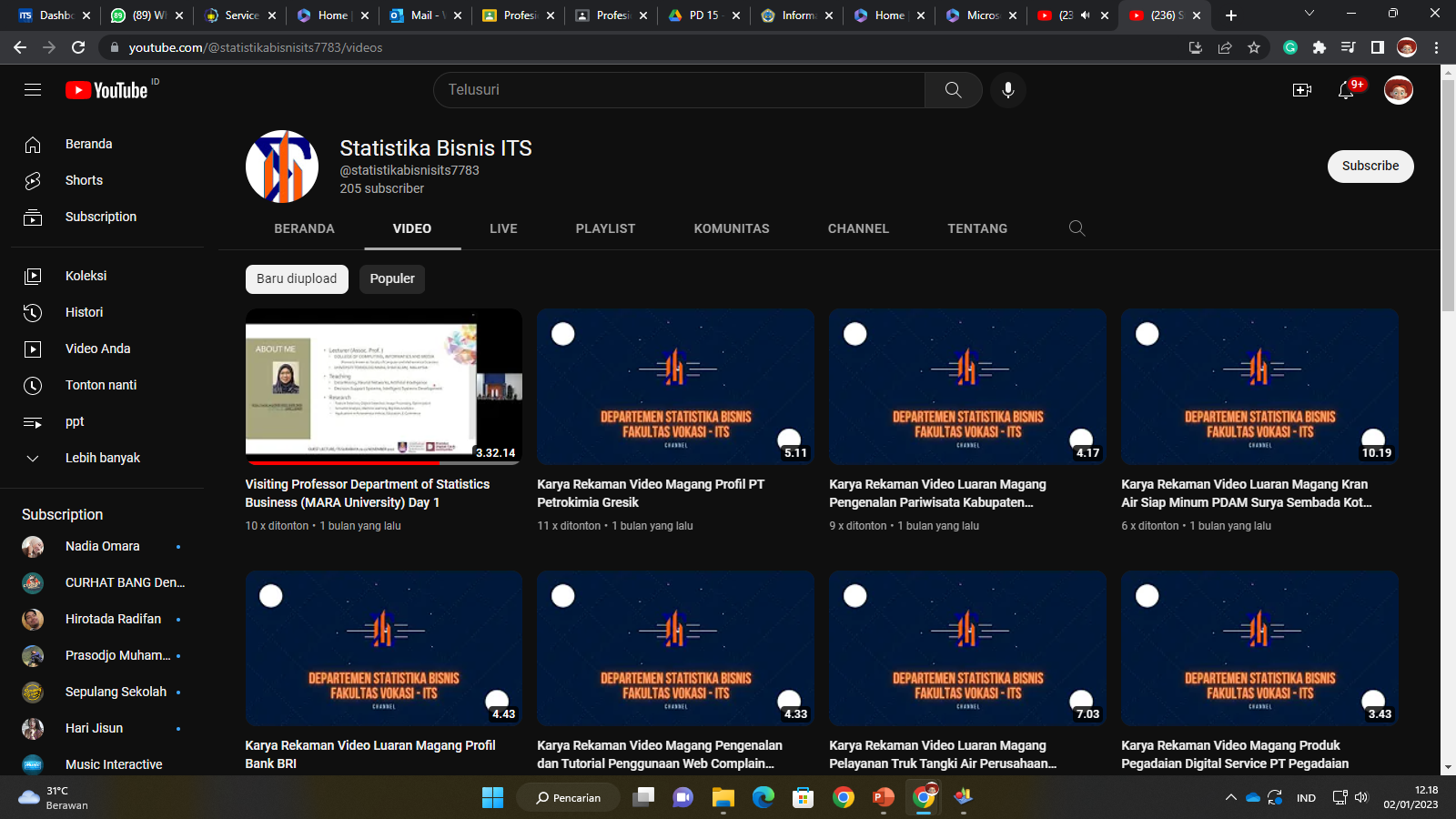 Website
Youtube
Instgram
e-Mail
Its.ac.id.id/sb
https://www.youtube.com/@statistikabisnisits
https://www.instagram.com/dsb_its
sb@its.ac.id
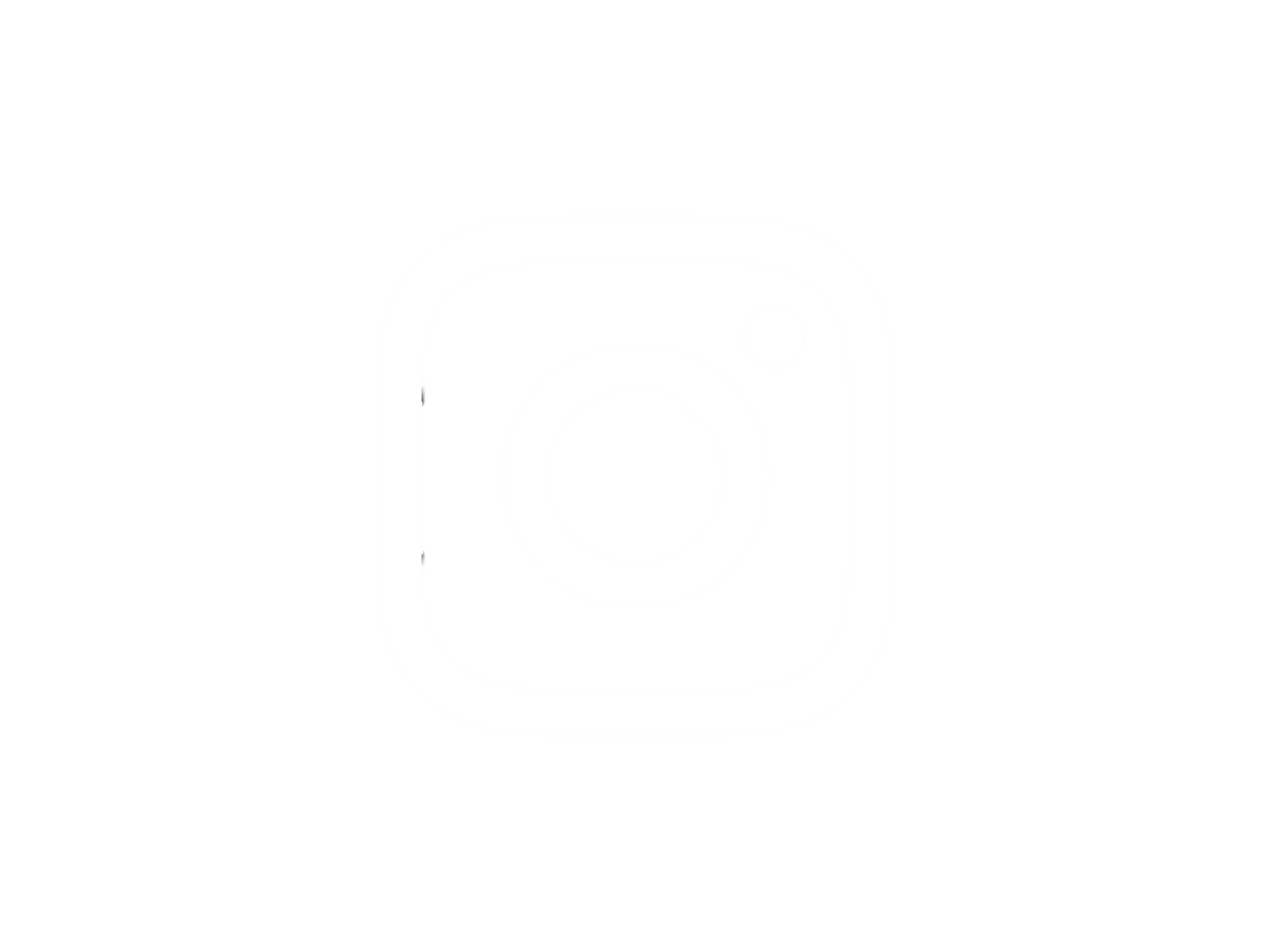 Informasi terbaru mengenai kami dapat diakses melalui sosial media
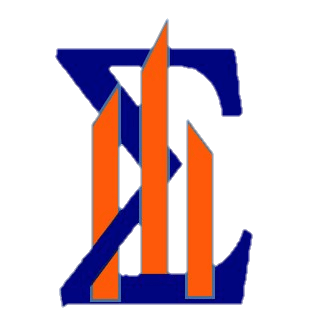 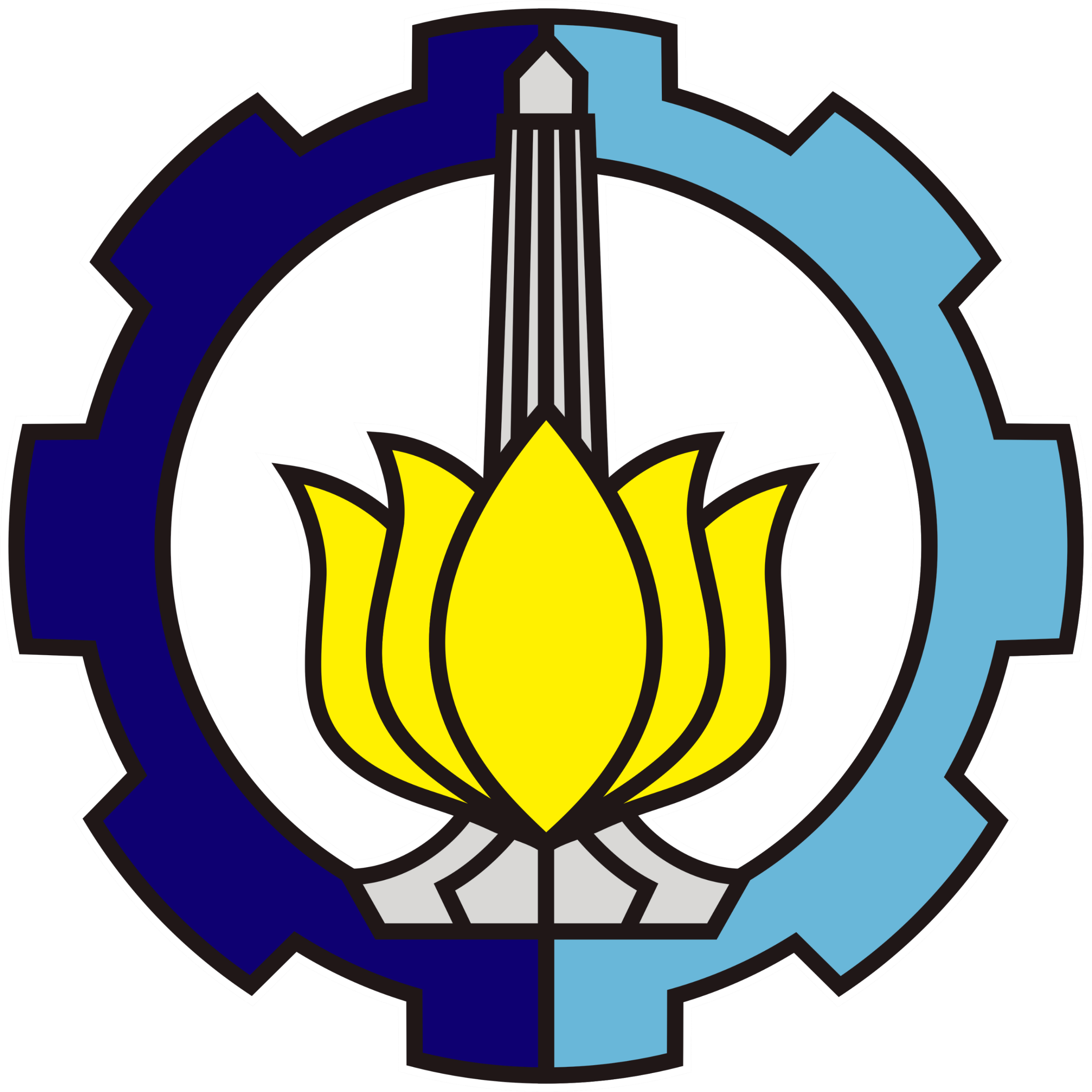 KURIKULUM DAN AKADEMIK
DEPARTEMEN STATISTIKA BISNIS FAKULTAS VOKASI
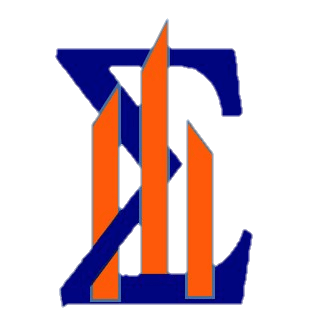 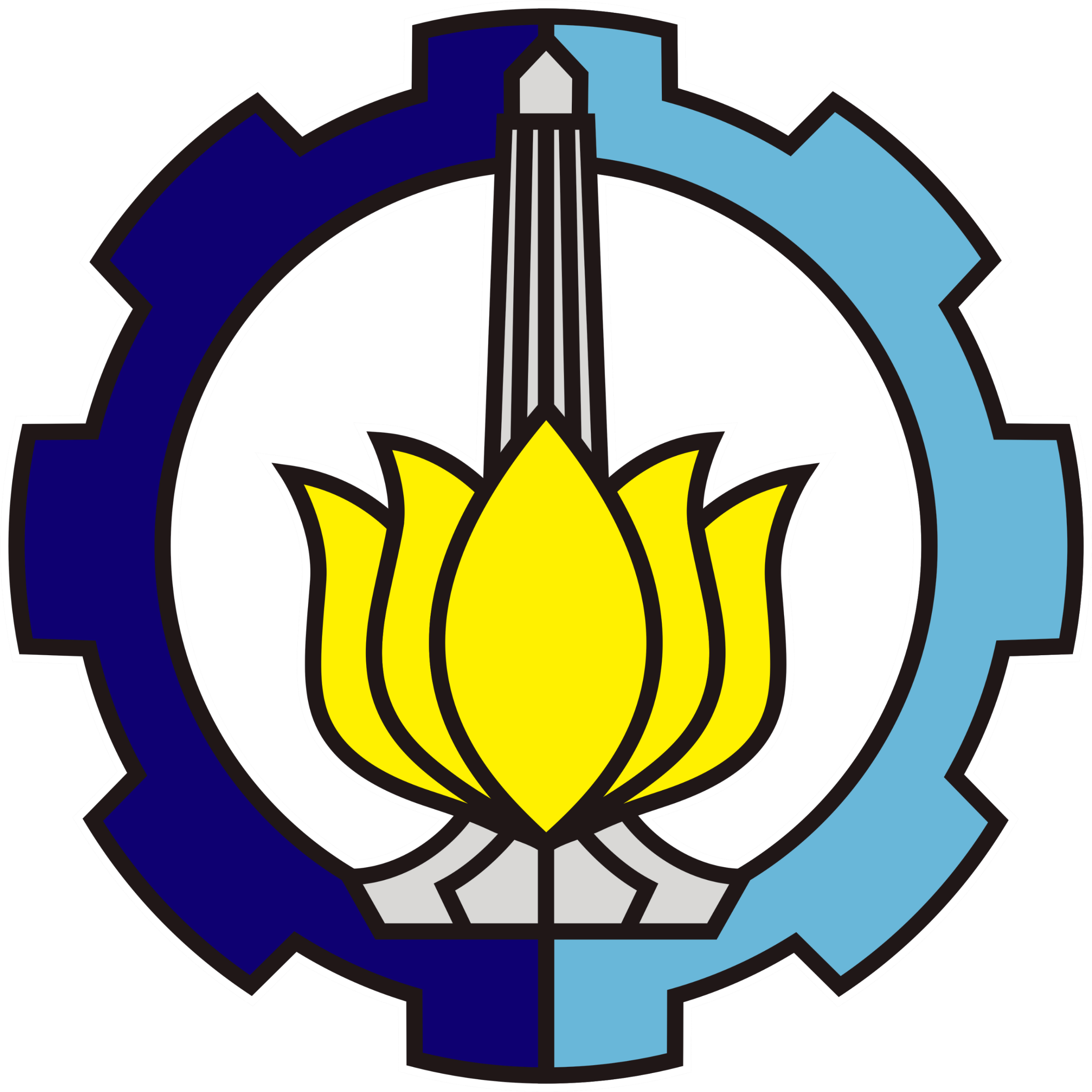 BAGAIMANA AGAR DATA MEMILIKI MAKNA ?
DATA
01
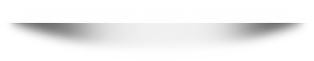 ANALYTICS
02
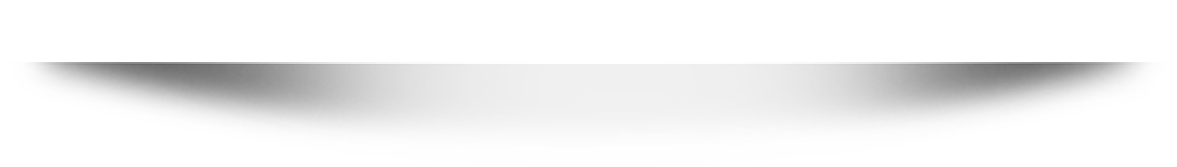 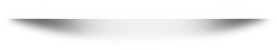 INFORMATION
03
Text Here
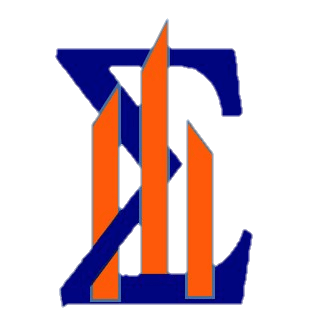 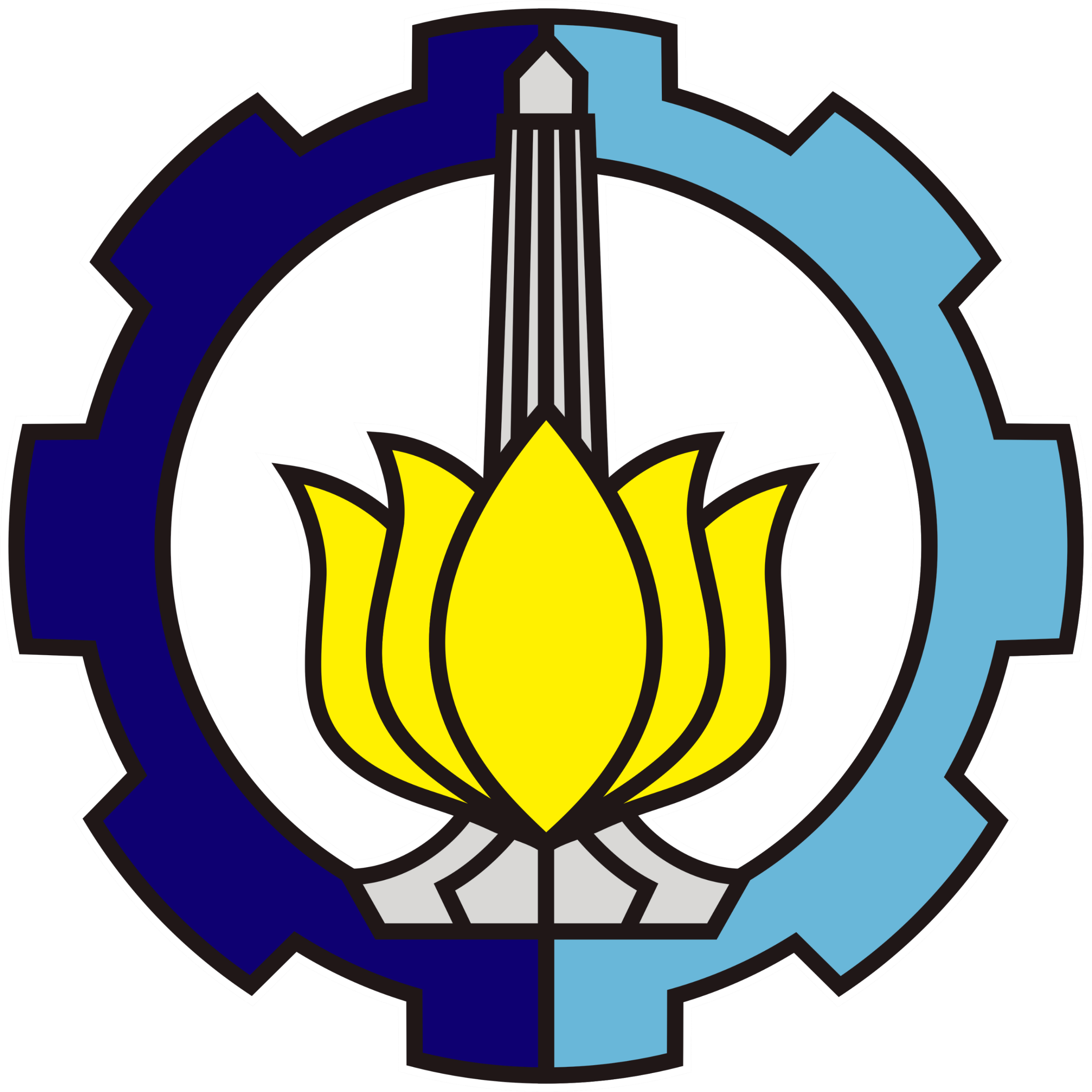 LATAR BELAKANG : ERA ANALITIK
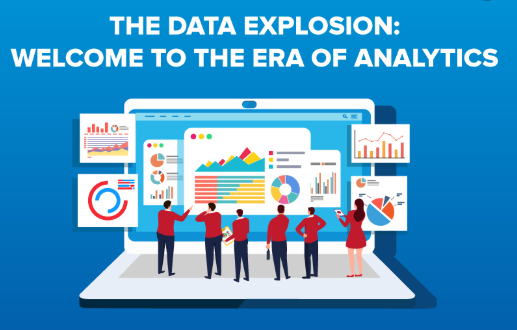 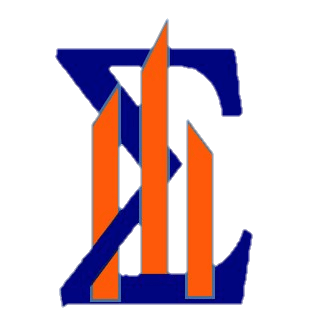 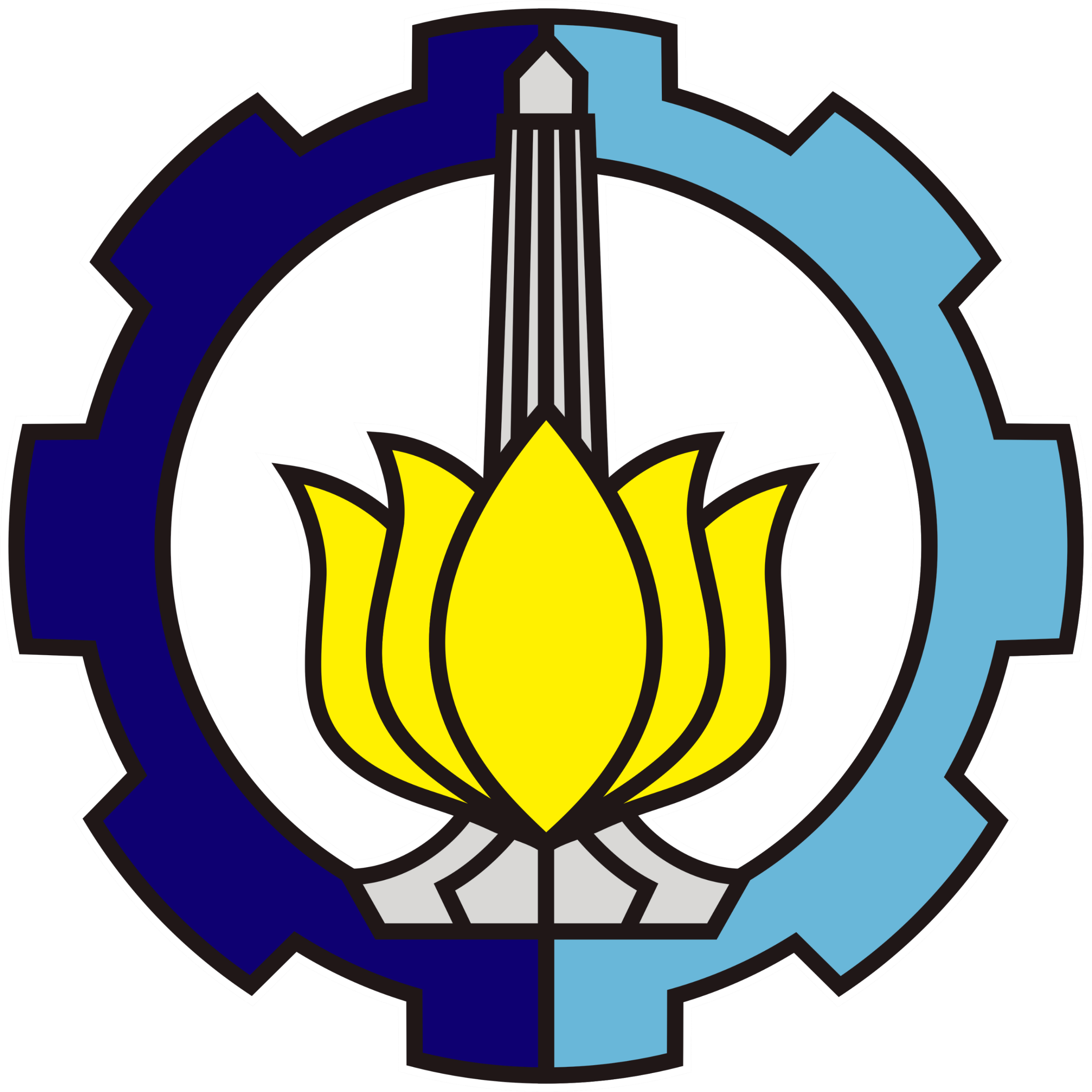 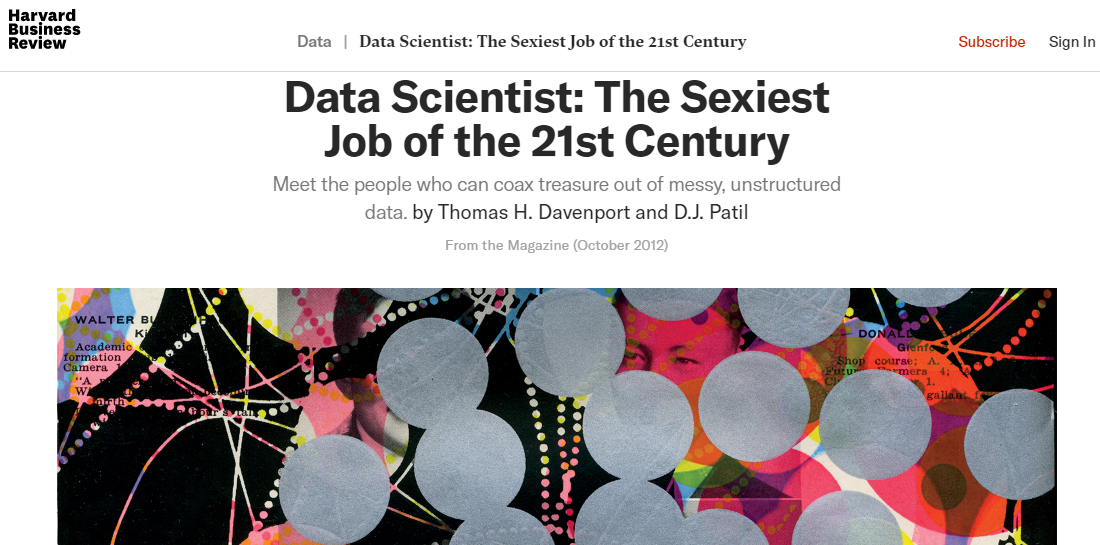 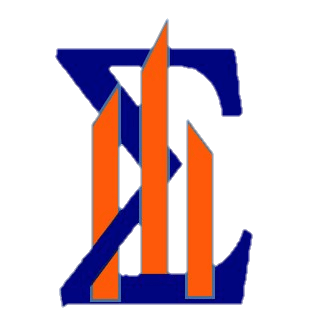 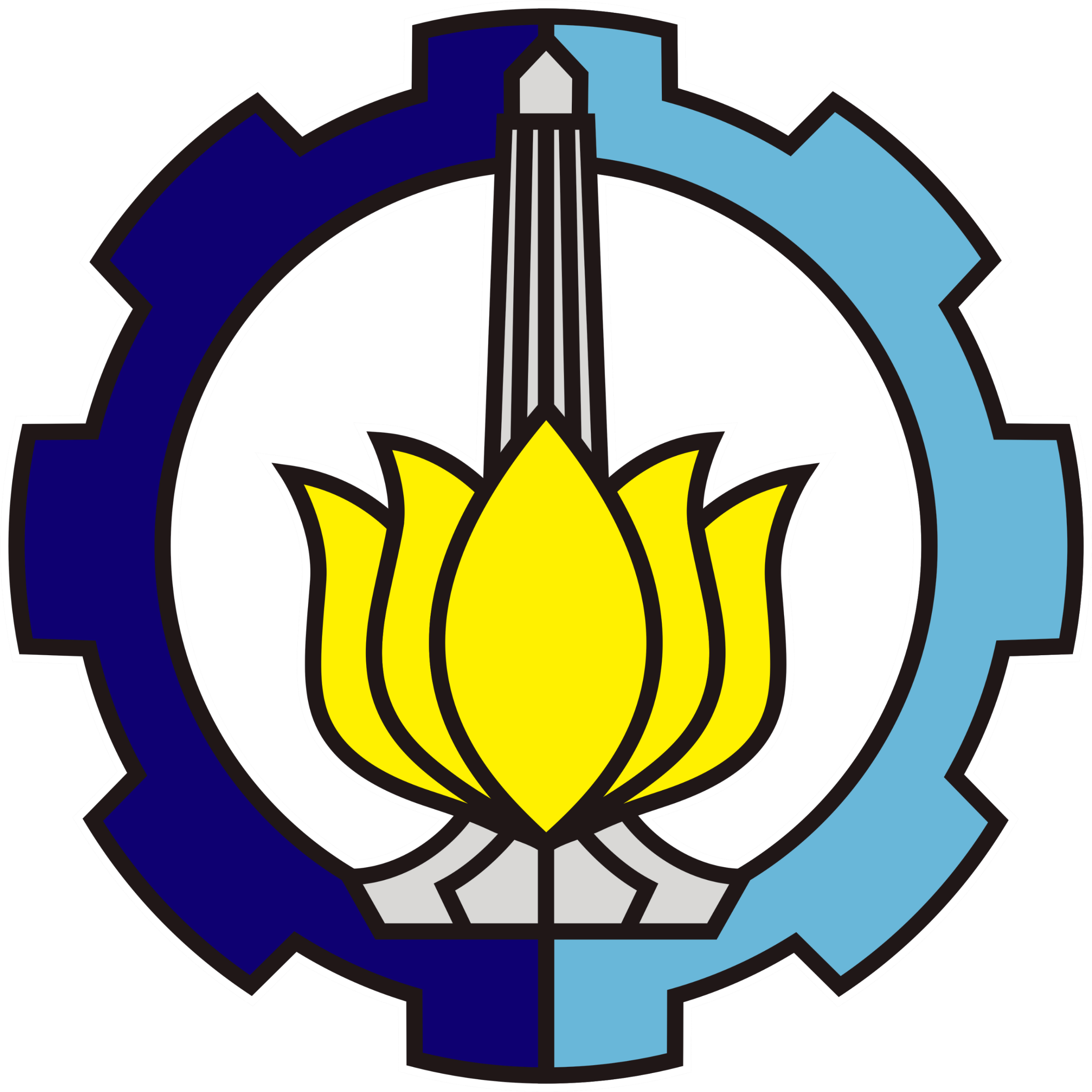 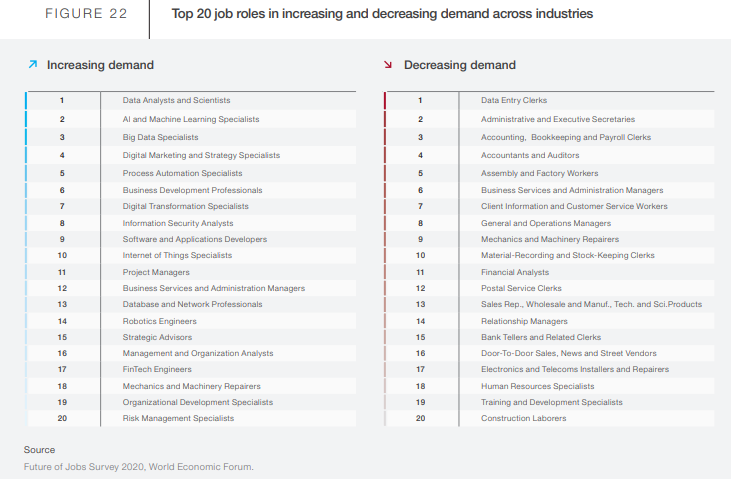 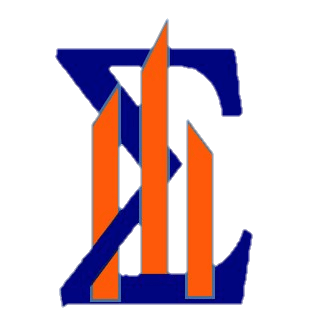 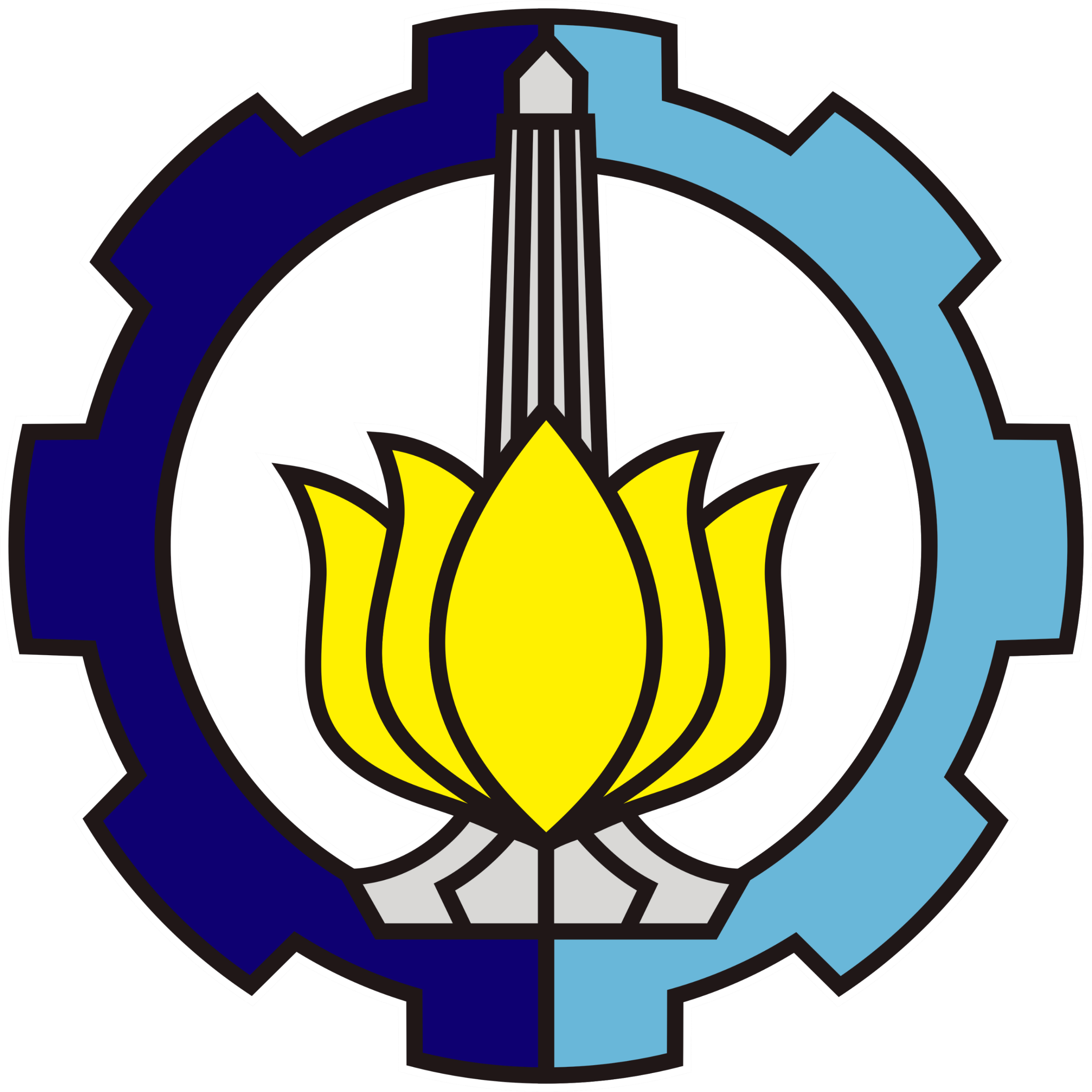 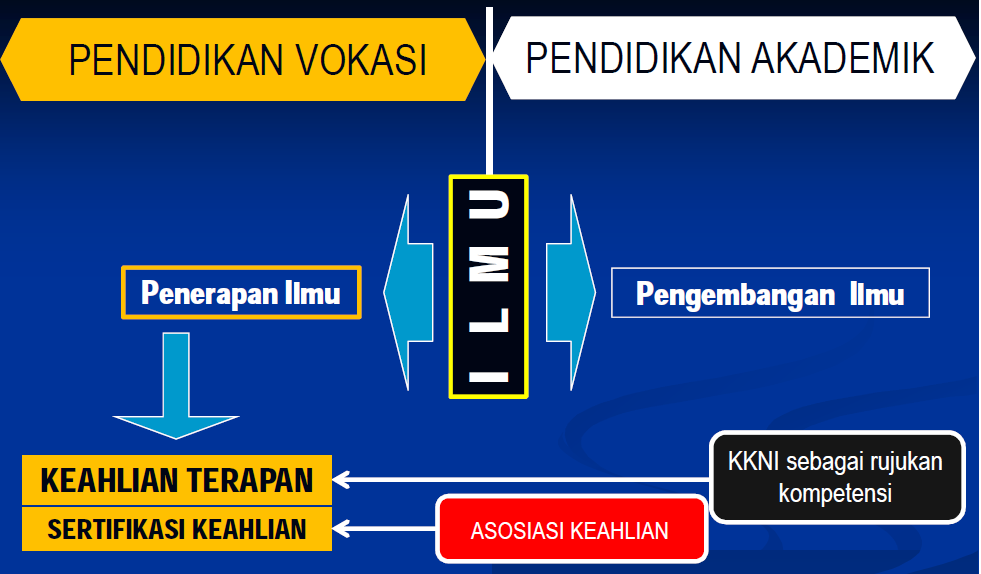 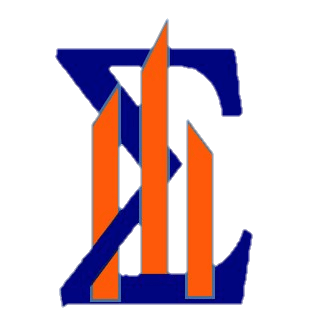 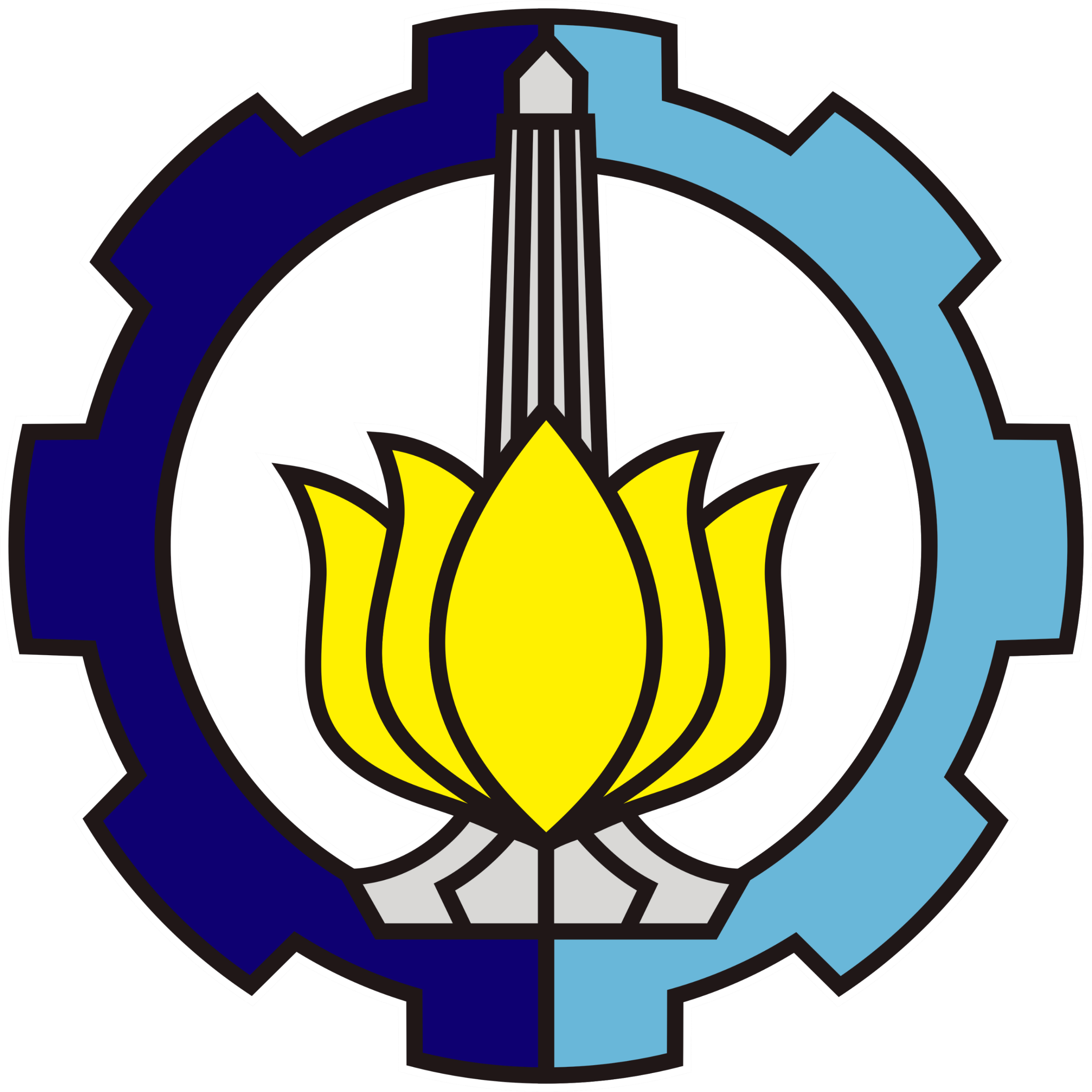 PROFESI STATISTISI
(DATA SCIENTIST / DATA ANALYST)
Mengolah data menjadi informasi yang memiliki nilai dalam proses pengambilan keputusan
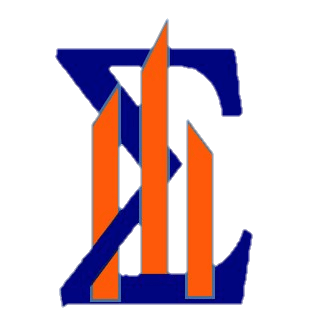 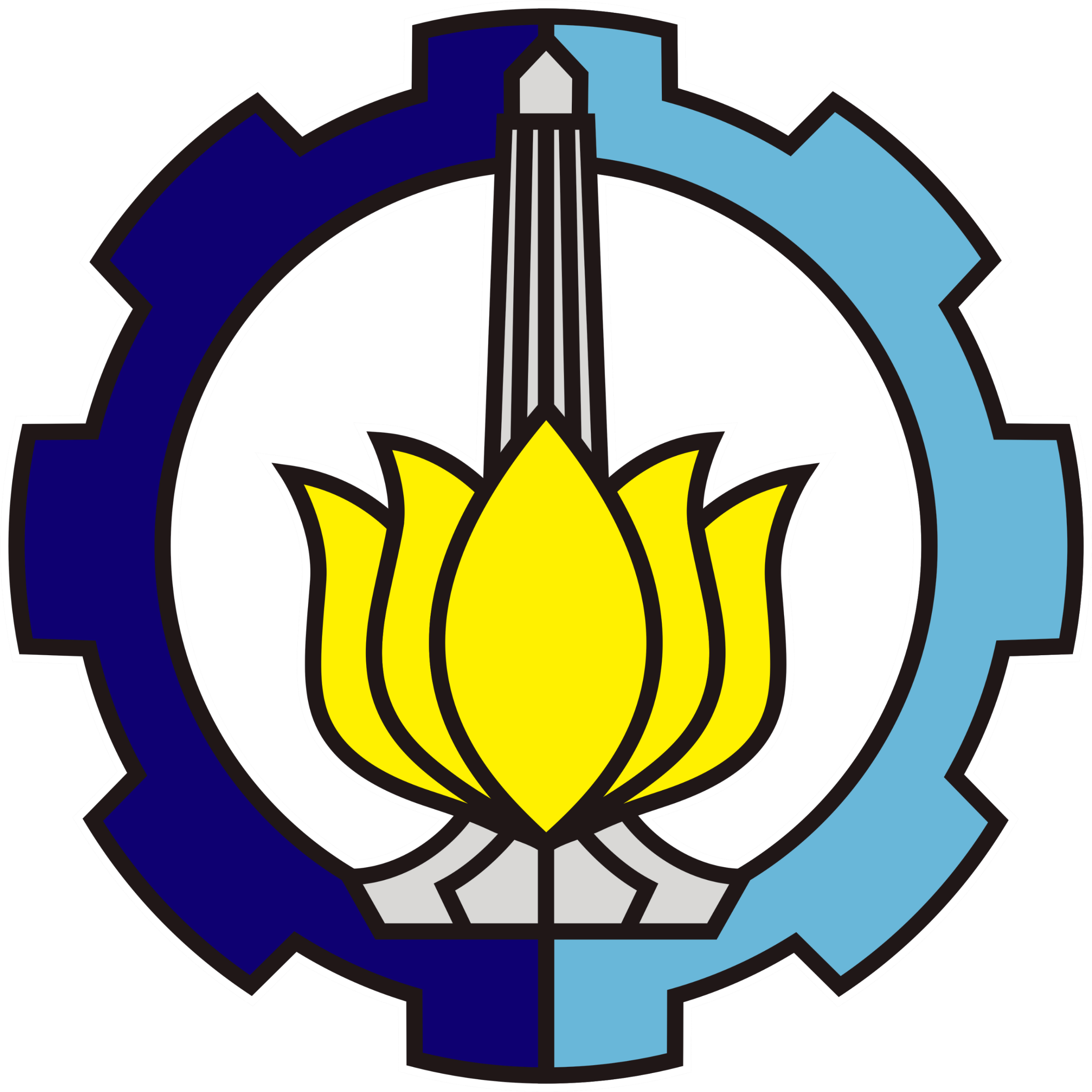 STATISTICIAN
DATA SUMMARIZING
DATA MANAGEMENT
DATA COLLECTING
1
2
3
5
4
6
DATA PROCESSING
DECISION MAKING
INFORMATION PRESENTING
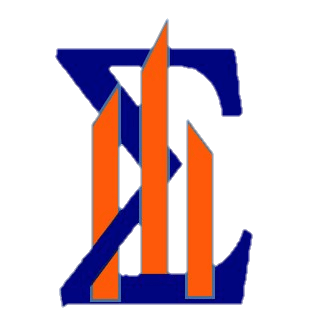 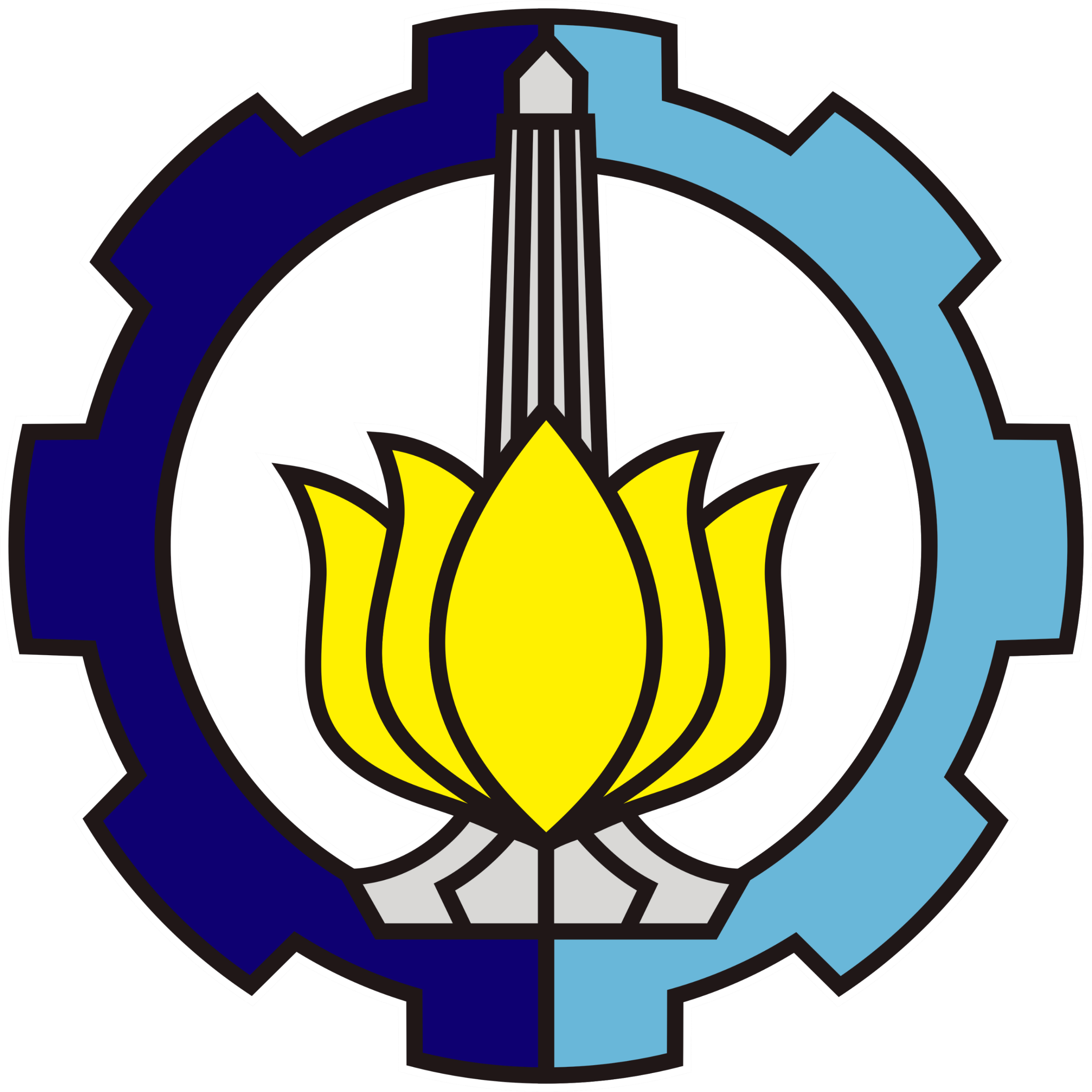 BIDANG APLIKASI
KUALITAS
PRODUKTIVITAS
BIDANG
APLIKASI
BISNIS
PEMASARAN
KEUANGAN
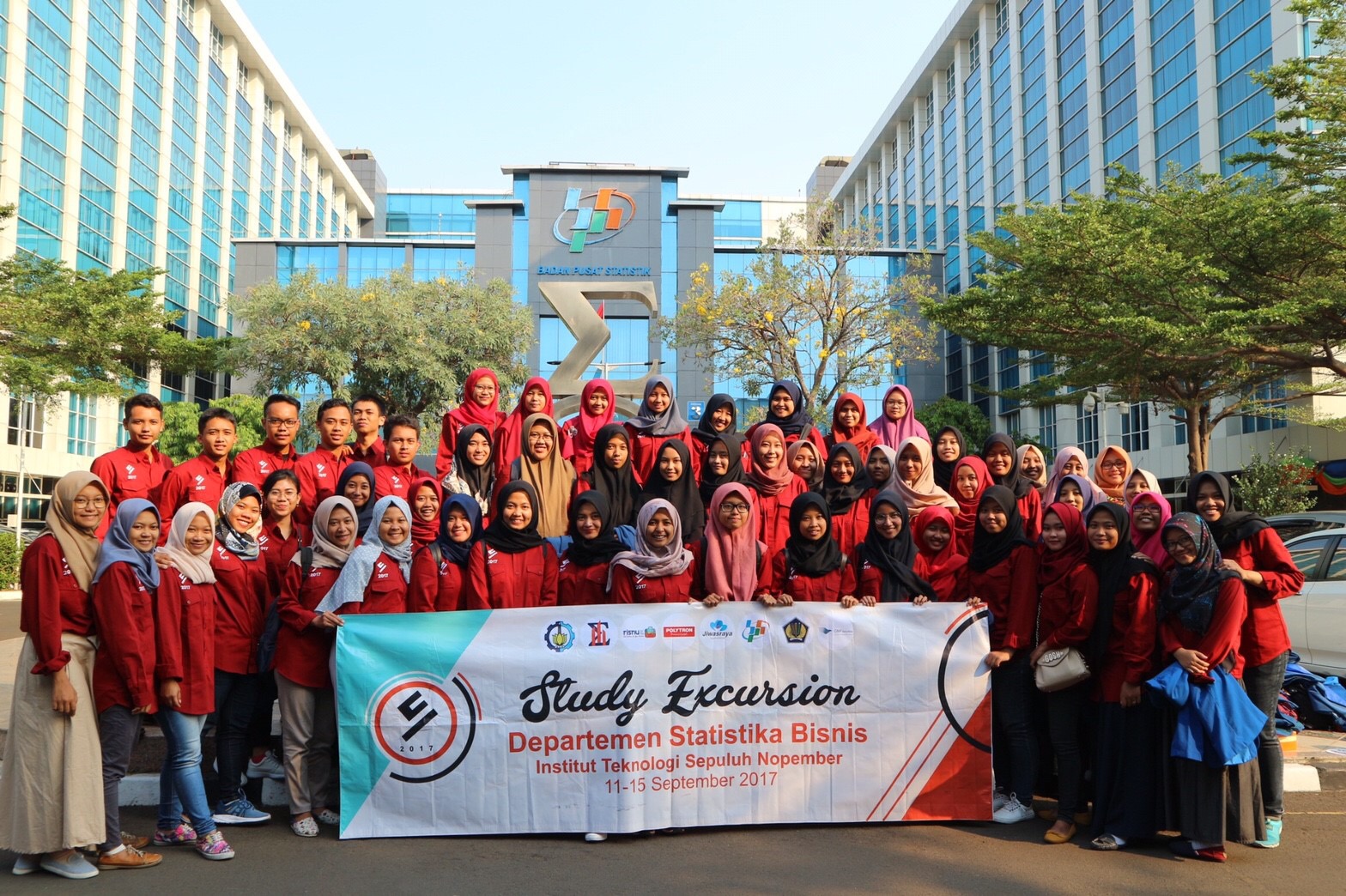 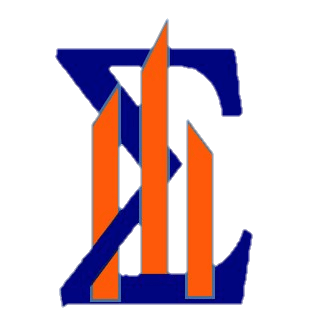 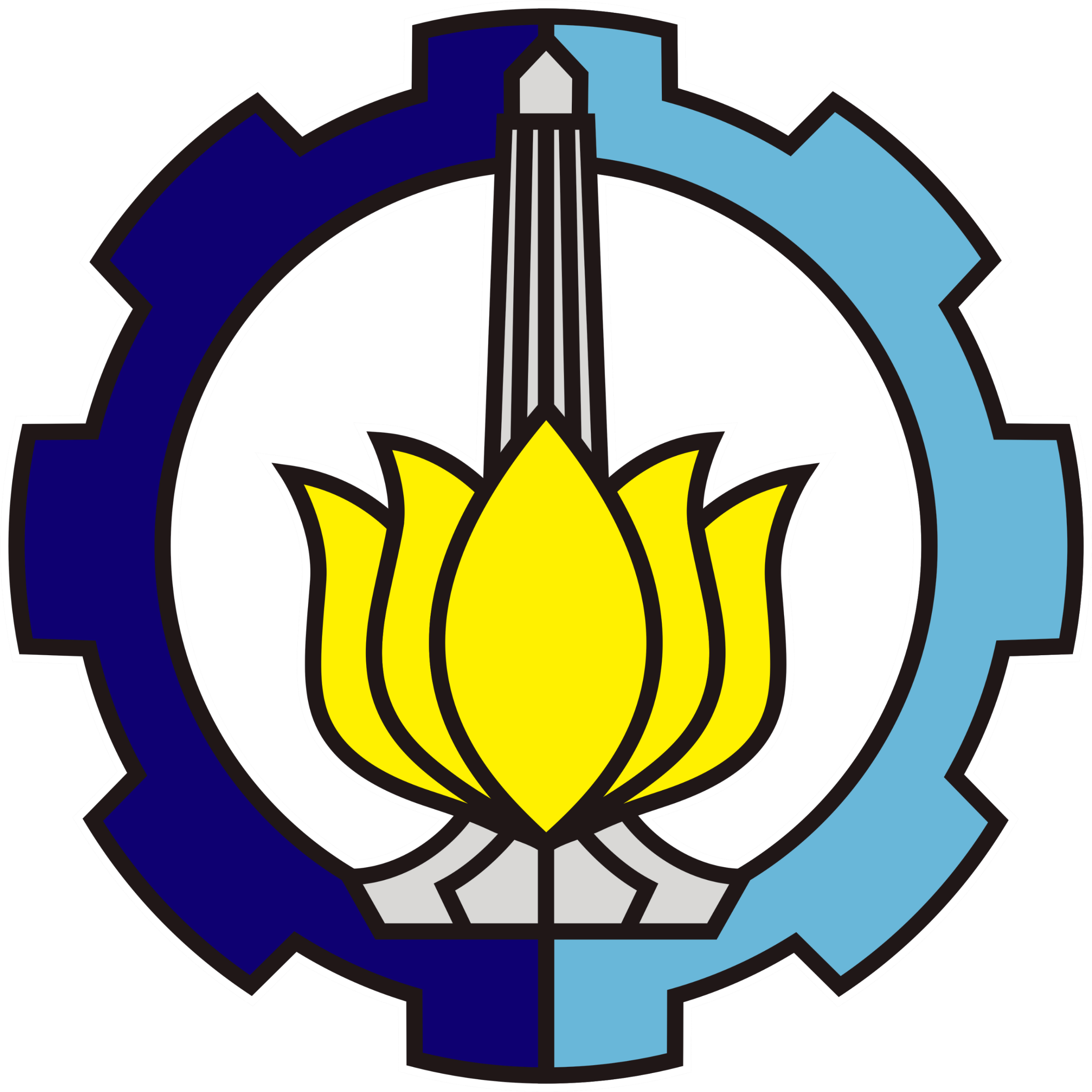 PENYELENGGARAAN STUDI
BEBAN STUDI 144 SKS DITEMPUH SELAMA 8 SEMESTER BERPOLA 6-1-1
Semester VII
KAMPUS
KAMPUS
MAGANG
Semester VIII
Semester I-VI
SEBARAN MATA KULIAH
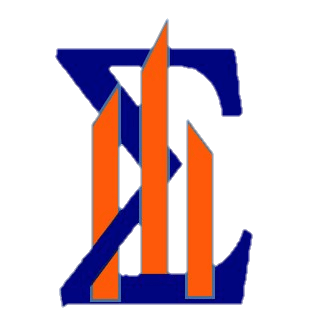 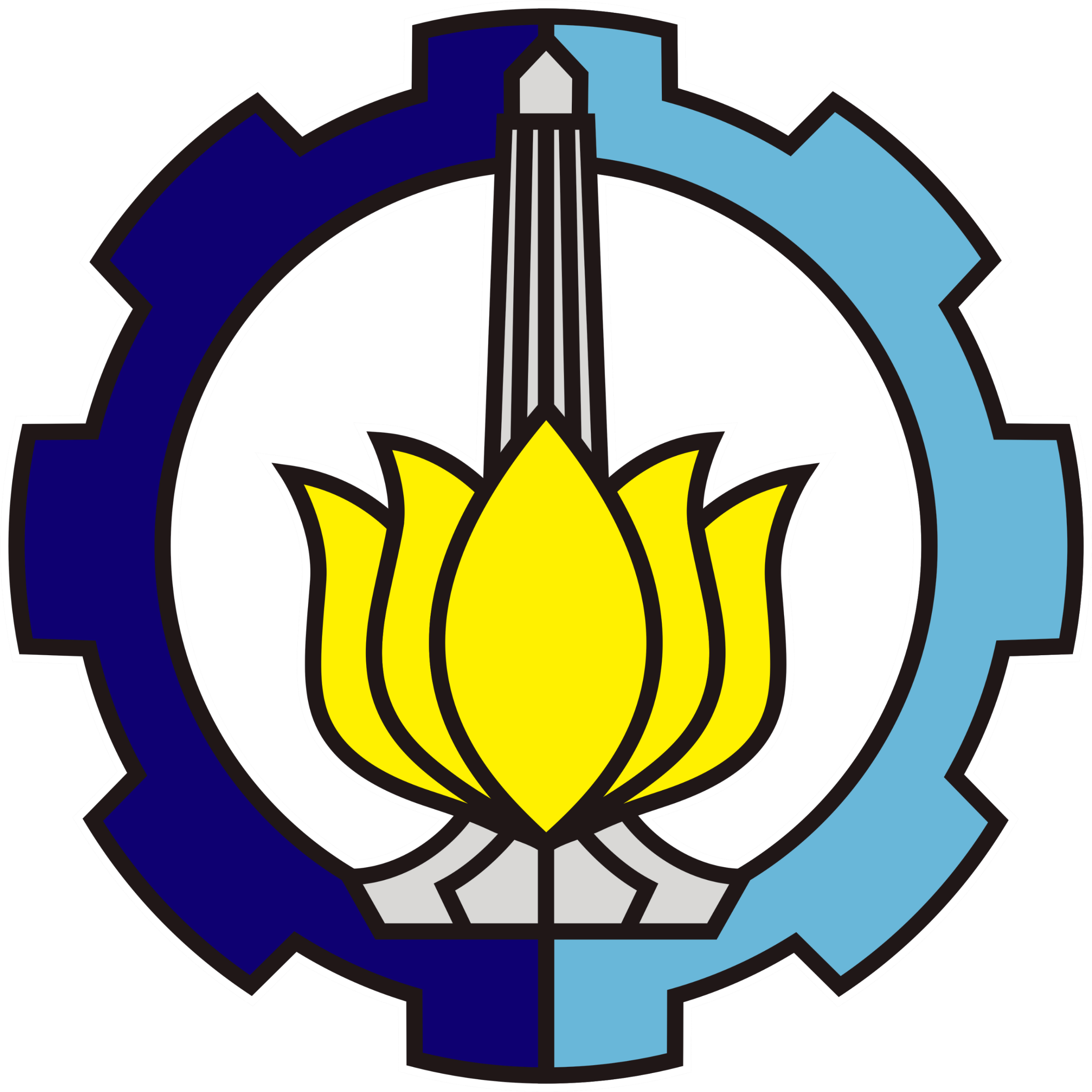 SEBARAN MATA KULIAH
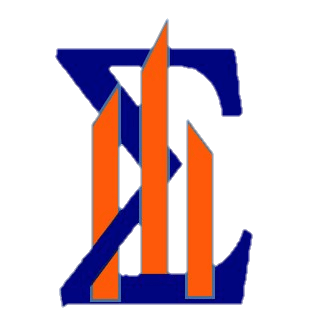 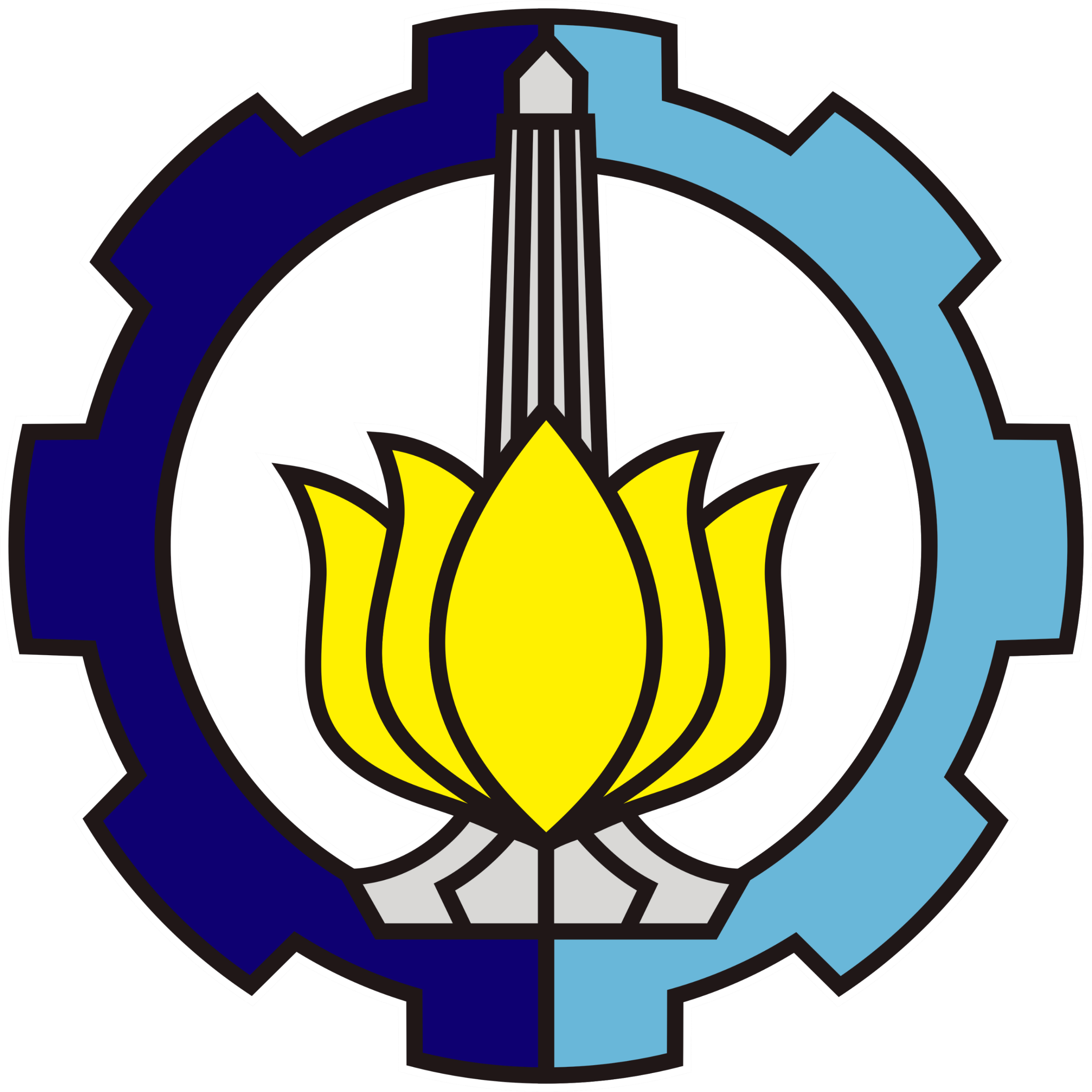 SEBARAN MATA KULIAH
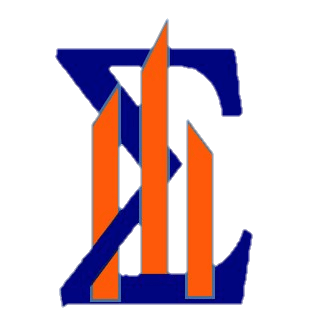 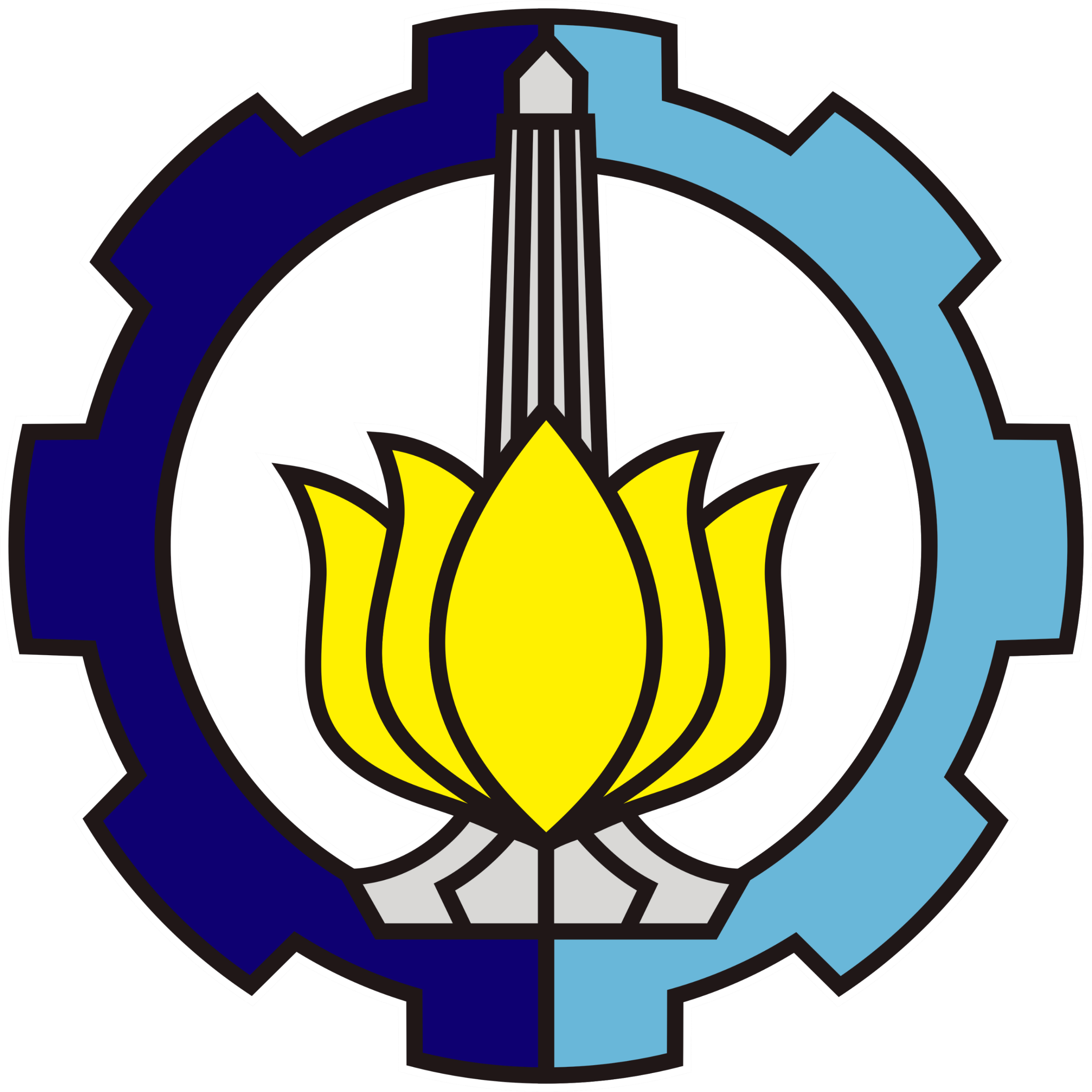 SEBARAN MATA KULIAH
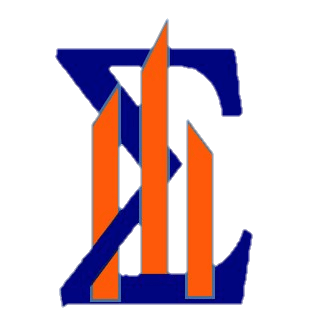 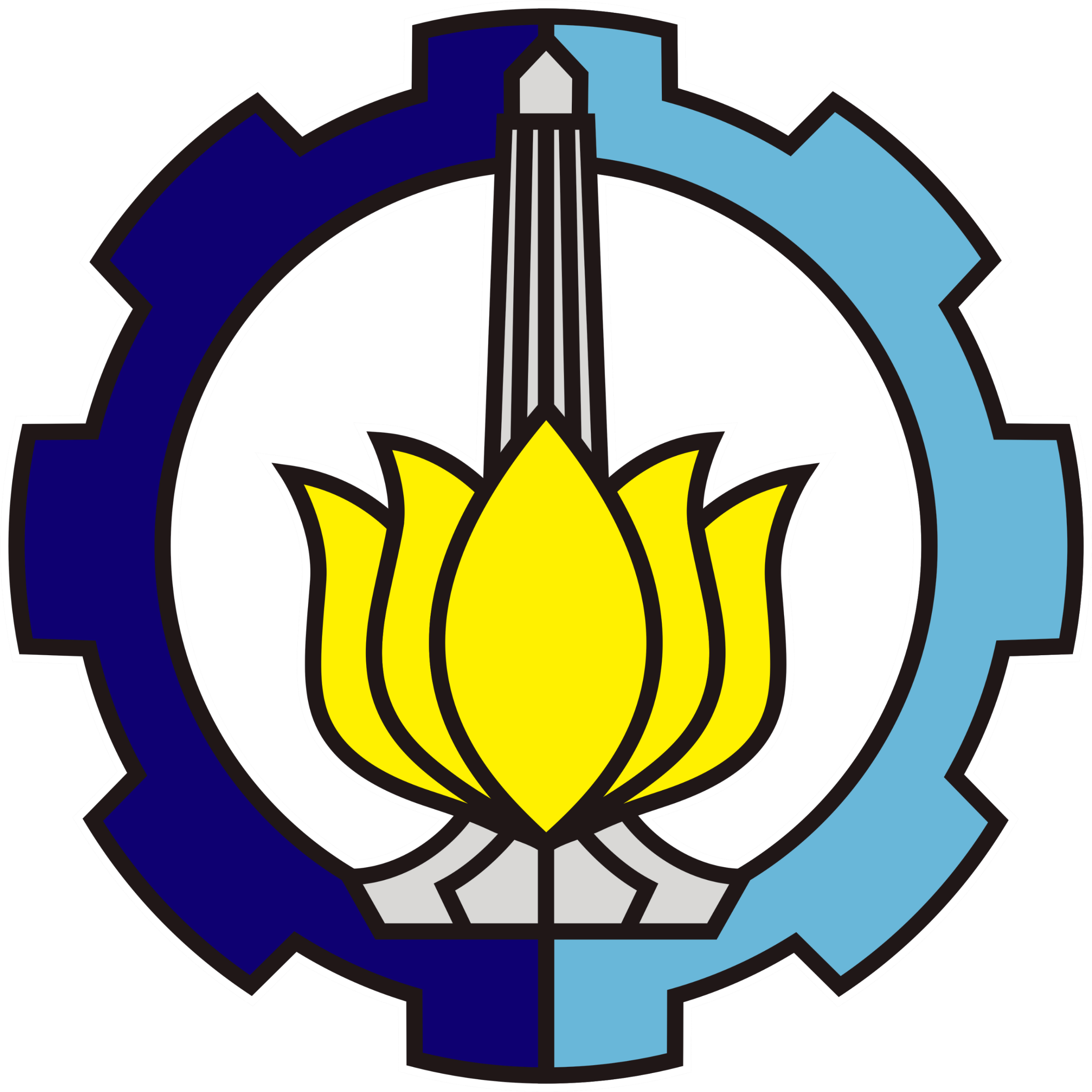 Persiapan   	: 17 + 19 =36
Sarjana Tr	: 19 + 19 + 19 + 18 + 17 + 16= 109
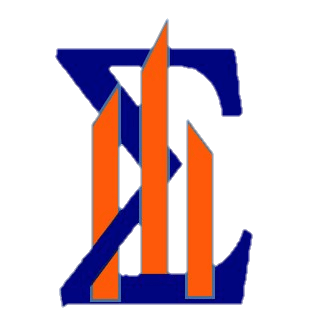 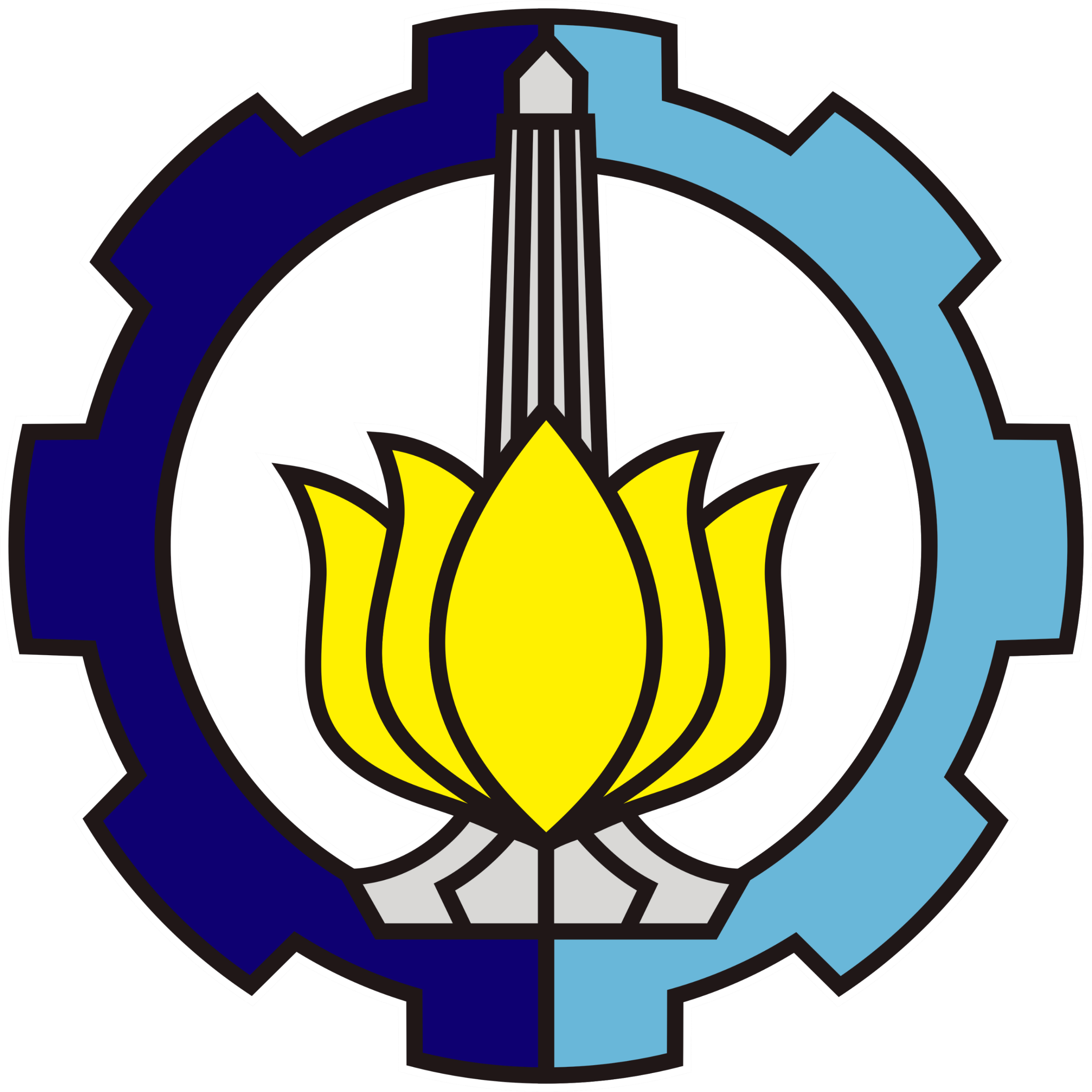 MITRA MAGANG
Badan Kepegawaian Daerah Provinsi Jatim 
Badan Perencanaan Pembangunan Kota Surabaya
BNI Kantor Cabang Kota Kediri
Dinas Kebudayaan dan  Pariwisata Provinsi Jawa timur 
Dinas Kesehatan Provinsi Jawa Timur 
Dinas Komunikasi dan Informatika Kota Surabaya, 
Dinas Koperasi dan UKM Provinsi Jawa Timur 
Dinas Penanaman Modal & PTSP Surabaya 
Dinas Perhubungan Provinsi Jawa Timur 
DISPENDUKCAPIL PEMKOT Surabaya 
KJPP Abdullah Fitriantoro dan Rekan 
KJPP Guntur, Eki, Andri dan Rekan 
KJPP Mushofah Mono Igfrly dan rekan 
KJPP Rengganis, Hamid dan Rekan 
KJPP Satria Iskandar Setiawan dan Rekan
KJPP Wahyu, Yasir, Purnamasari dan Rekan
KJPP Wawat Jatmika dan Rekan
PT AdAsia Technology Indonesia, 
PT Angkasa Pura I (Persero)
PT Behaestex
PT BPRS Amanah Sejahtera Gresik
PT BPRS Bakti Artha Sejahtera 
PT BPRS Lantabur Tebuireng Cabang Surabaya
PT BPRS Mandiri Mitra Sukses 
PT BPRS TANMIYA ARTHA Kediri 
PT Kompindo Wiratama 
PT Lamong Energi Indonesia
PT Mitra Pinasthika Mulia Surabaya 
PT Petrokimia Gresik 
PT PJB Services 
PT POMI 
PT Rifan Financindo Berjangka Surabaya 
PT Samudera Indonesia 
PT Semen Indonesia (Persero) Tbk 
PT Synergy Cipta Solusi
PT Teluk Lamong 
PT Terminal Petikemas Surabaya (PT TPS)
PT Tiga Menara Jaya
Varia Usaha Beton
Wilmar Nabati Indonesia
DEPARTEMEN STATISTIKA BISNIS
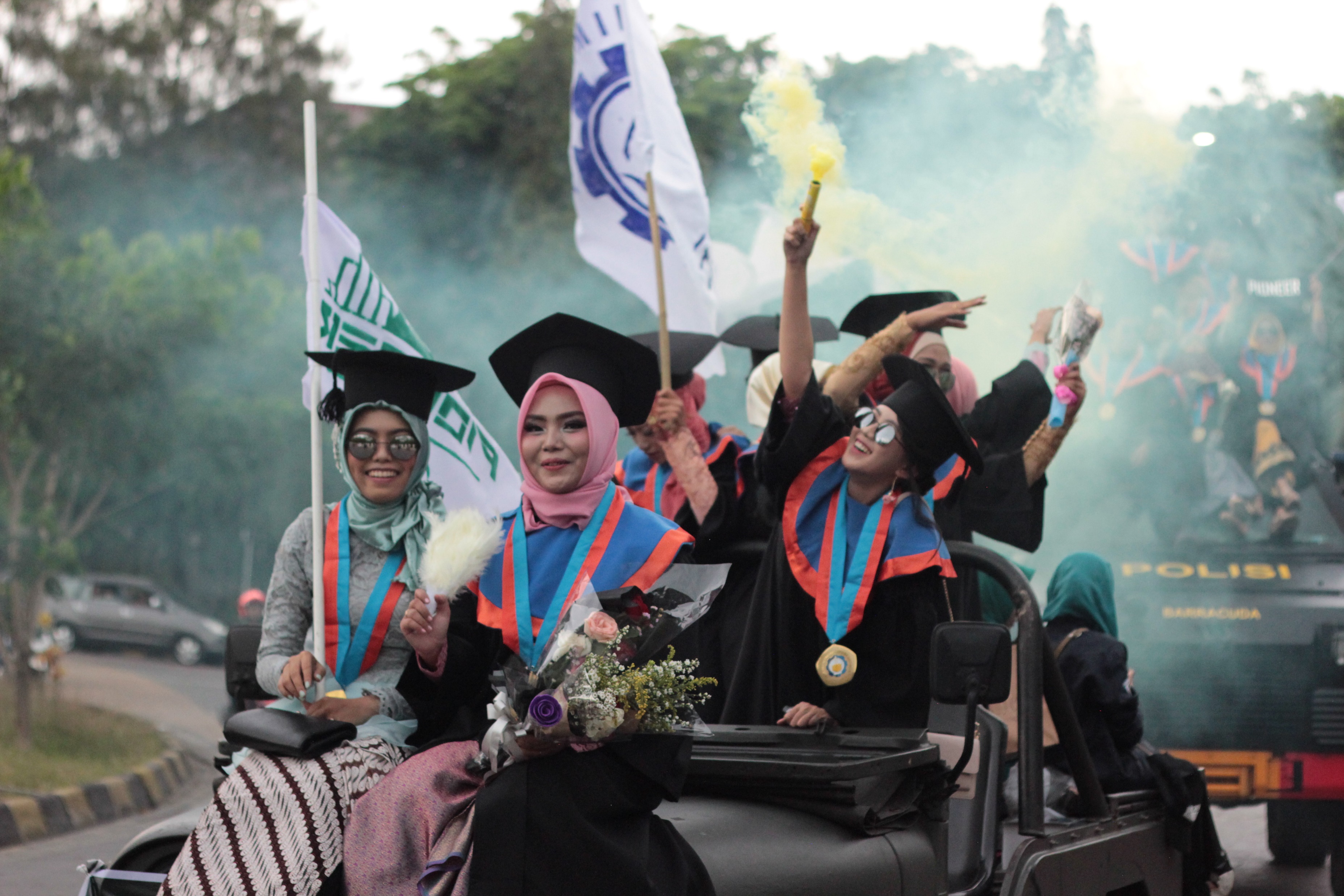 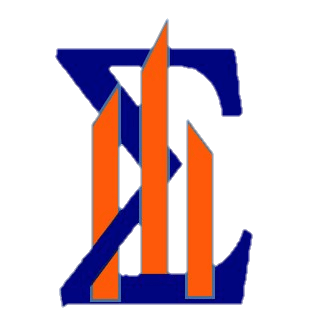 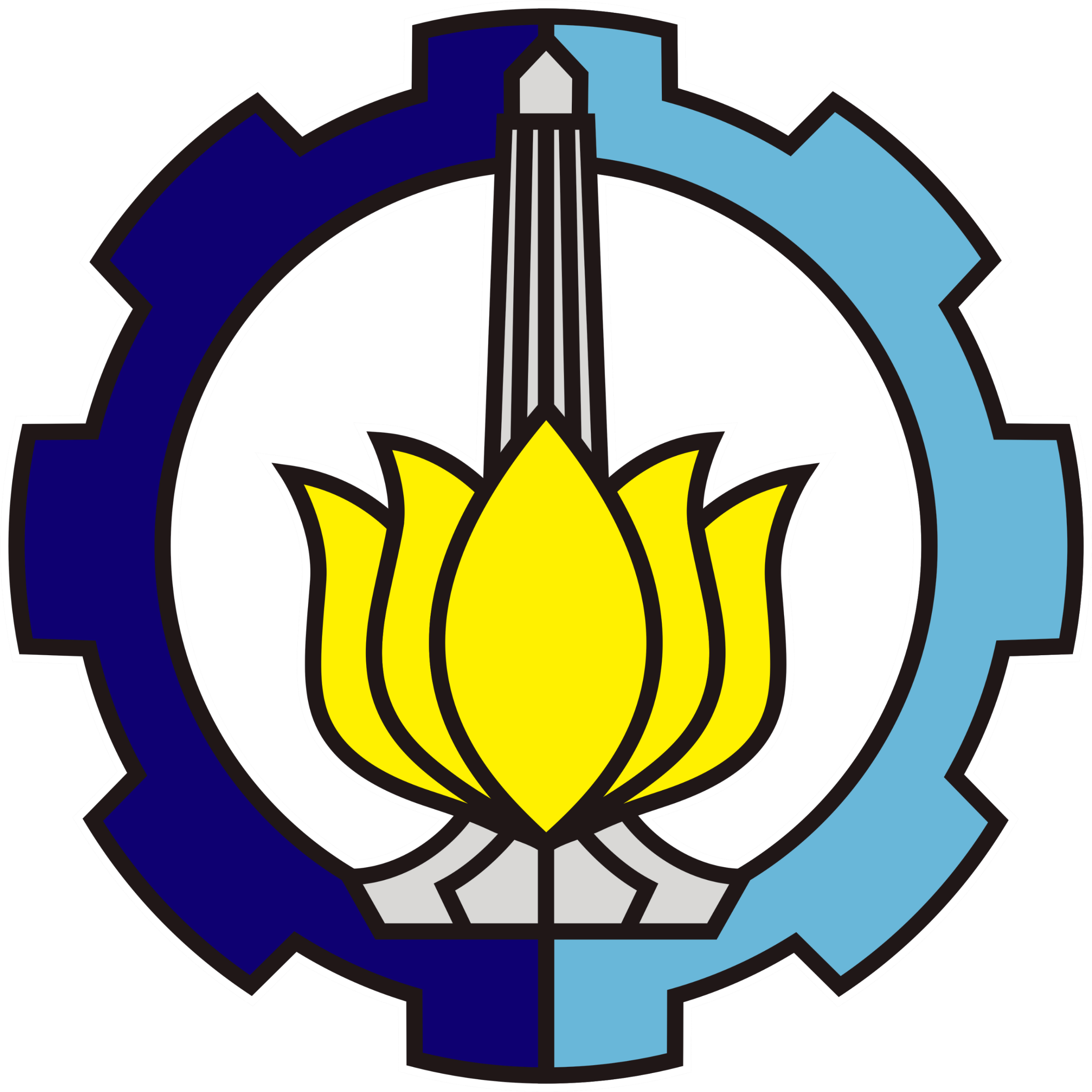 BEBAN STUDI DALAM 1 SEMESTER
DEPARTEMEN STATISTIKA BISNIS
SISTEM PAKET
Sistem PAKET adalah system pembelajaran yg digunakan pada Pendidikan vokasi yg dirancang dari semester awal hingga akhir secara berurutan sehingga mahasiswa tidak perlu lagi memilih mata kuliah secara bebas.
BEBAN STUDI DALAM SATU SEMESTER
Beban studi dalam 1 (satu) semester tertentu, baik jenis mata kuliah maupun jumlah SKS, sudah ditetapkan berdasarkan kurikulum.
SISTEM BLOK
Sistem BLOK adalah sebuah restrukturisasi jadwal harian untuk membuat unit waktu masing-masing kelas, hingga menghasilkan bobot jumlah pertemuan maupun capaian pembelajaran yang sama/setara dengan kurikulum yang telah dirancang.
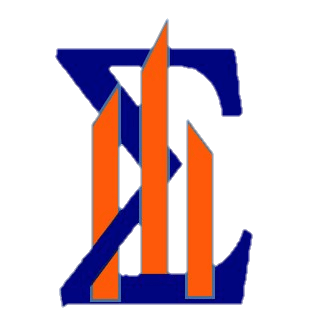 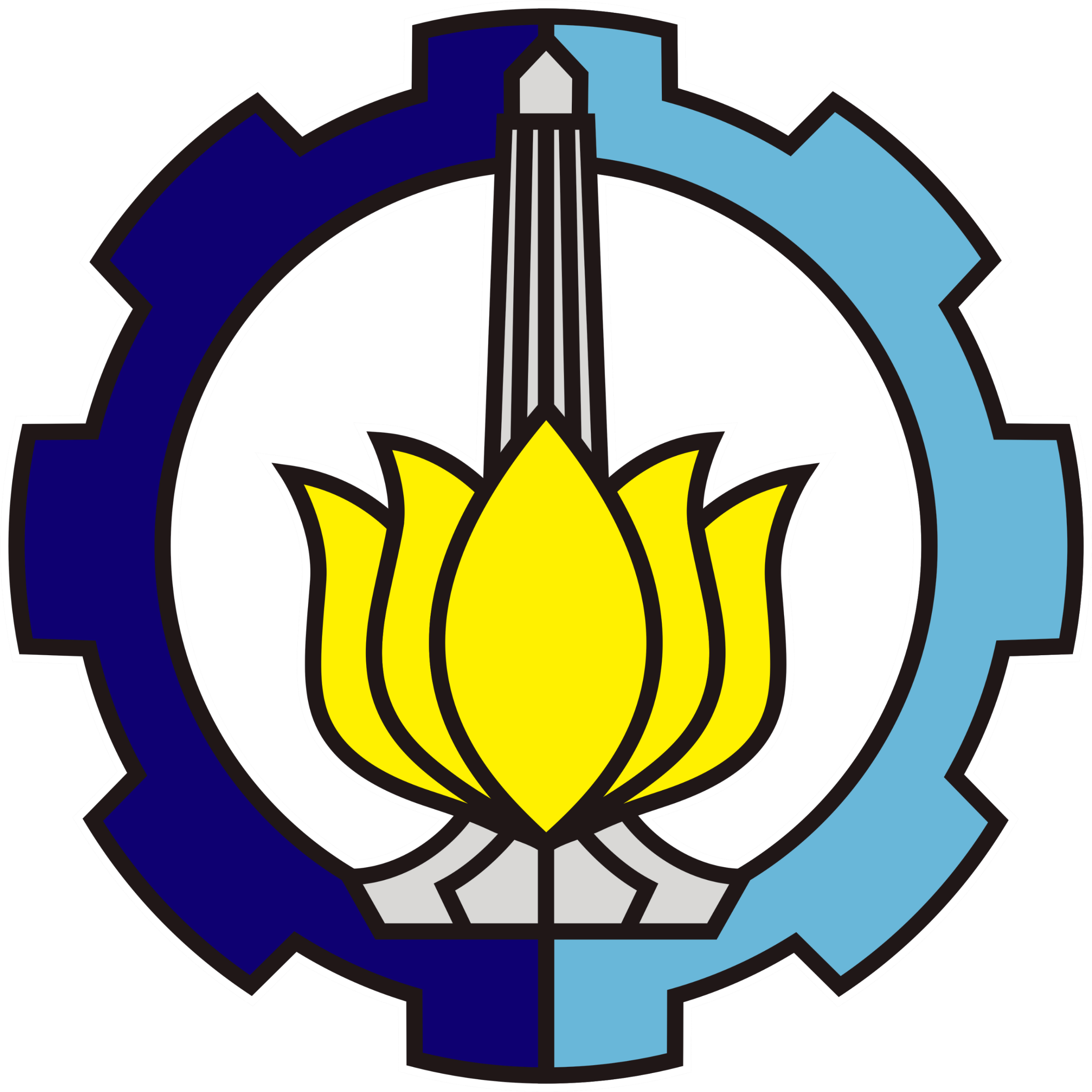 SERTIFIKASI KOMPETENSI
Untuk menjamin bahwa keahlian terapan yang dikembangkan telah sesuai dengan standard kompetensi dan profesi, maka diperlukan Sertifikasi Kompetensi .
01
Sertifikasi kompetensi merupakan pemberian sertifikat kompetensi secara sistematis dan obyektif melalui uji kompetensi sesuai Standar Kompetensi Kerja Nasional Indonesia (SKKNI), Standar Internasional, dan/atau Standar Khusus.
02
Sertifikasi dilakukan oleh Badan Nasional Sertifikasi Profesi (BNSP) melalui Lembaga Sertifikasi Profesi (LSP) yang telah diberi  lisensi.
03
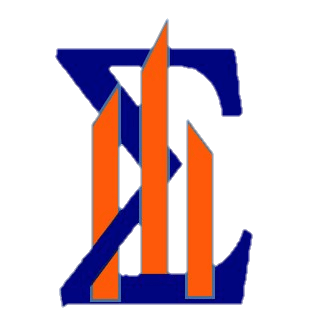 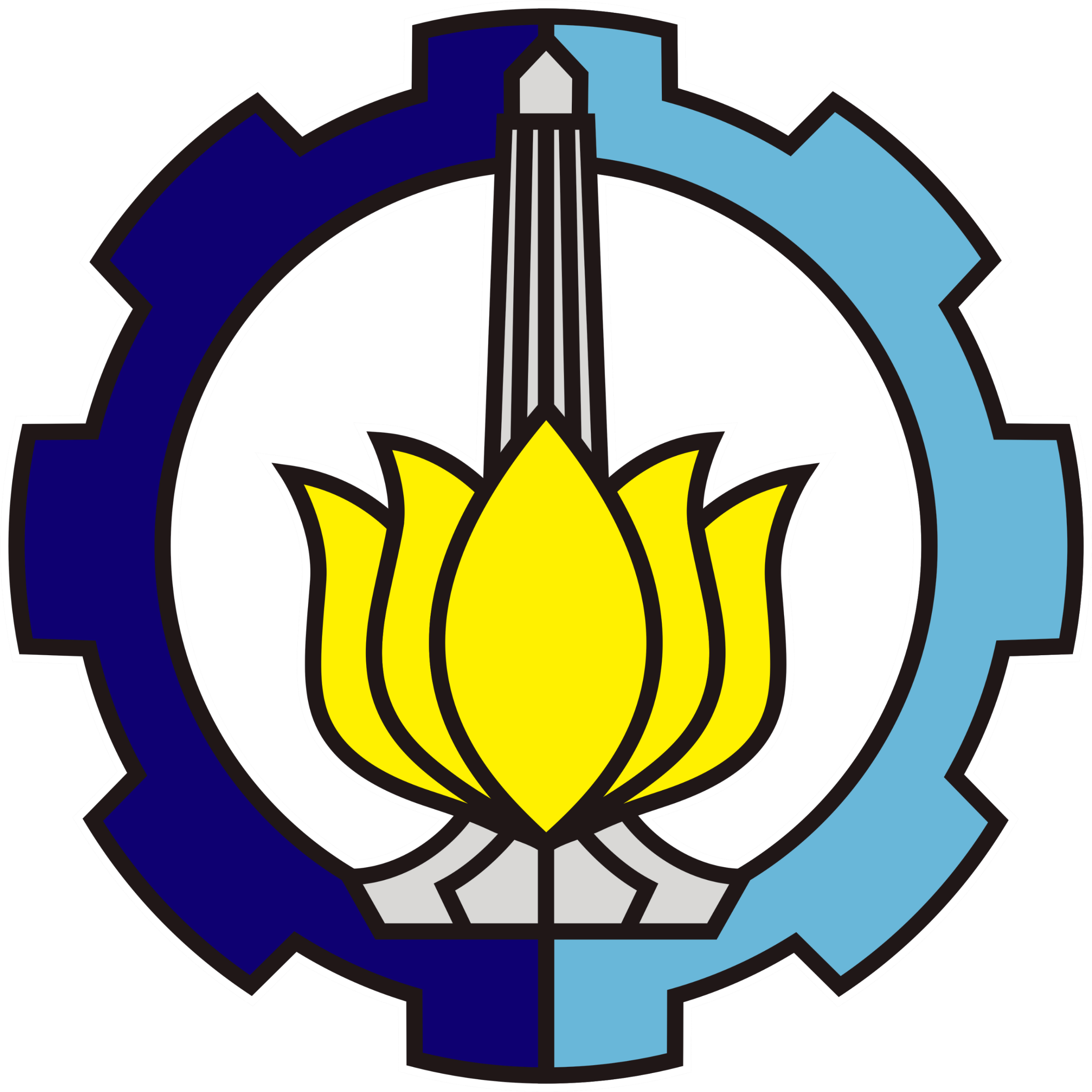 JENIS SERTIFIKASI KOMPETENSI
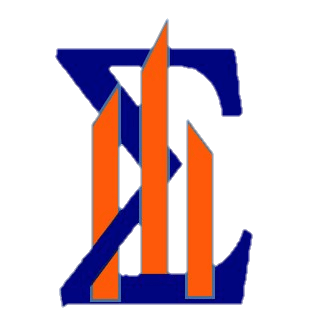 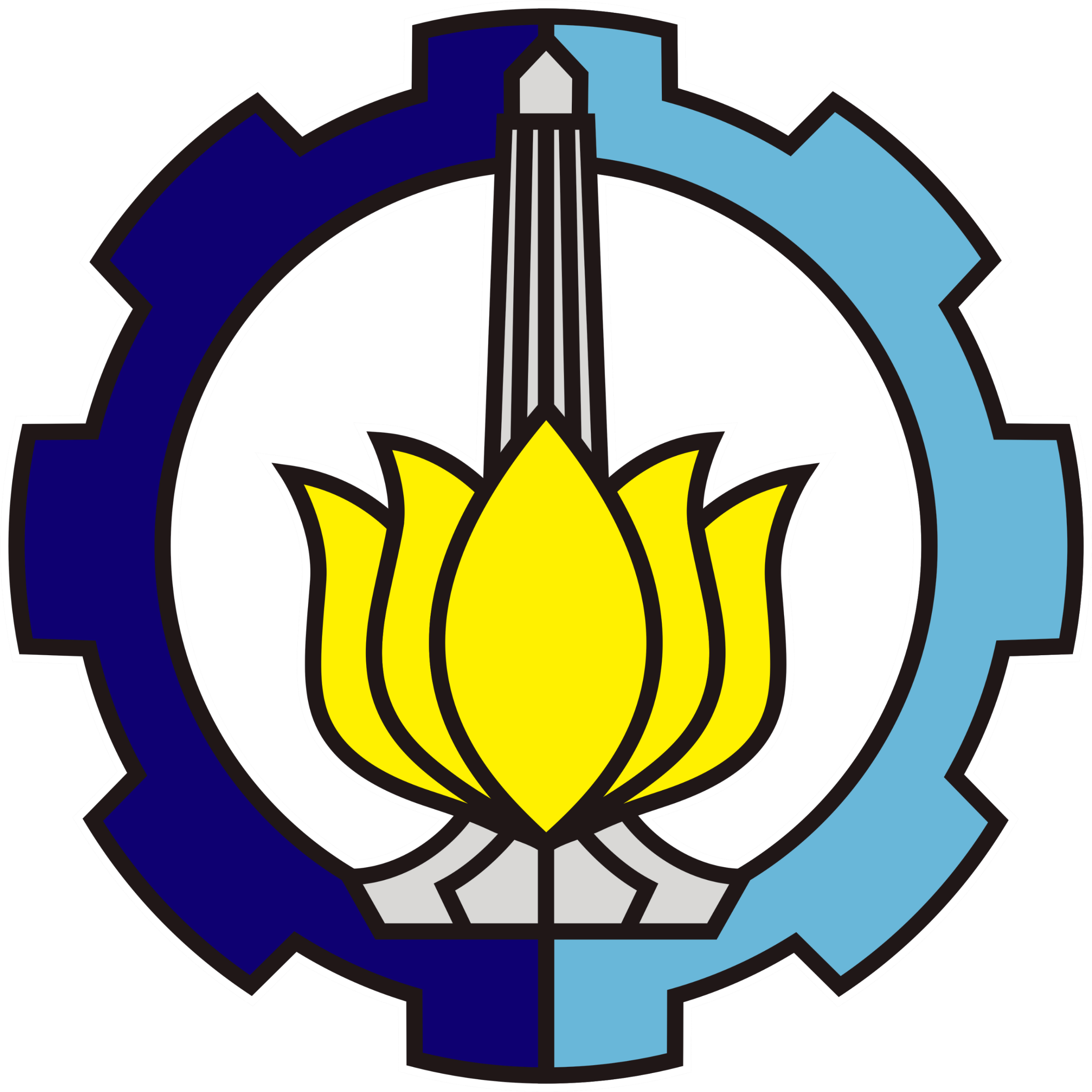 SYARAT KELULUSAN
Lulus Mata Kuliah 144 SKS
Lulus TOEFL
Lulus SKEM
(Tidak Ada E dan E)
(Skor Minimal 477)
(Skor Minimal 2.1)
KEGAGALAN
STUDI
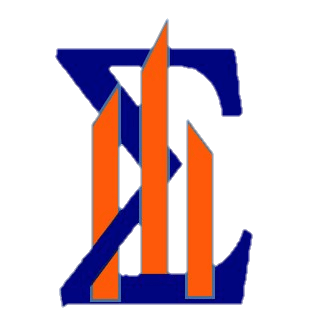 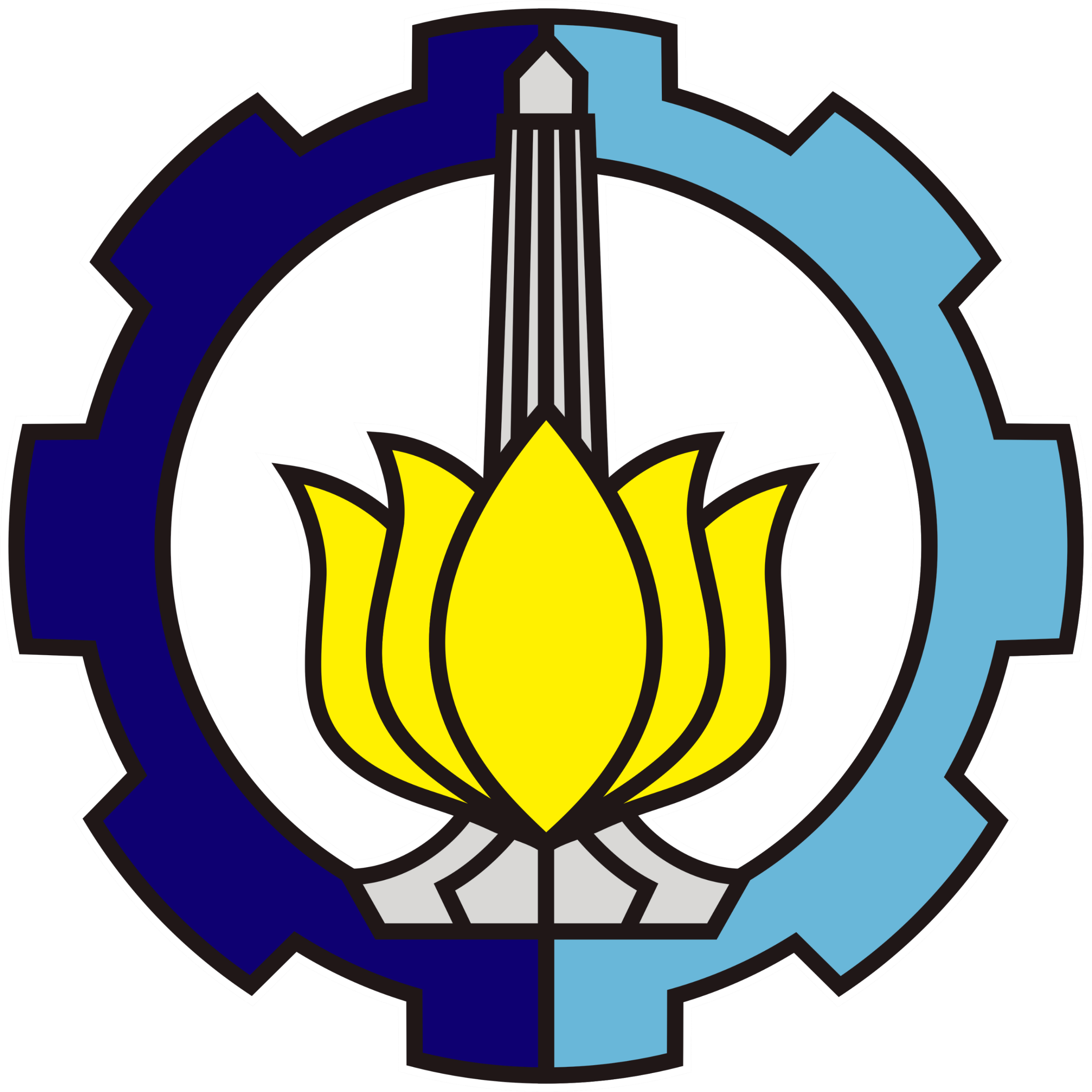 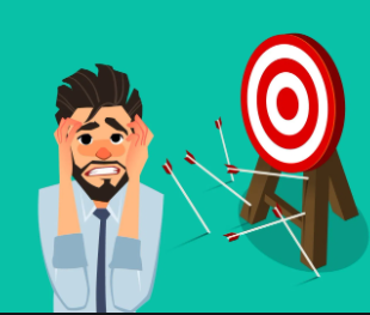 Permasalahan Umum Kegagalan Studi pada Mahasiswa
Mahasiswa mengundurkan diri
Kegagalan pada beberapa mata kuliah 
Sakit/masalah kepribadian/depresi
Menghilang tidak bisa dihubungi
Keterlambatan laporan Magang/Tugas Akhir
Nilai SKEM/TOEFL yang kurang
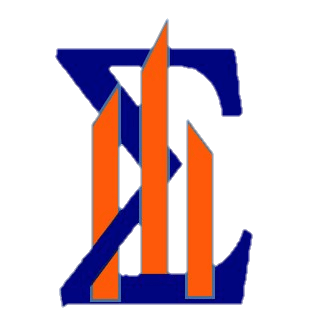 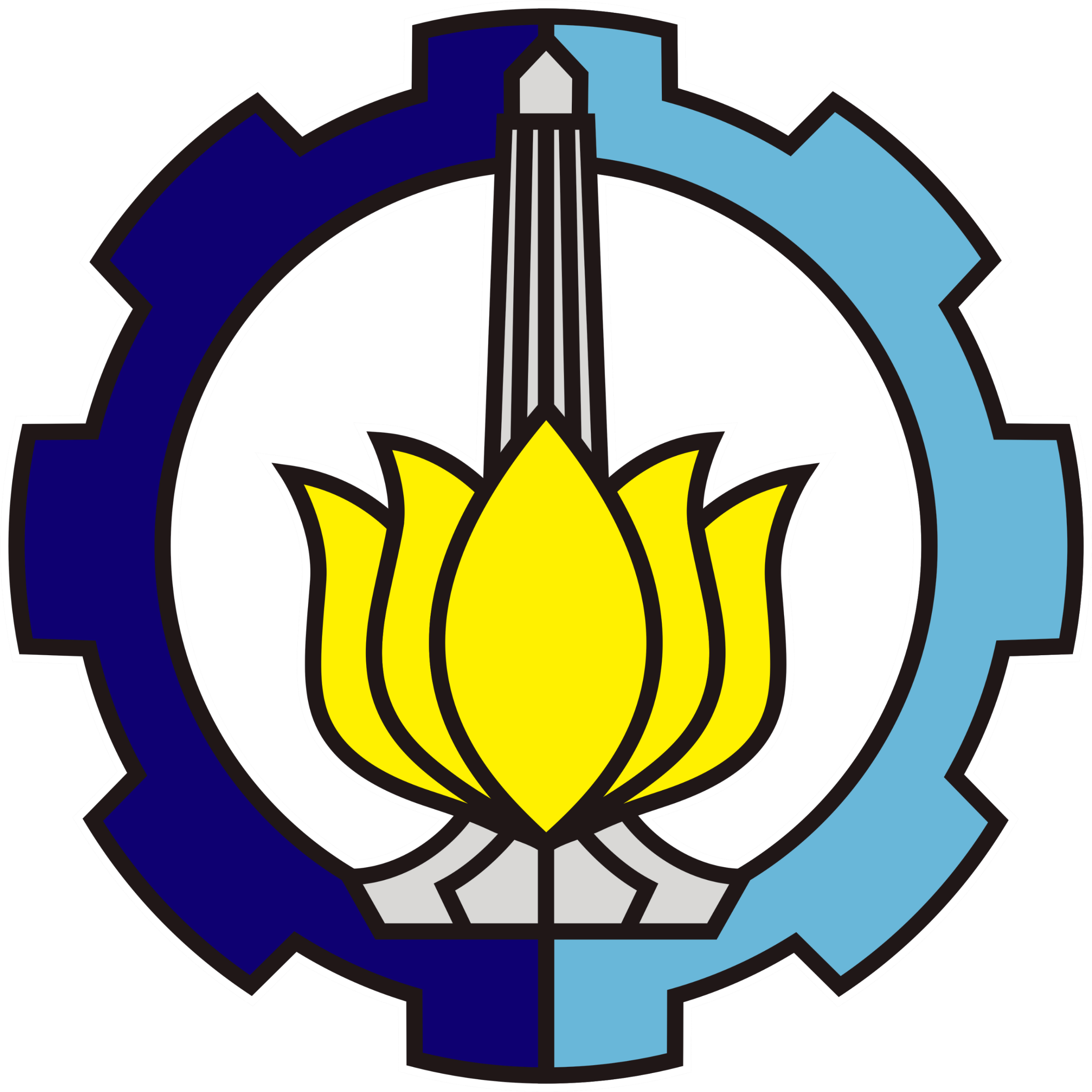 PREDIKAT LULUSAN
38
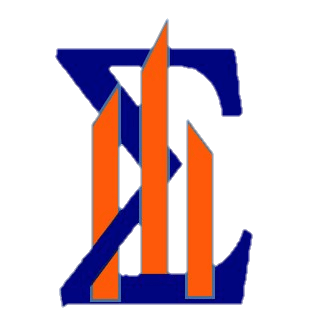 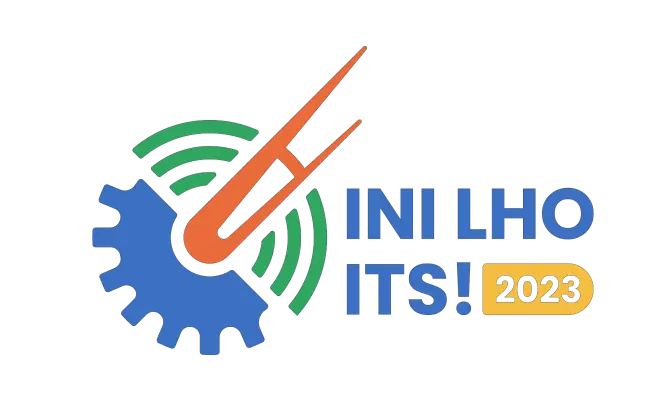 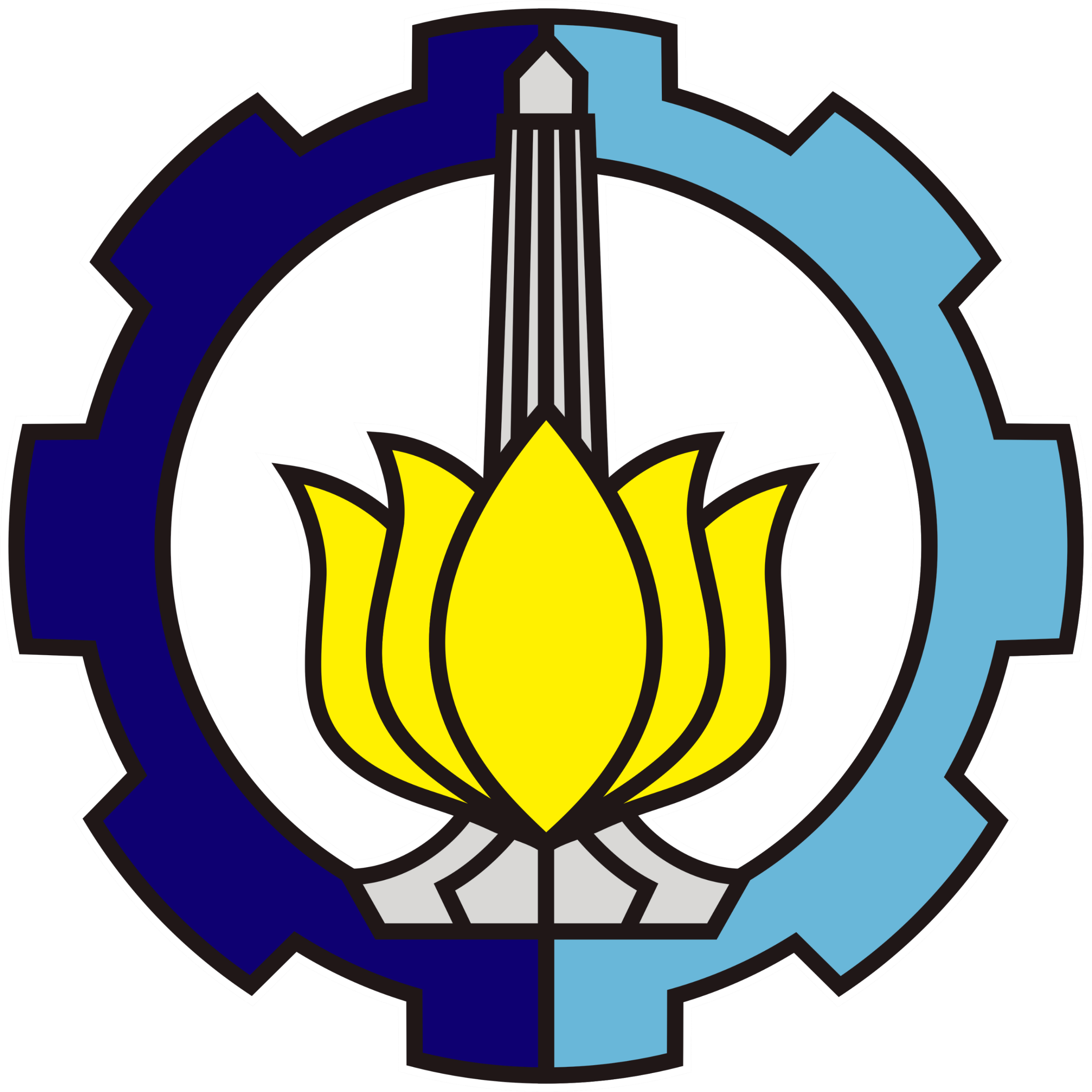 GELAR AKADEMIK
Gelar akademik lulusan Program Studi Sarjana Terapan Statistika Bisnis adalah Sarjana Terapan Statistik (S.Tr.Stat)
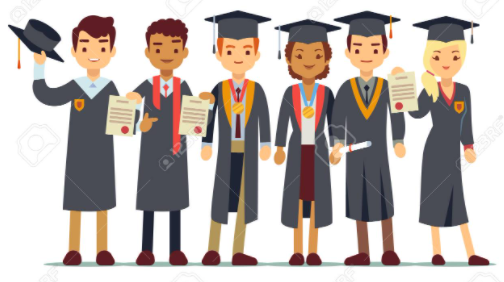 39
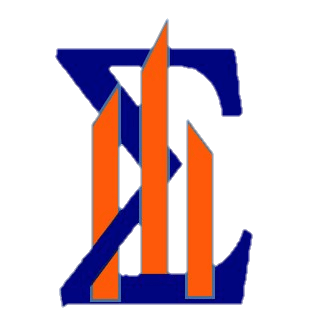 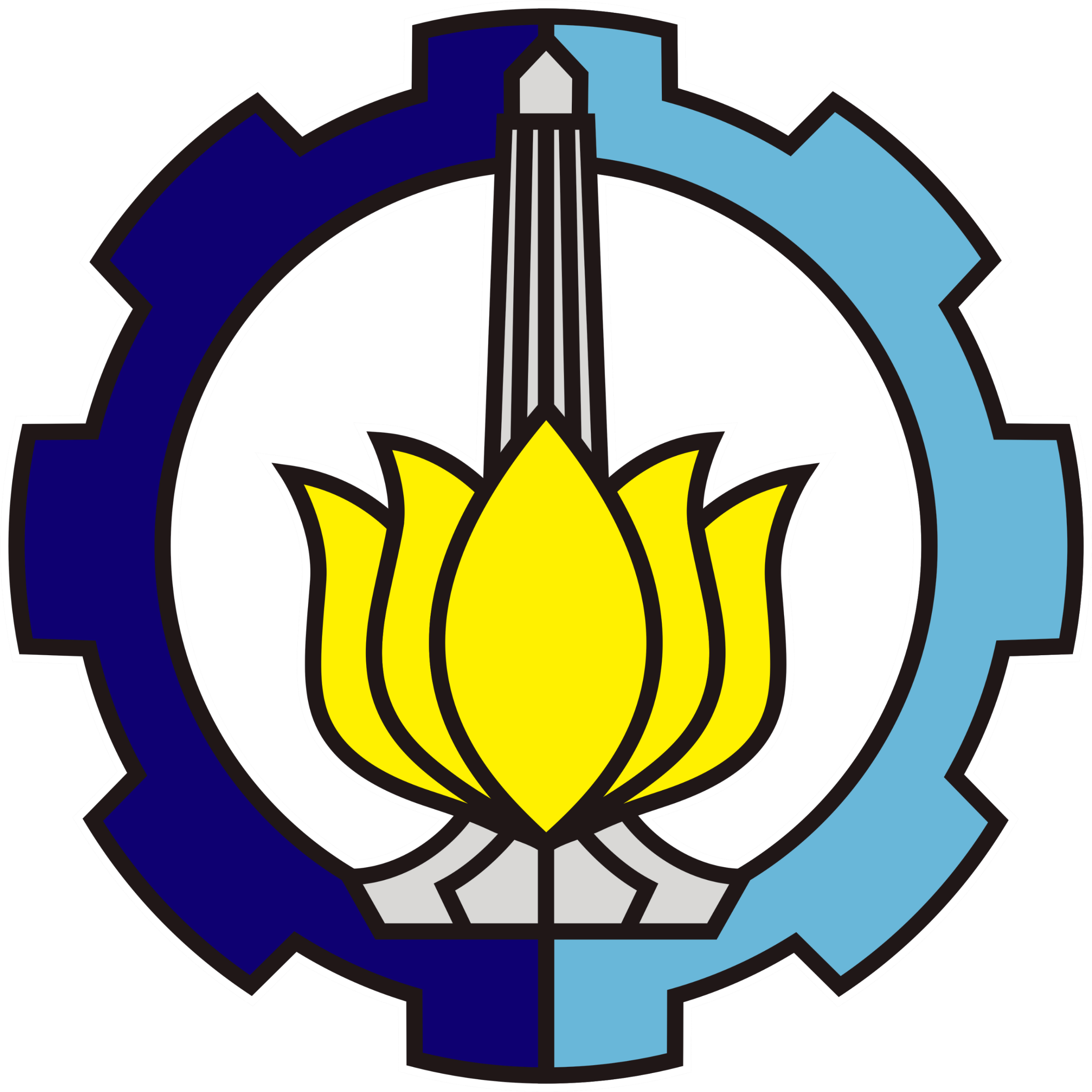 PROFIL LULUSAN
Ada 1800 alumni telah tersebar di berbagai jenis sektor industri dan bisnis baik instansi pemerintah maupun swasta, seperti, 
BUMN ( Semen Indonesia, Telkom,  Jasa Marga, PAL, Dirgantara Indonesia, Surveyor Indonesia, dll)
Pemerintah (Pemerintah Kab/Kota, BPS, Kementerian ESDM, Pendidikan dan Kebudayaan, Kelautan dan Perikanan, Pekerjaan Umum, dll)
Perbankan dan asuransi (Bank Indonesia, BNI, BRI, Mandiri, BCA, Bumi Putera, Takaful, dll)
Perusahaan swasta nasional dan multinasional (Sampoerna, Tjiwi Kimia, Astra, dll)
40
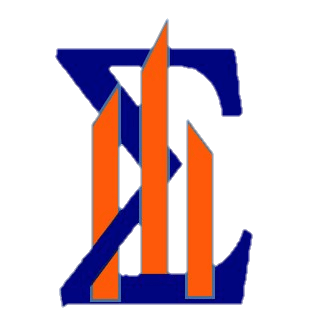 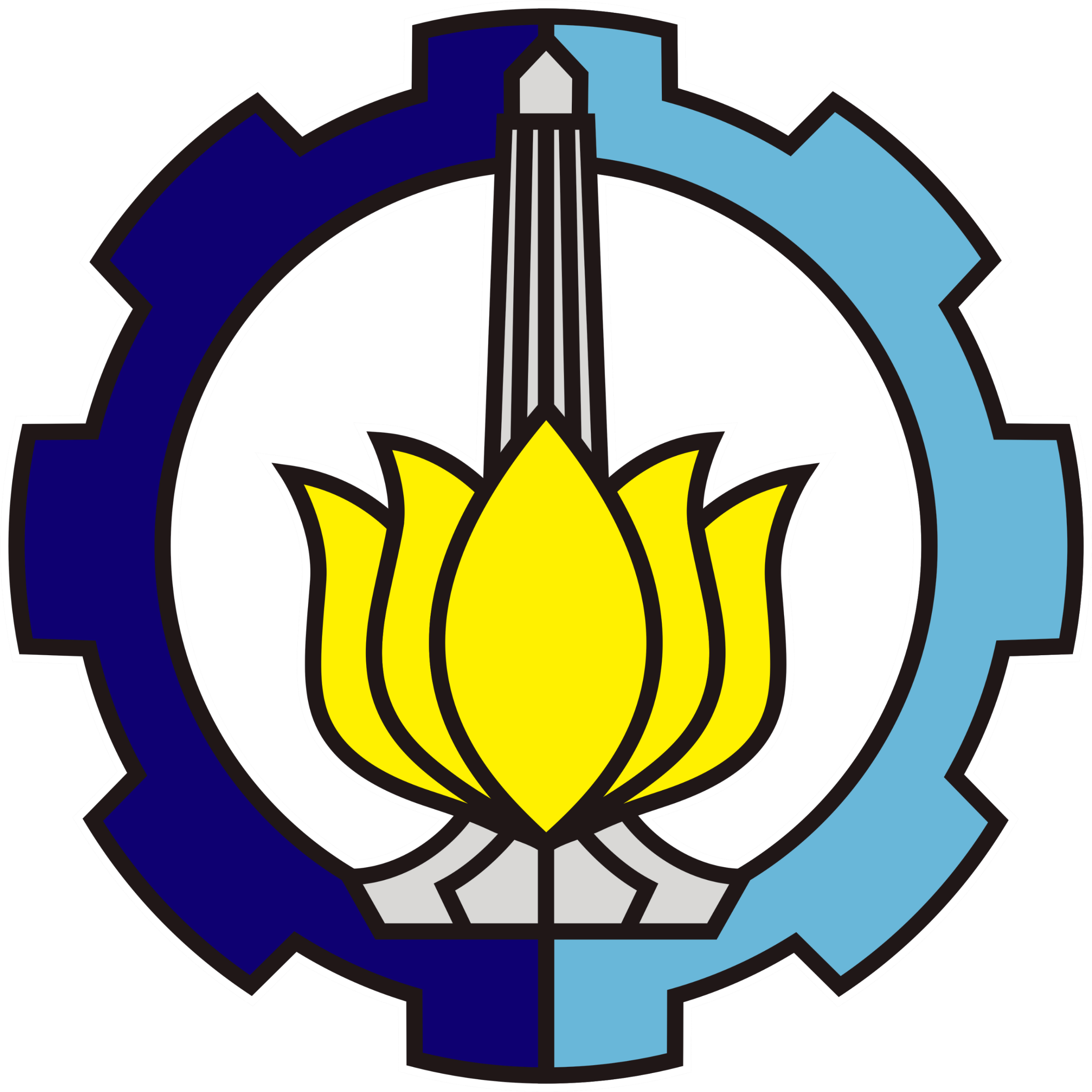 WISUDA 118 - 2018
41
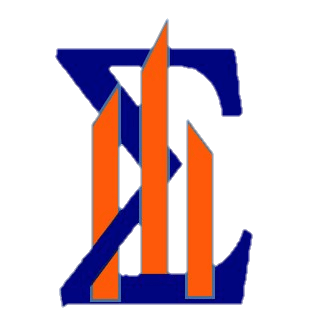 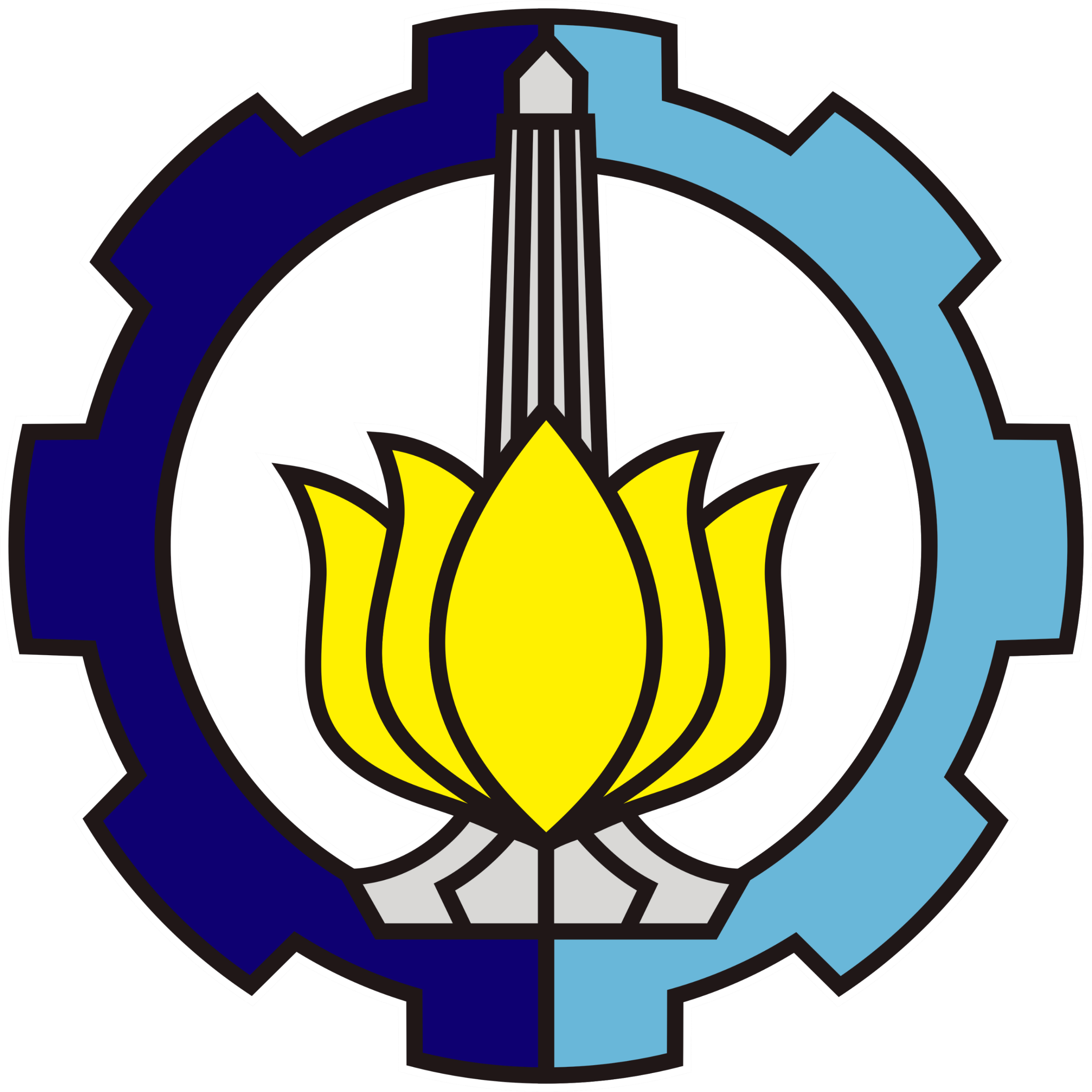 42
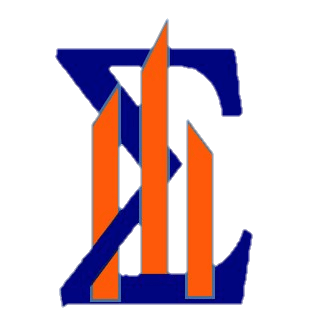 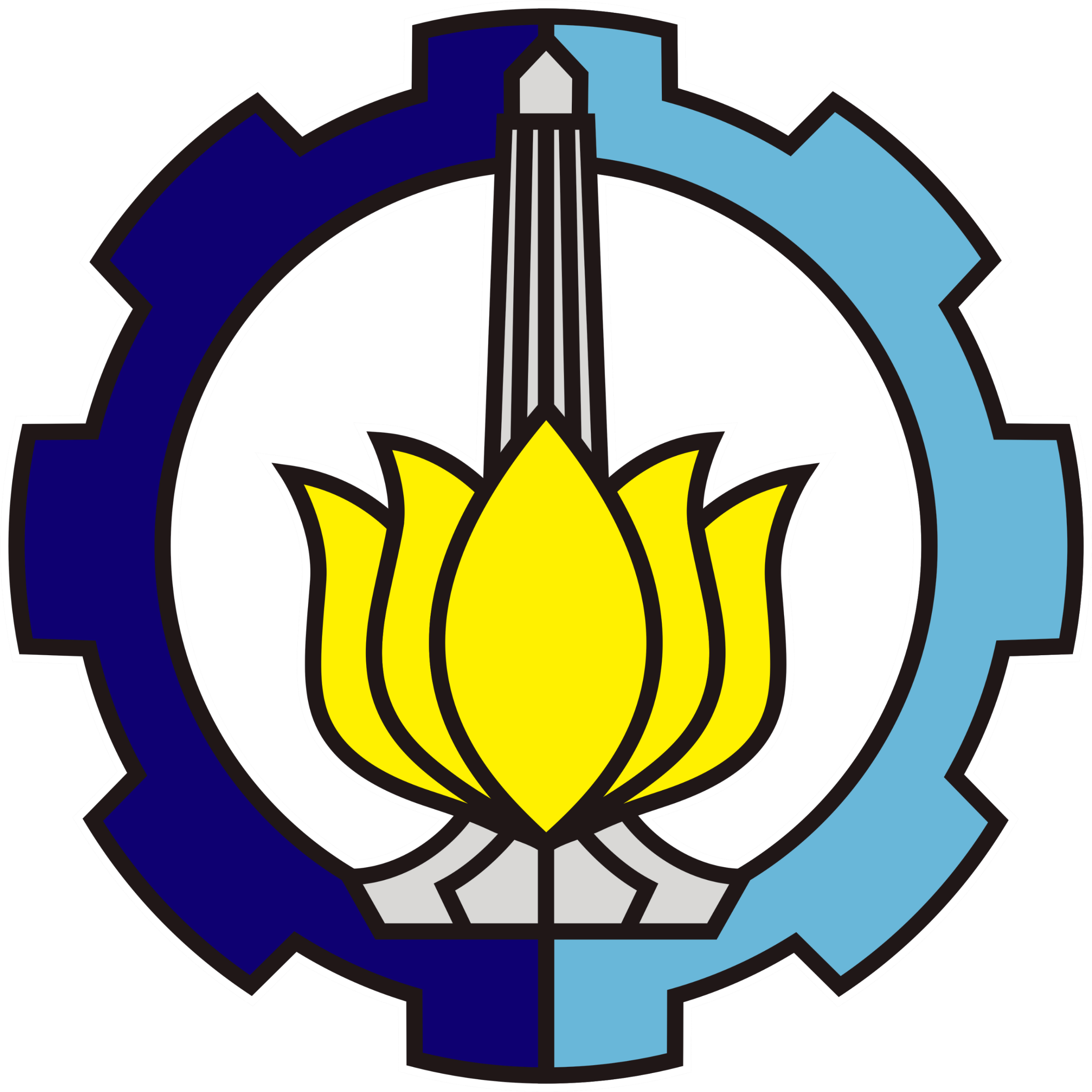 TERIMA KASIH